DATE: DD/MM/YYYY
Graphic Elements/Visual Toolkit
Please delete this slide in your finished presentation.
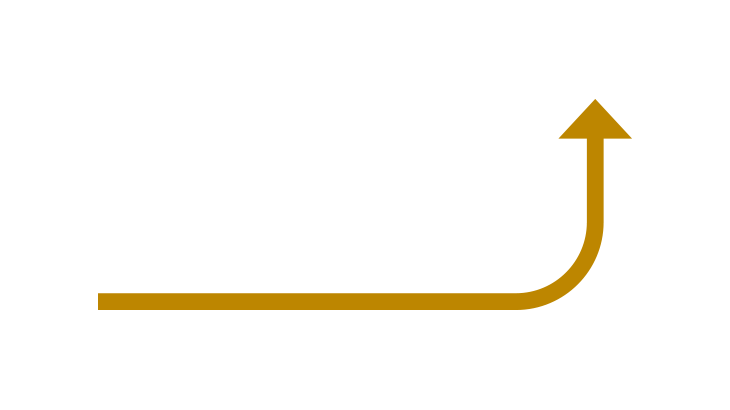 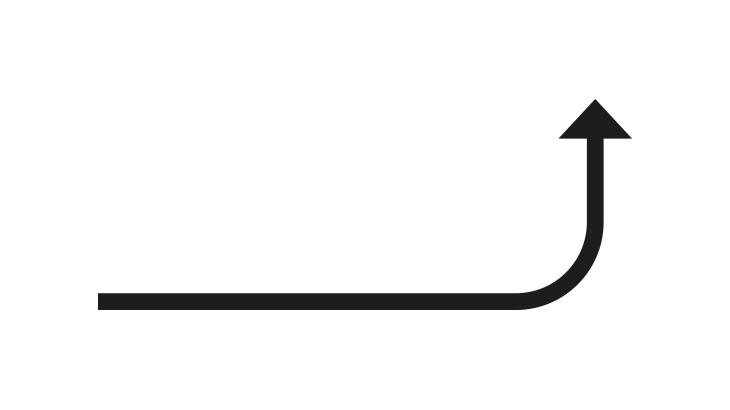 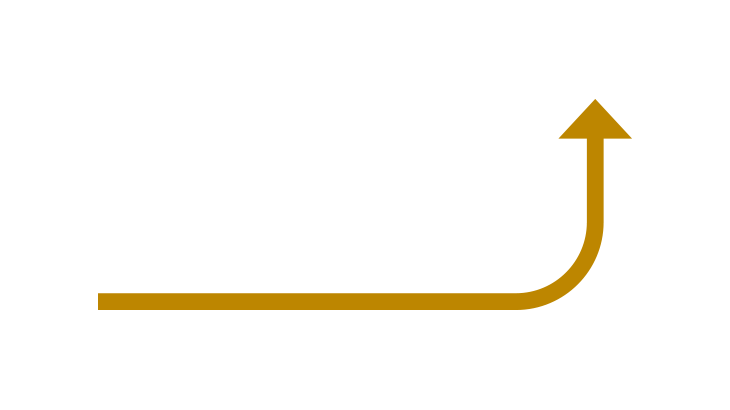 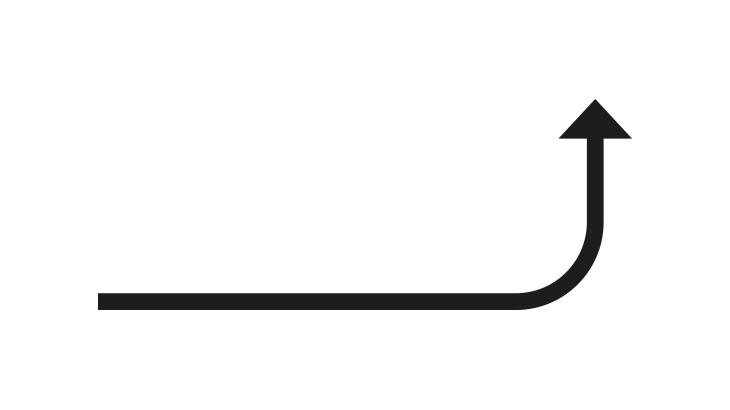 Arrows for optional timeline if needed.
Graphic Elements/Visual Toolkit
Please delete this slide in your finished presentation.
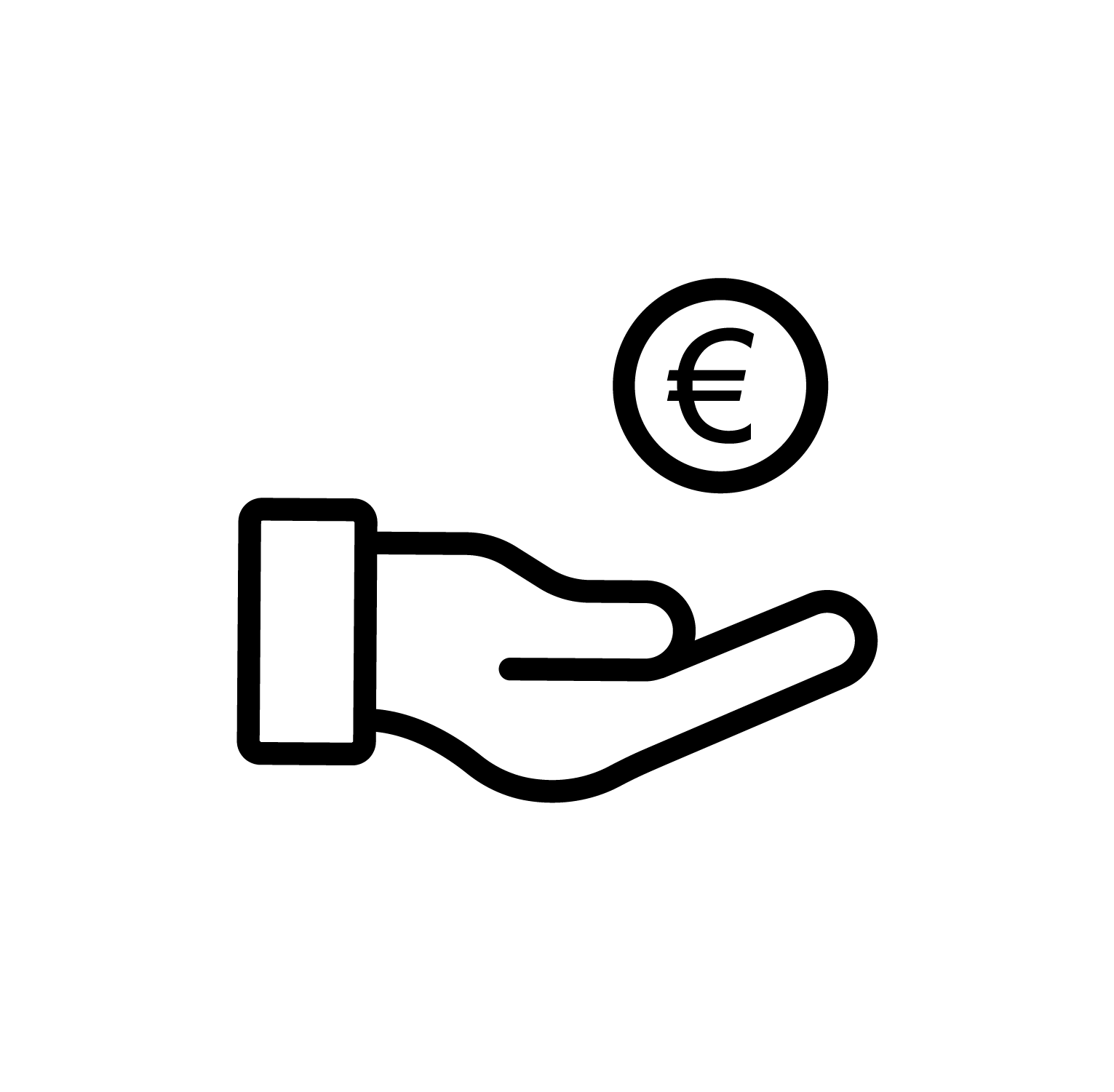 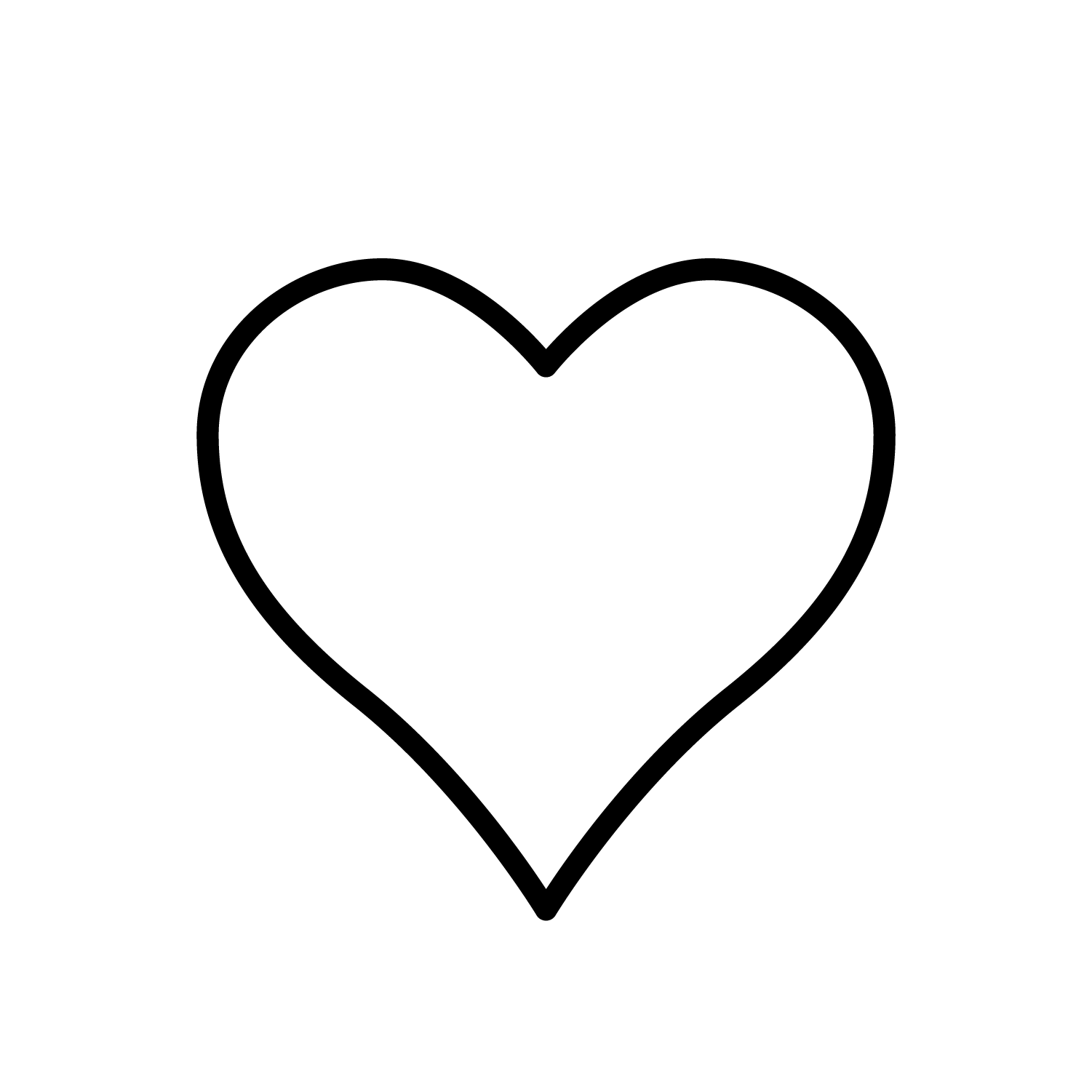 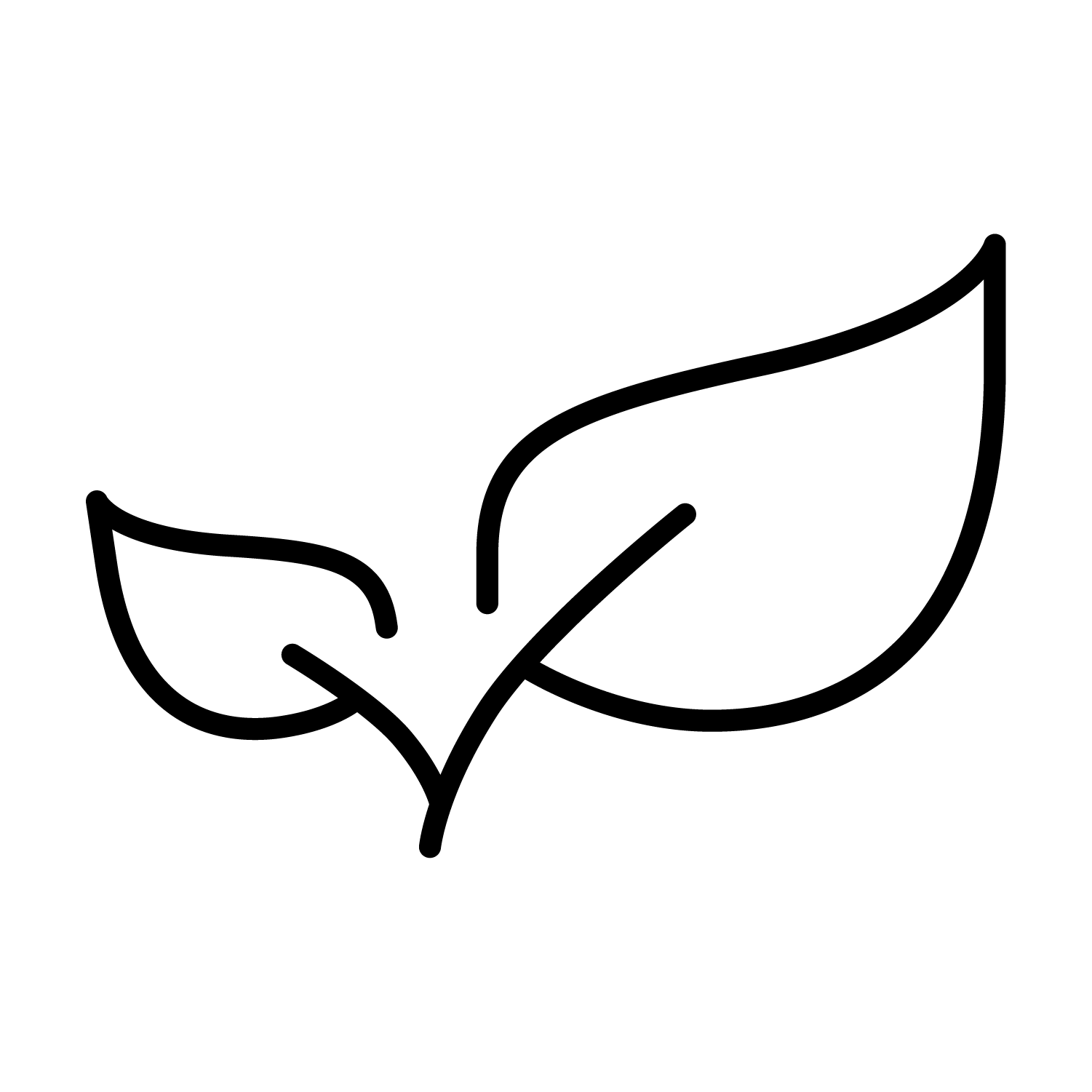 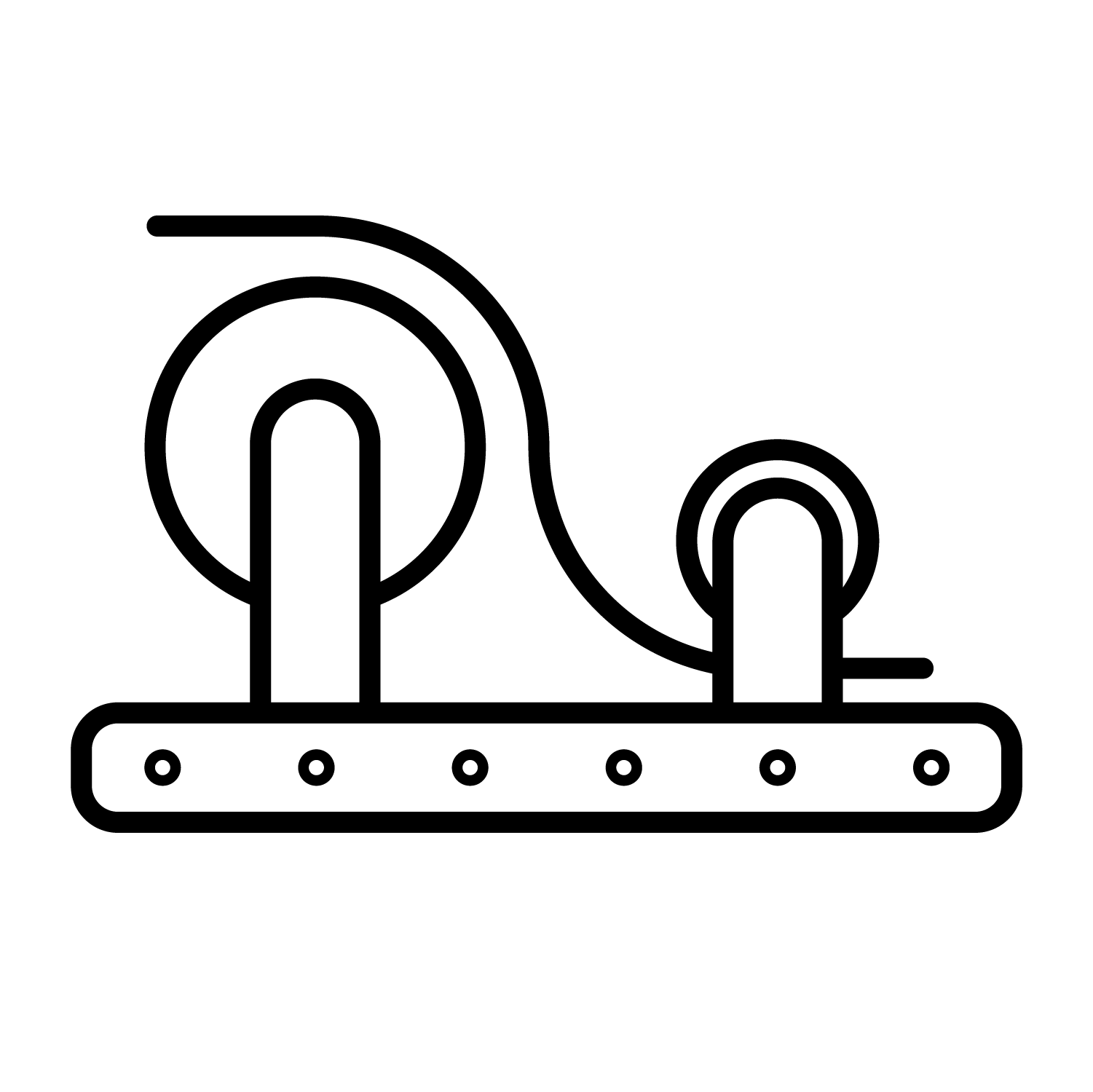 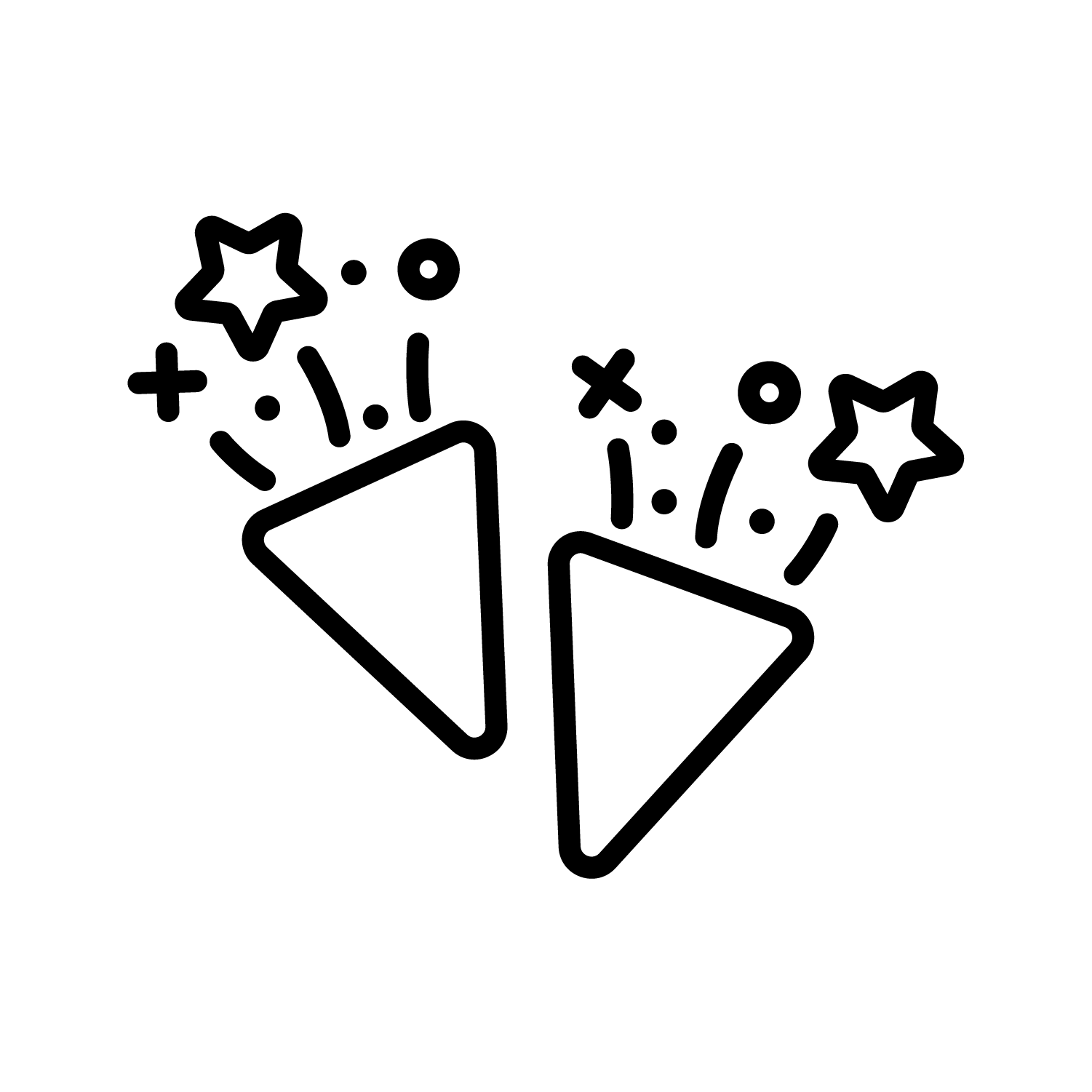 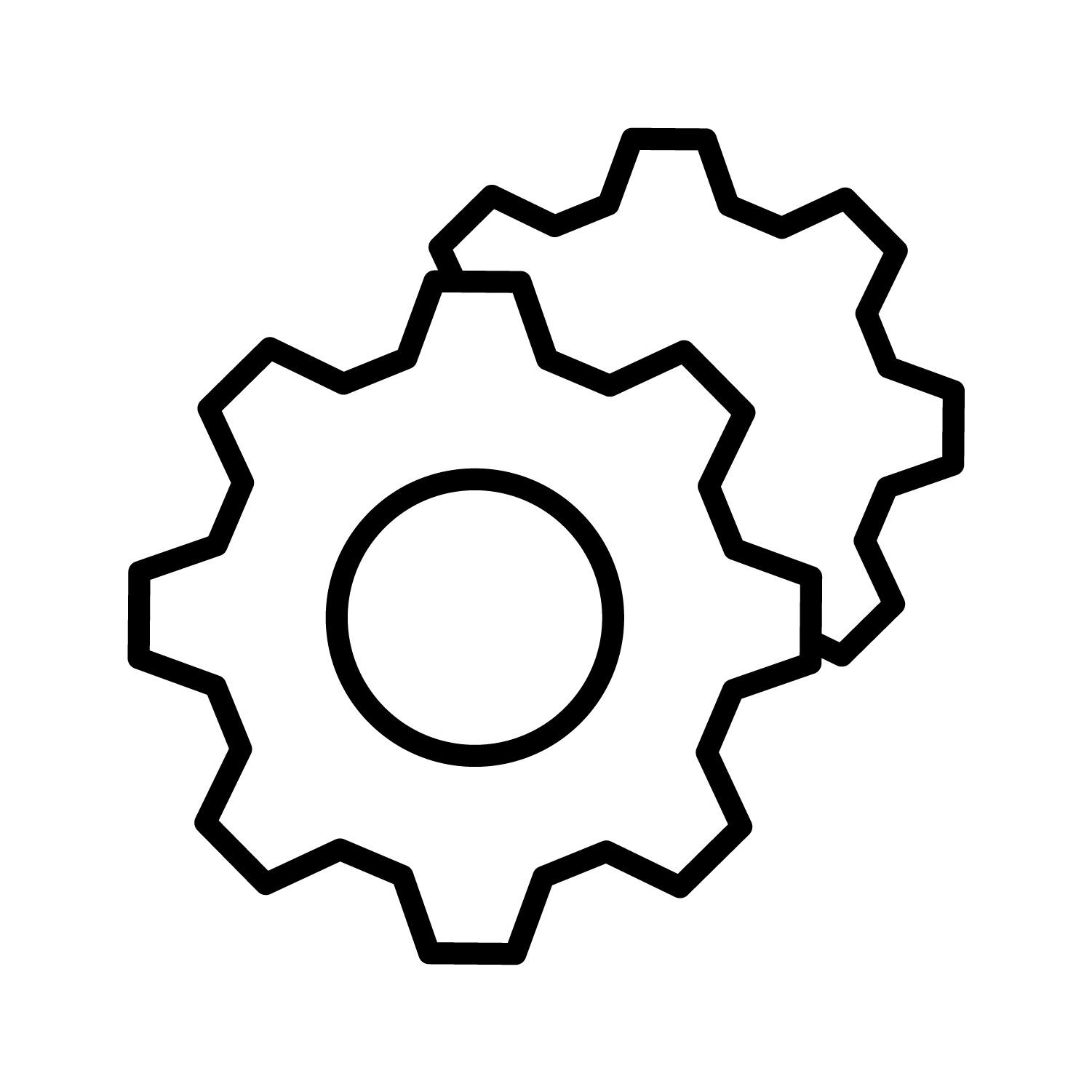 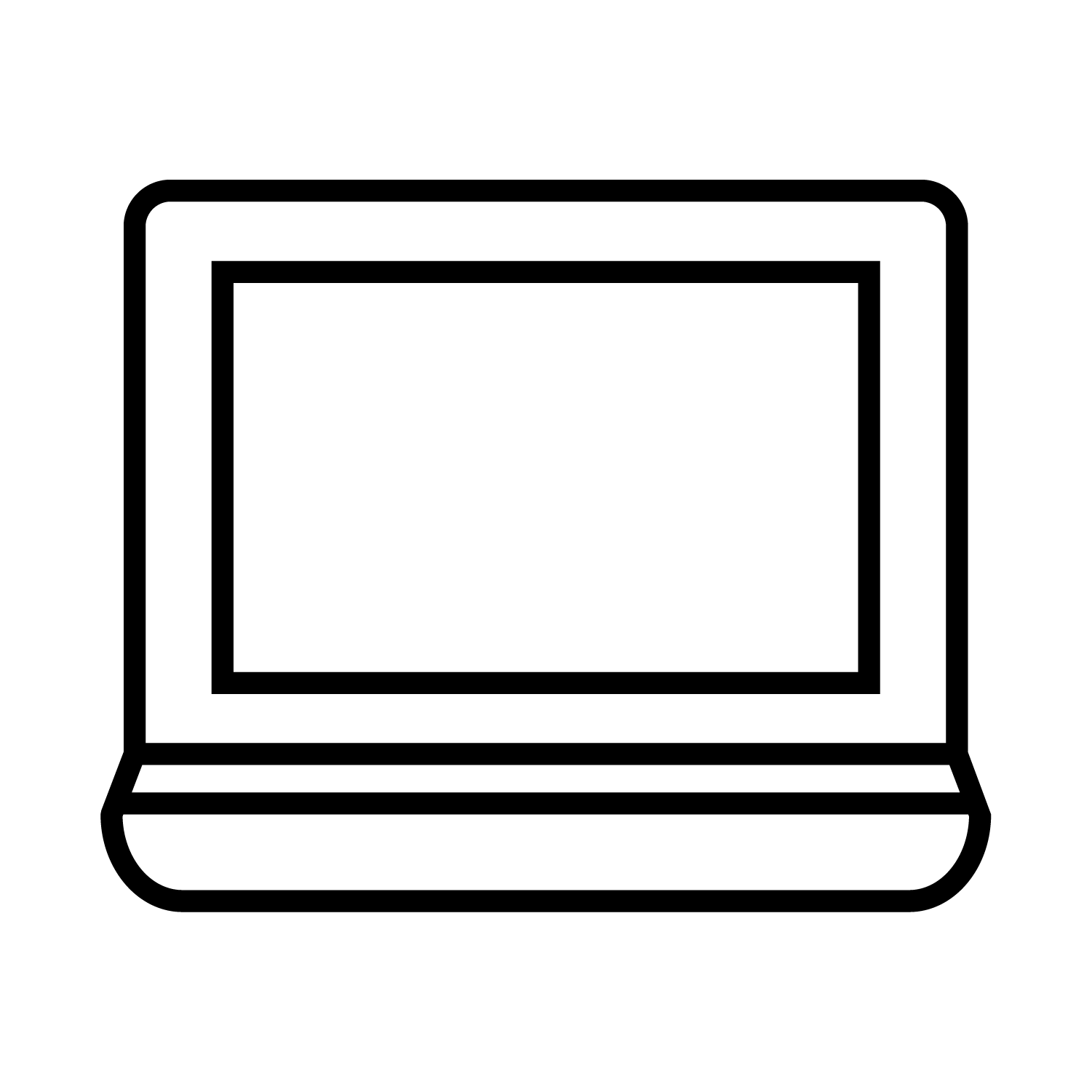 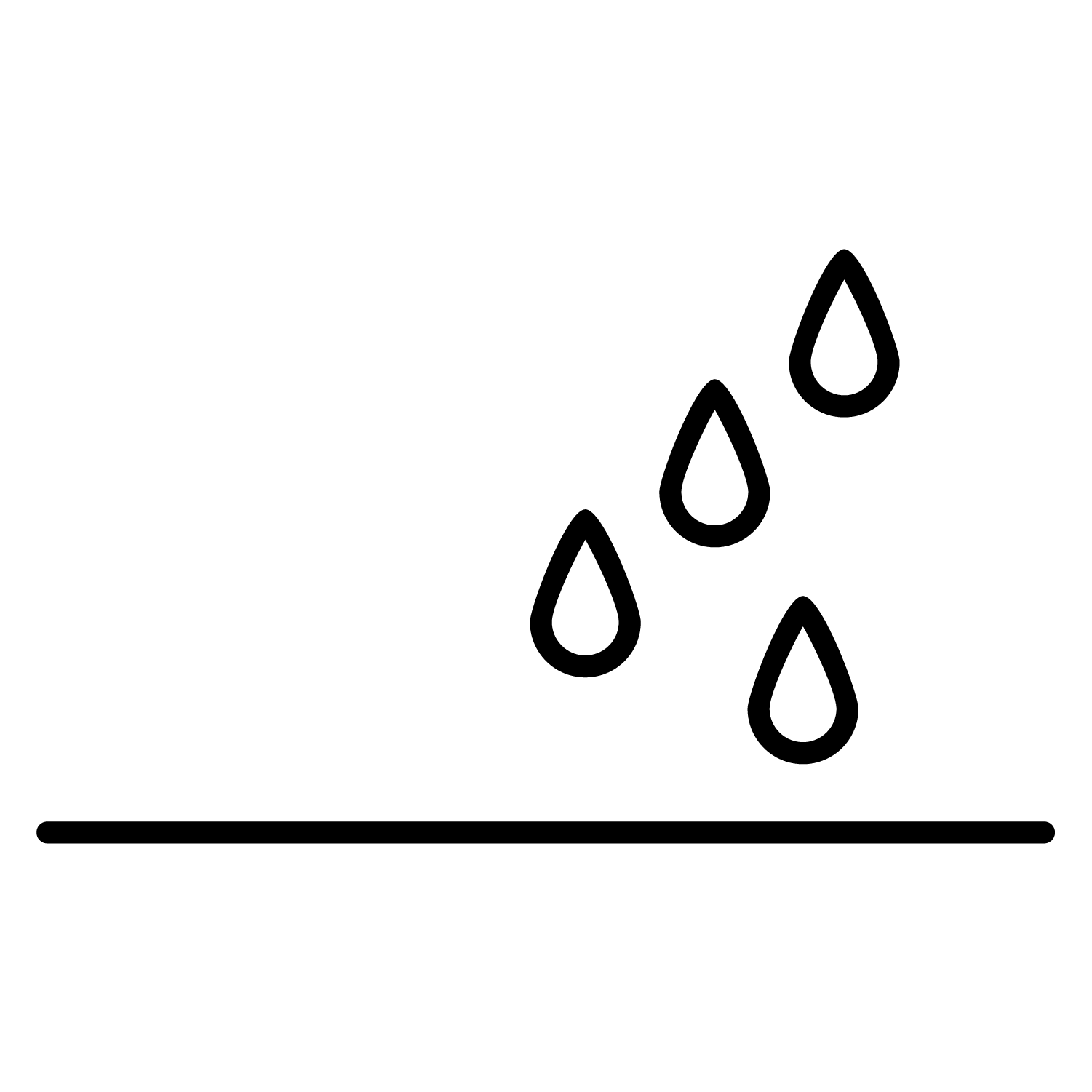 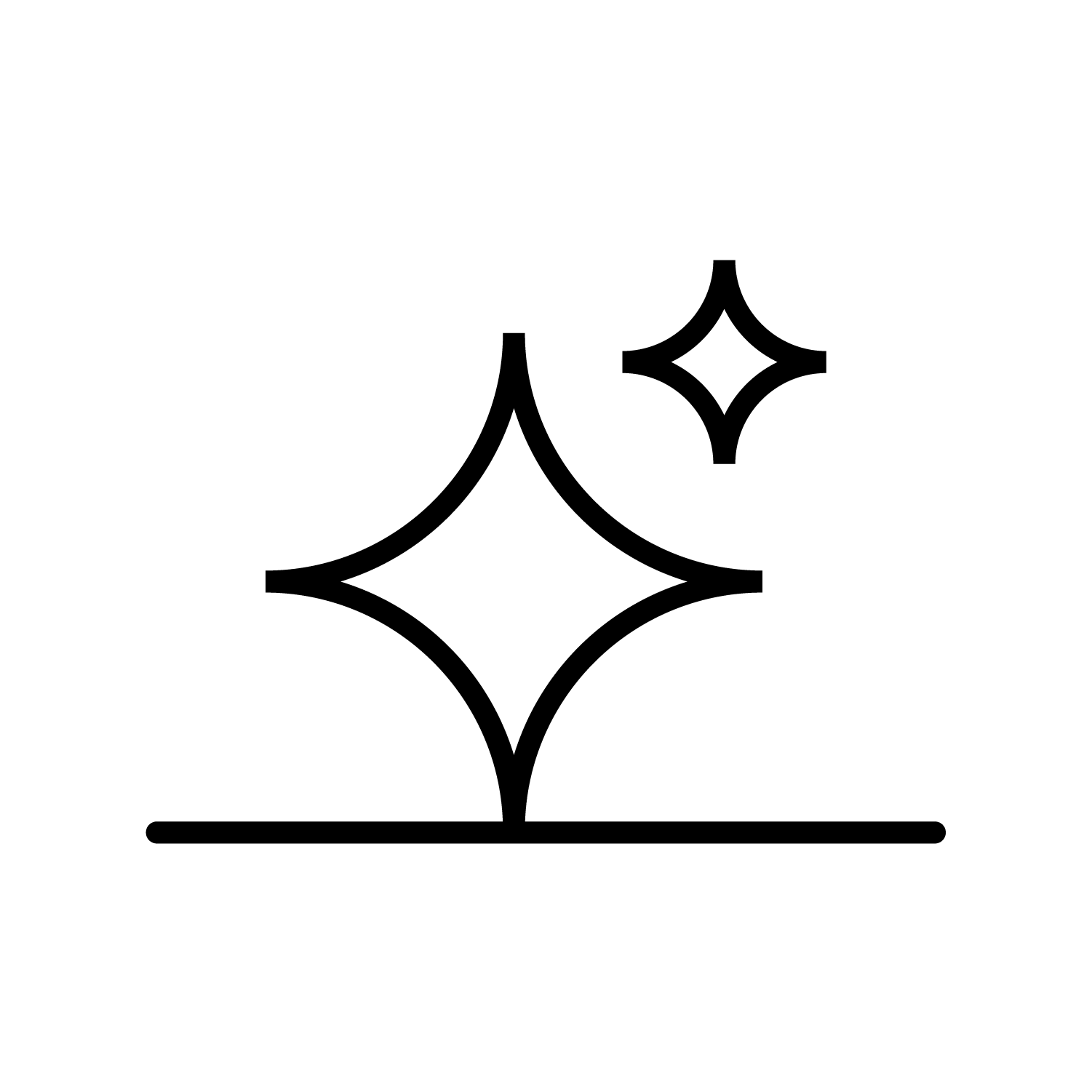 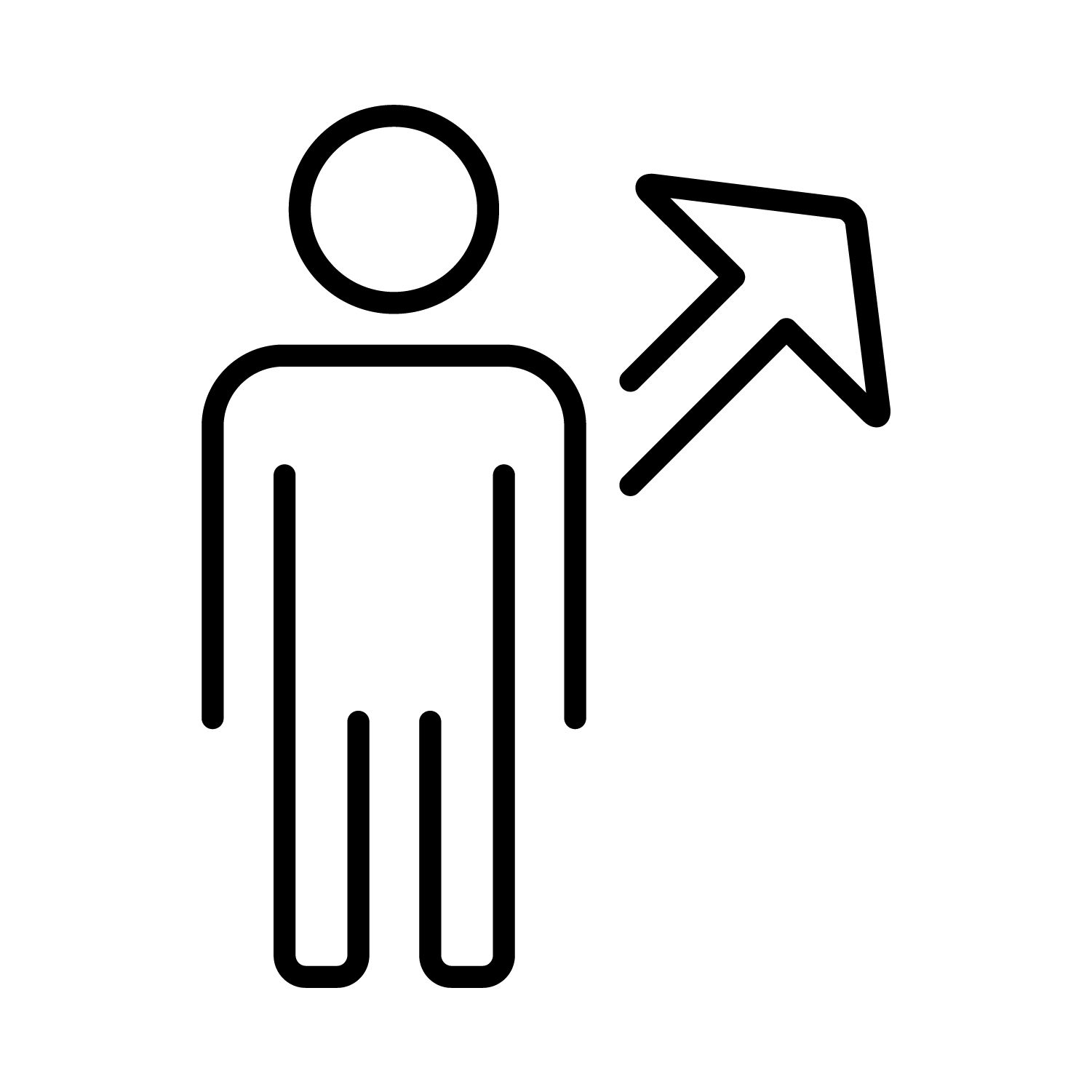 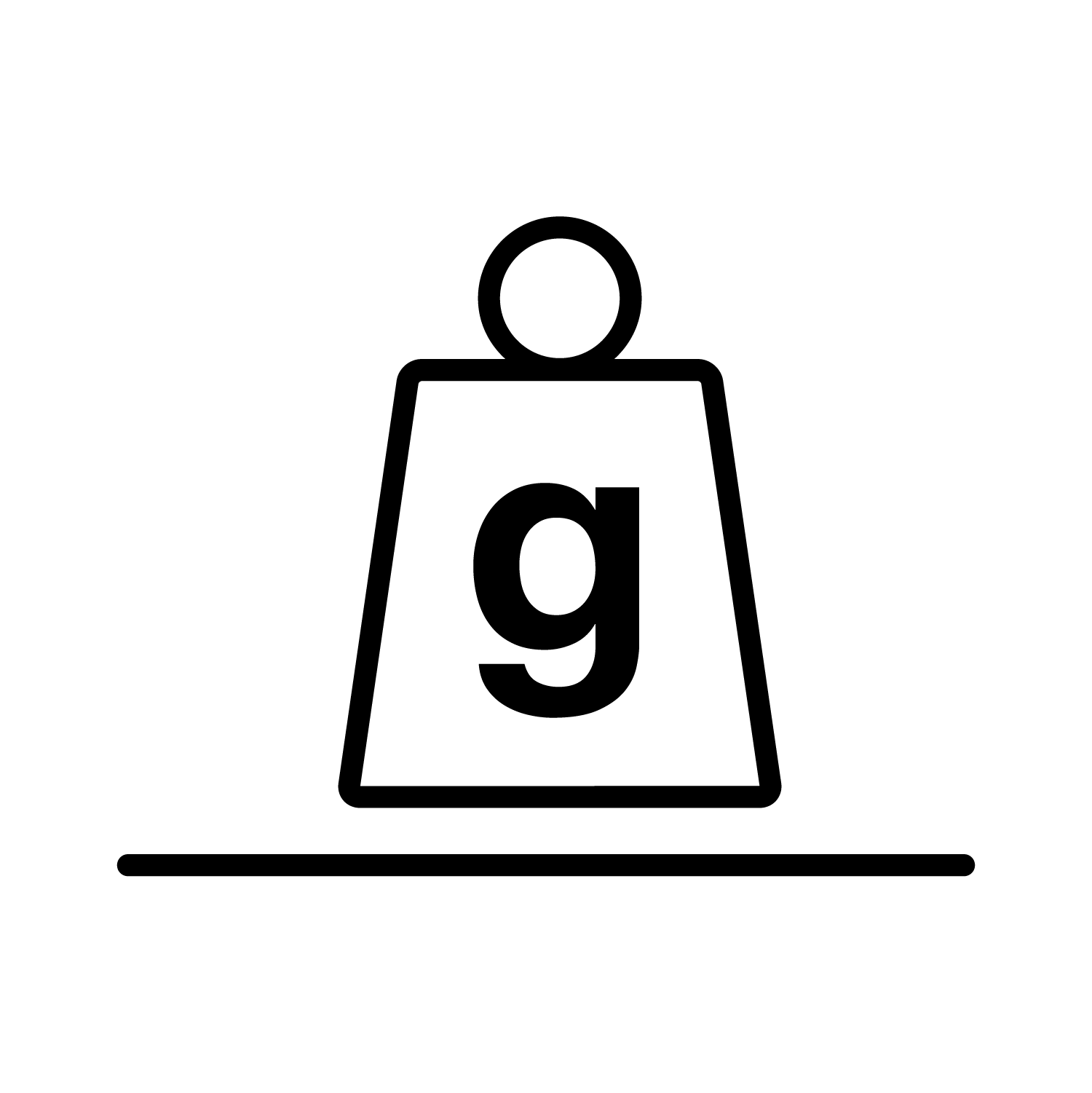 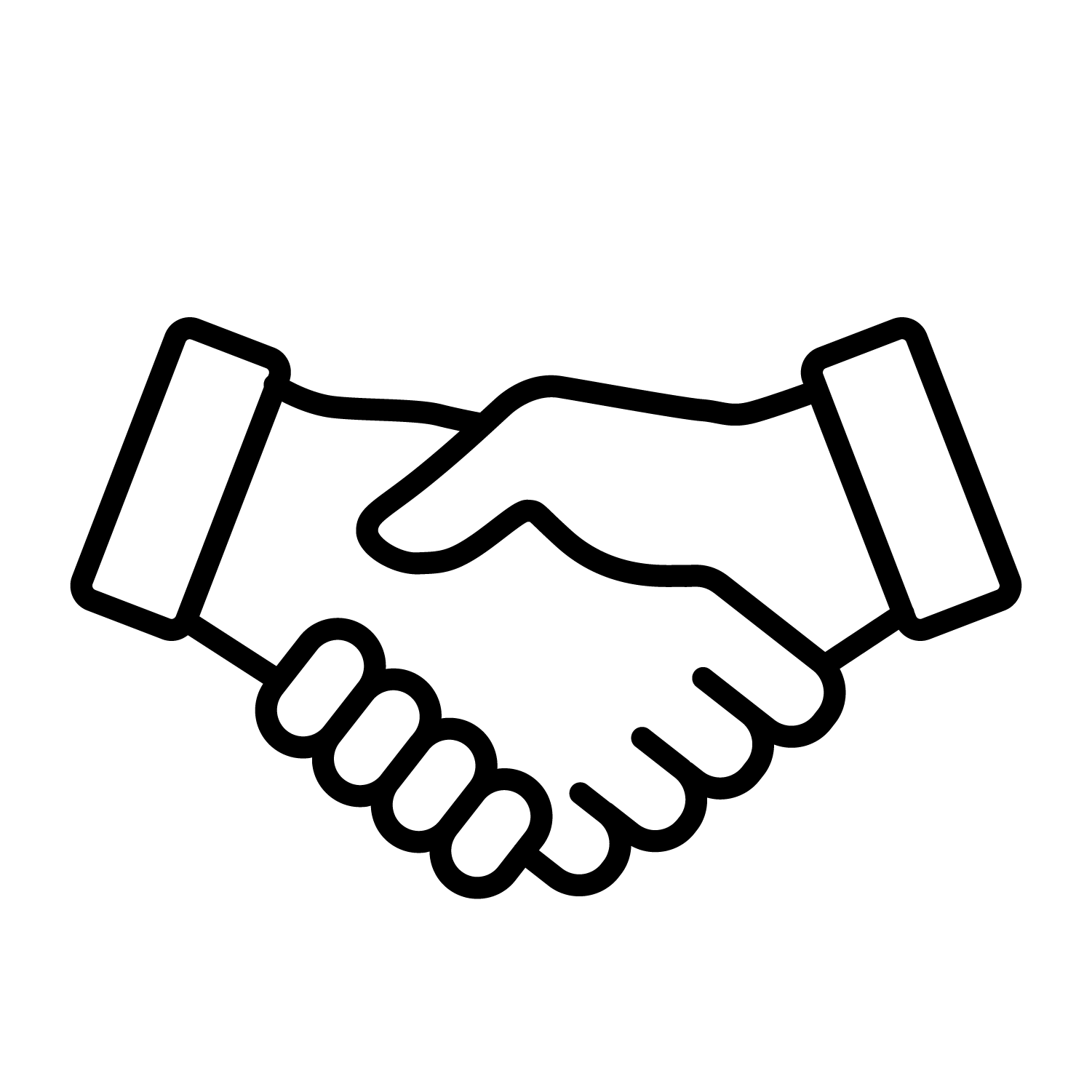 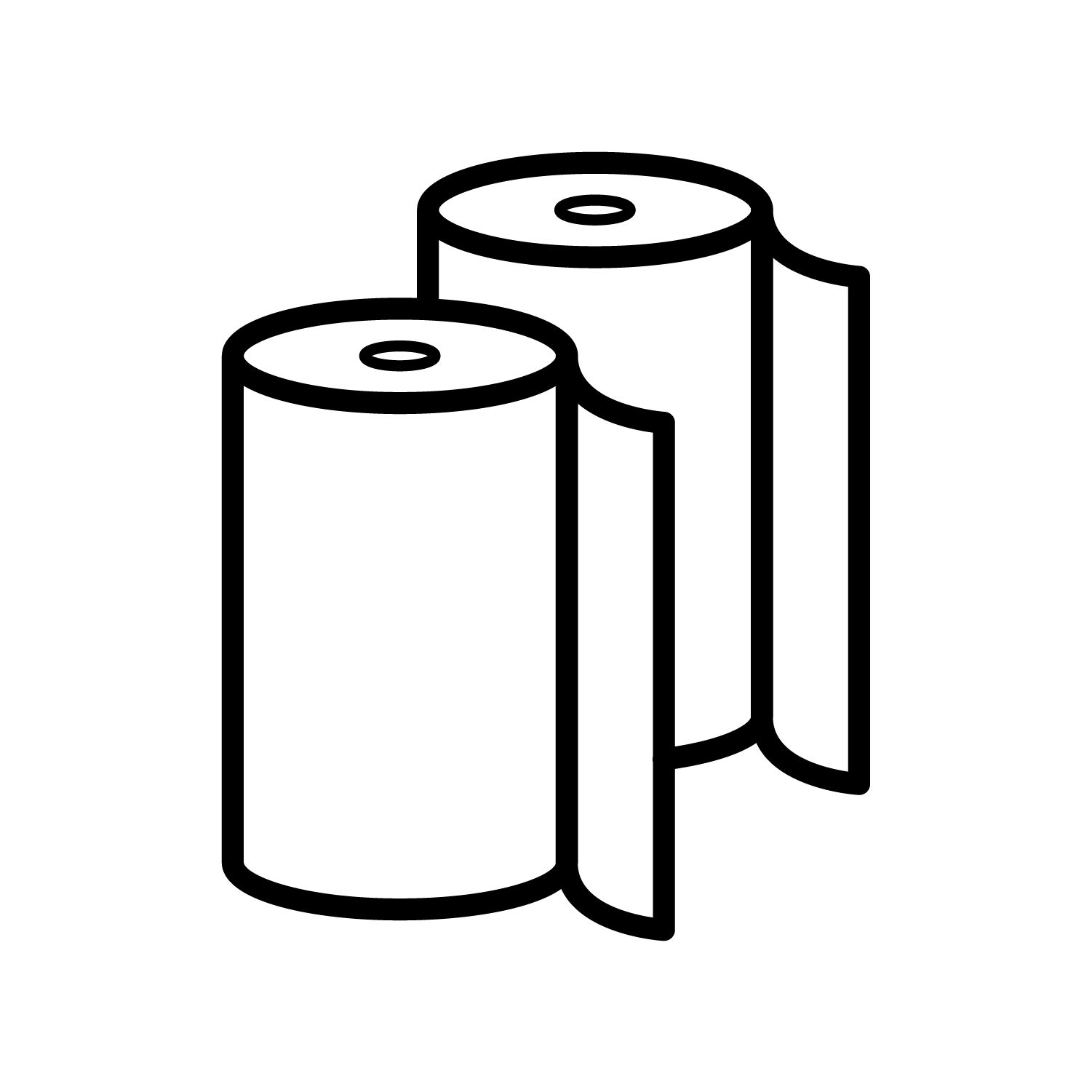 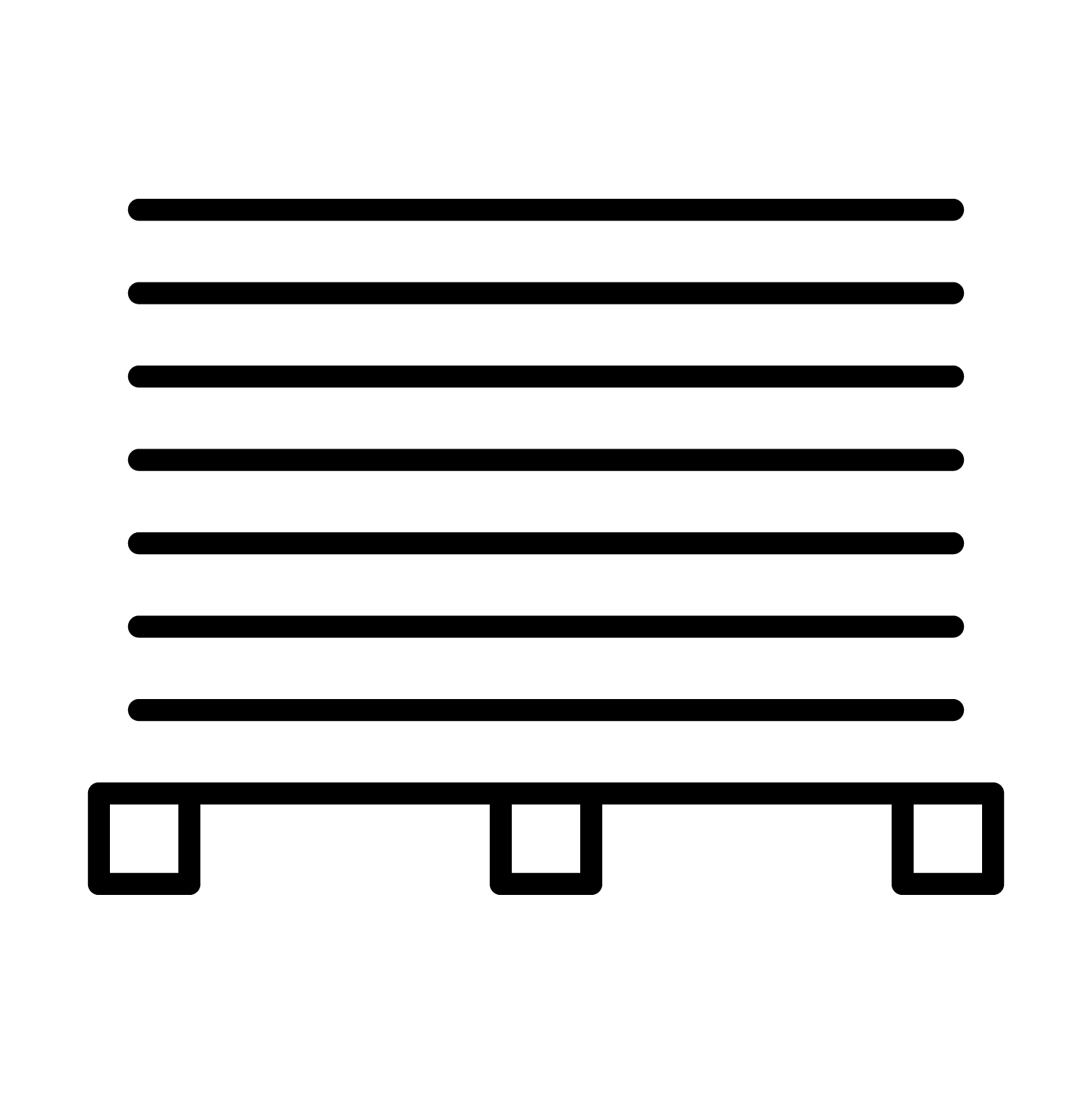 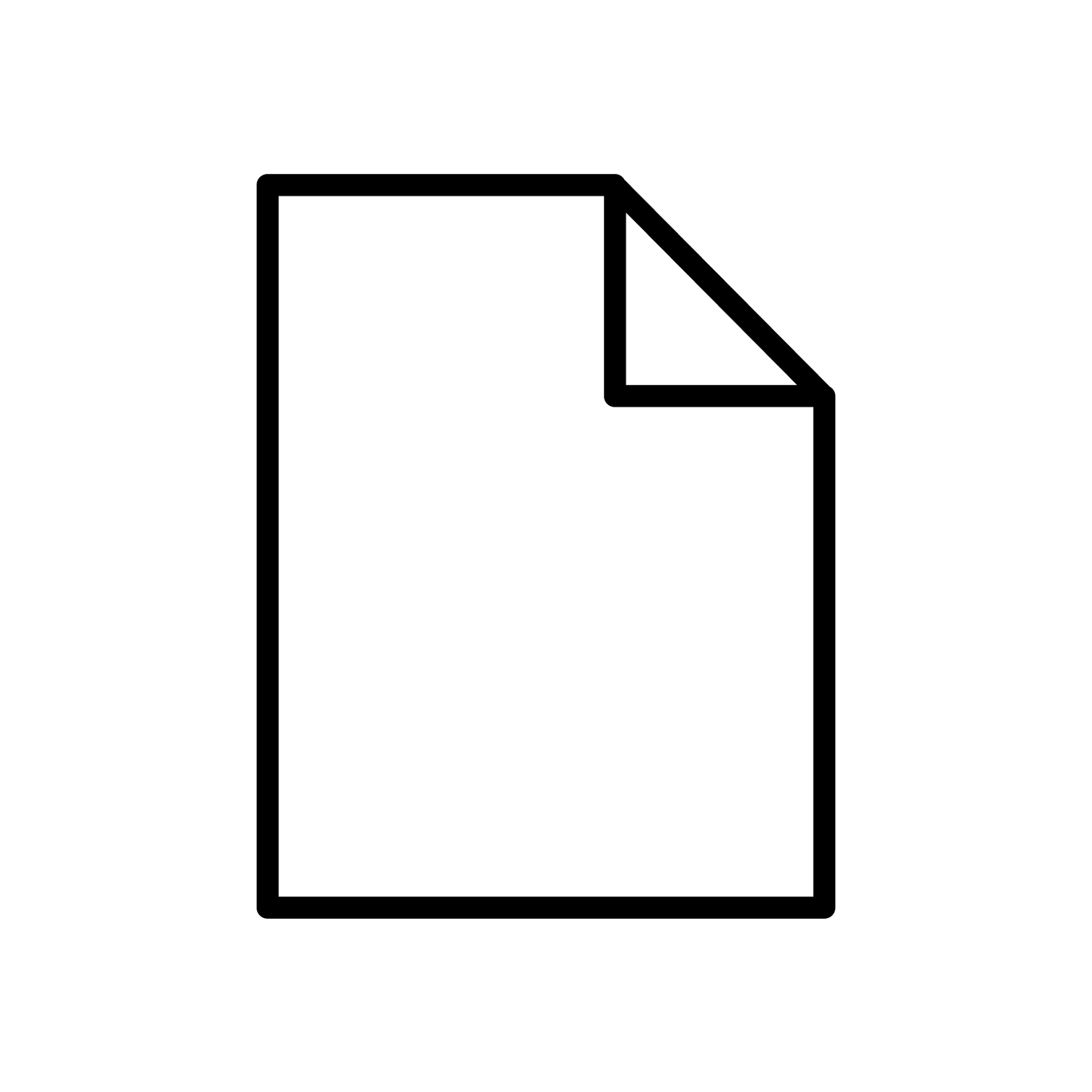 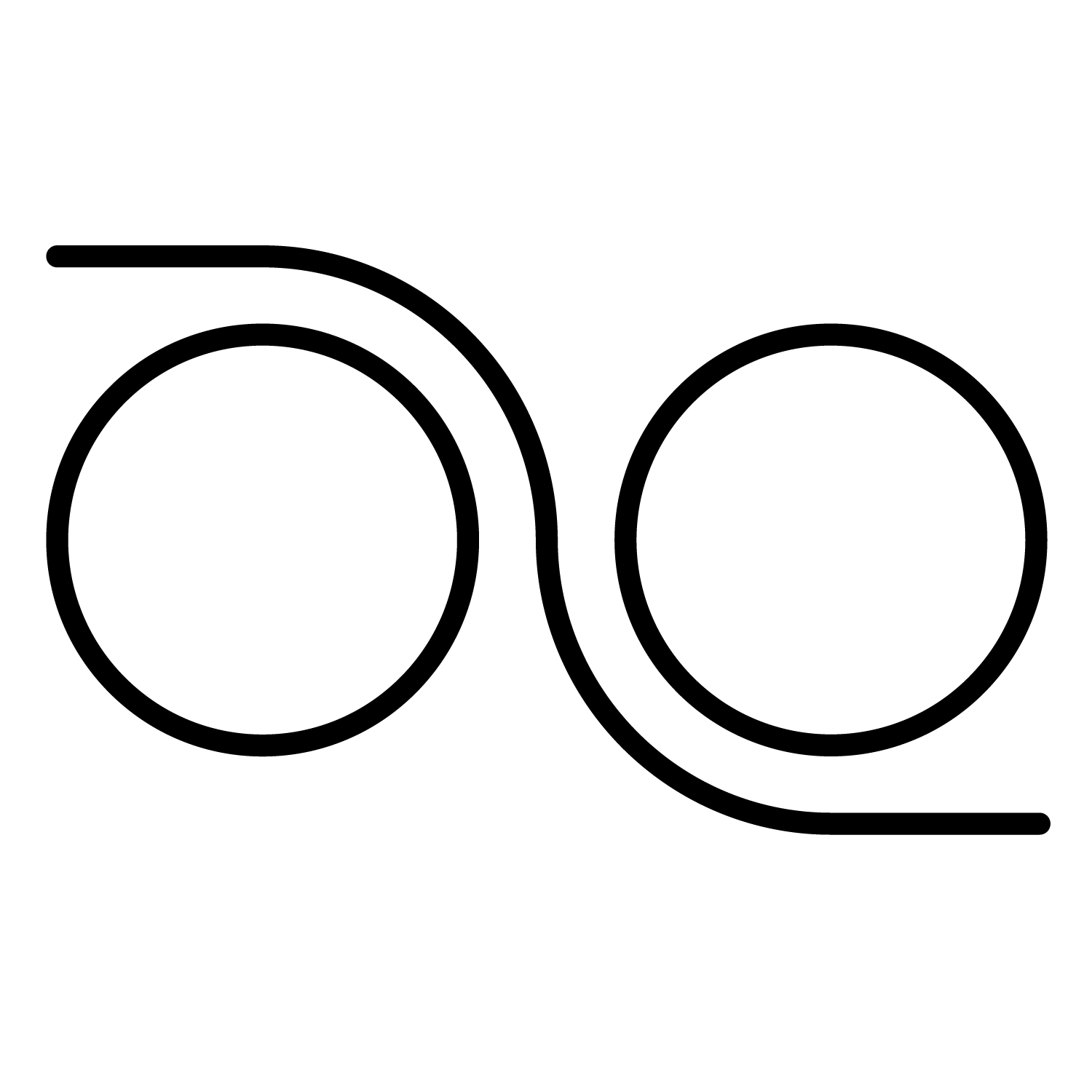 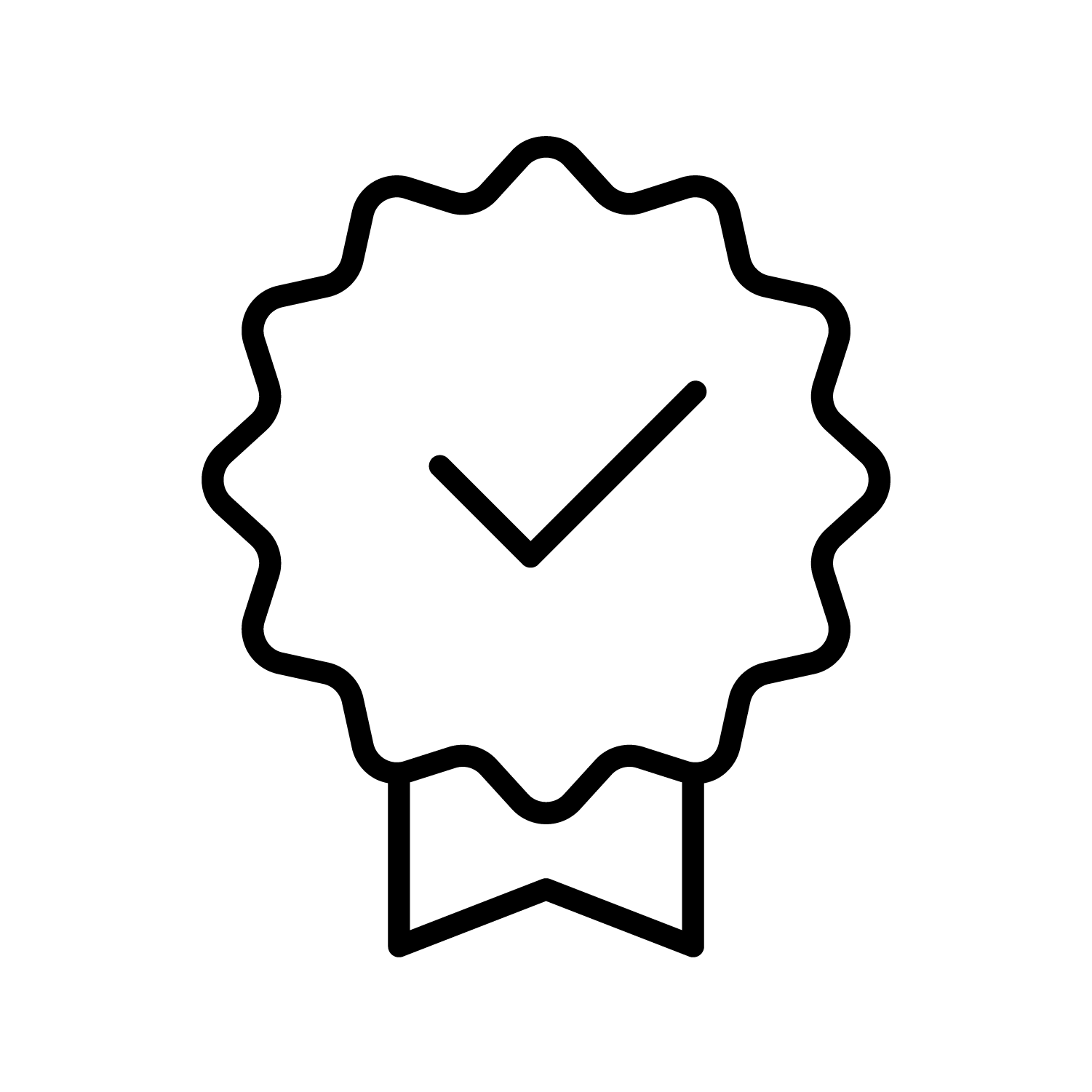 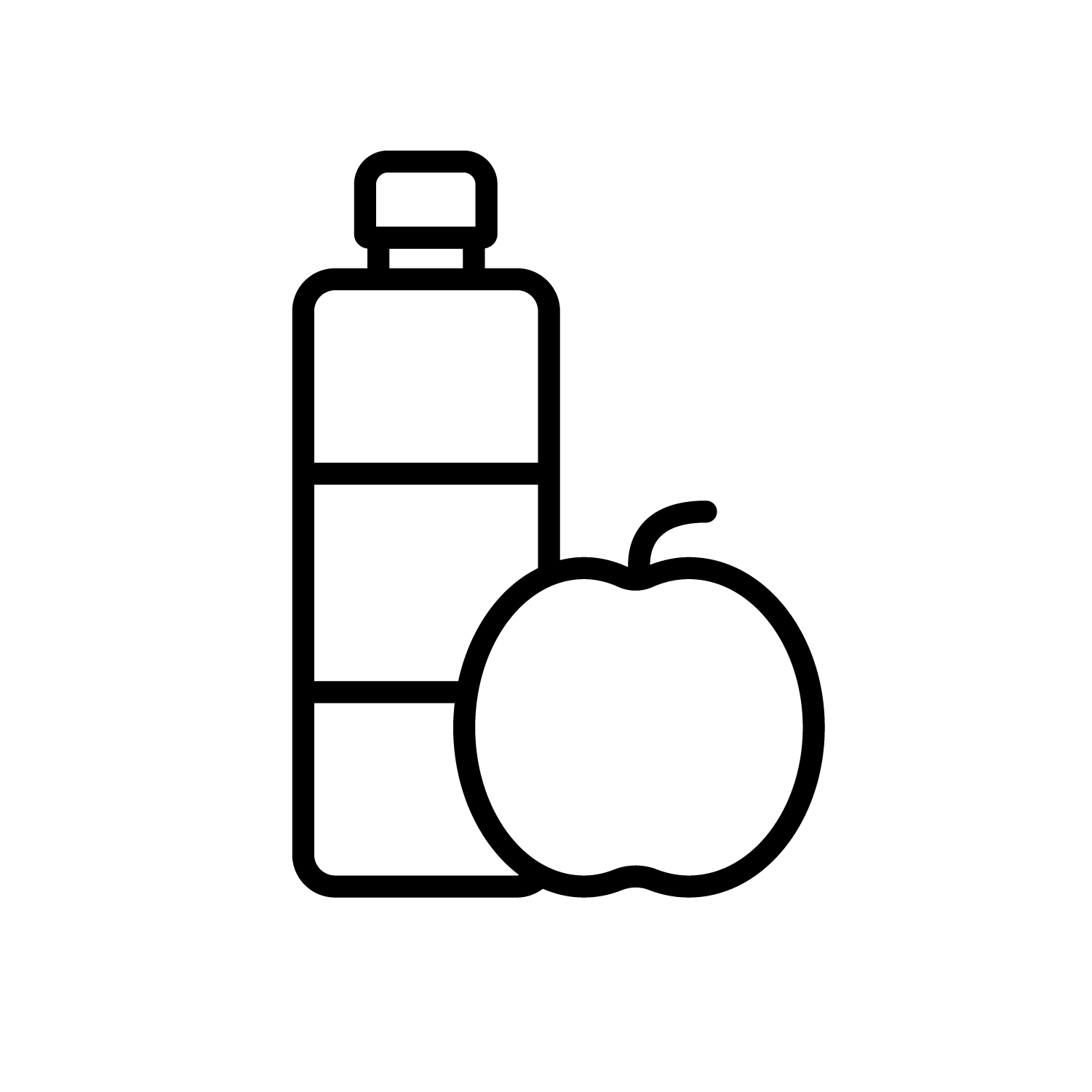 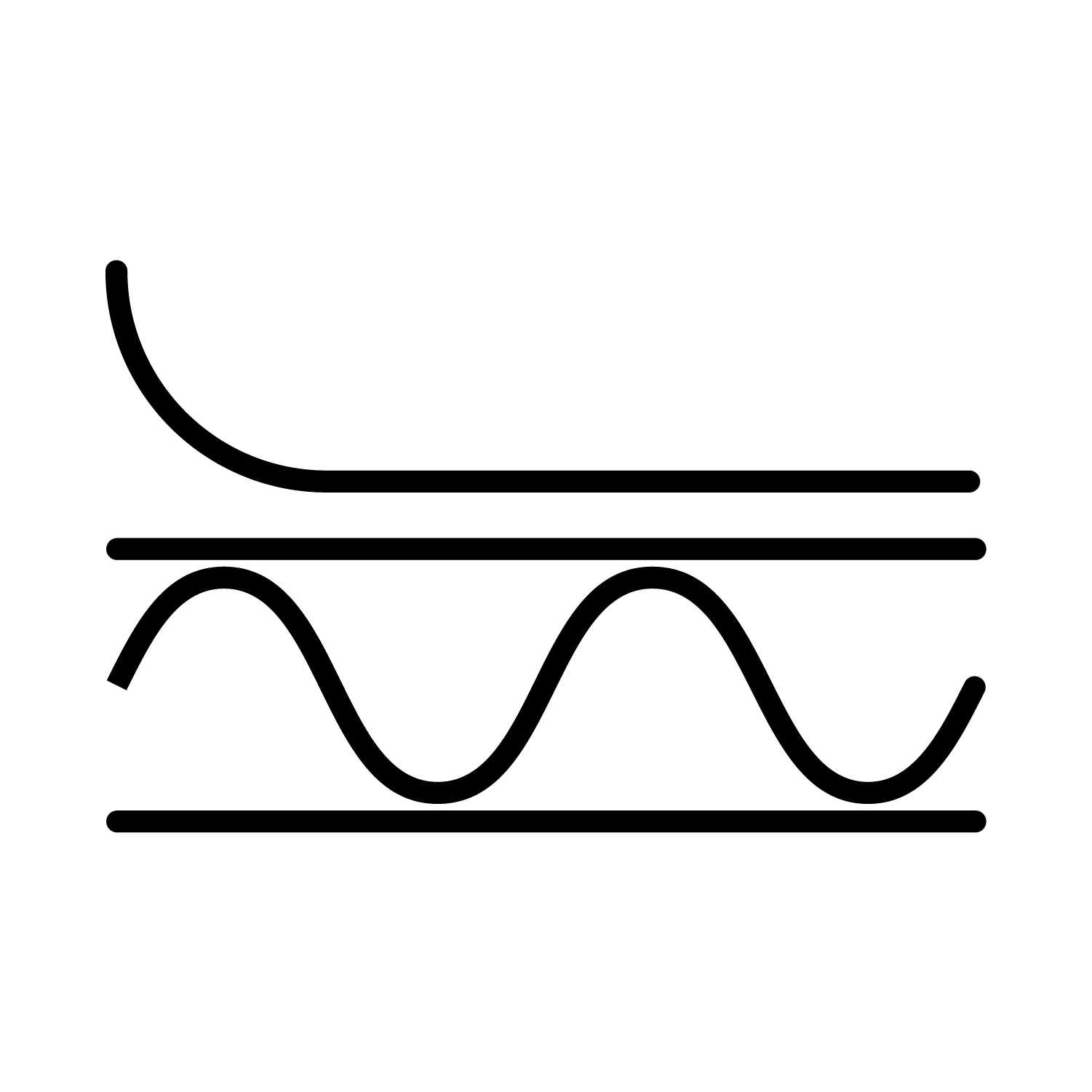 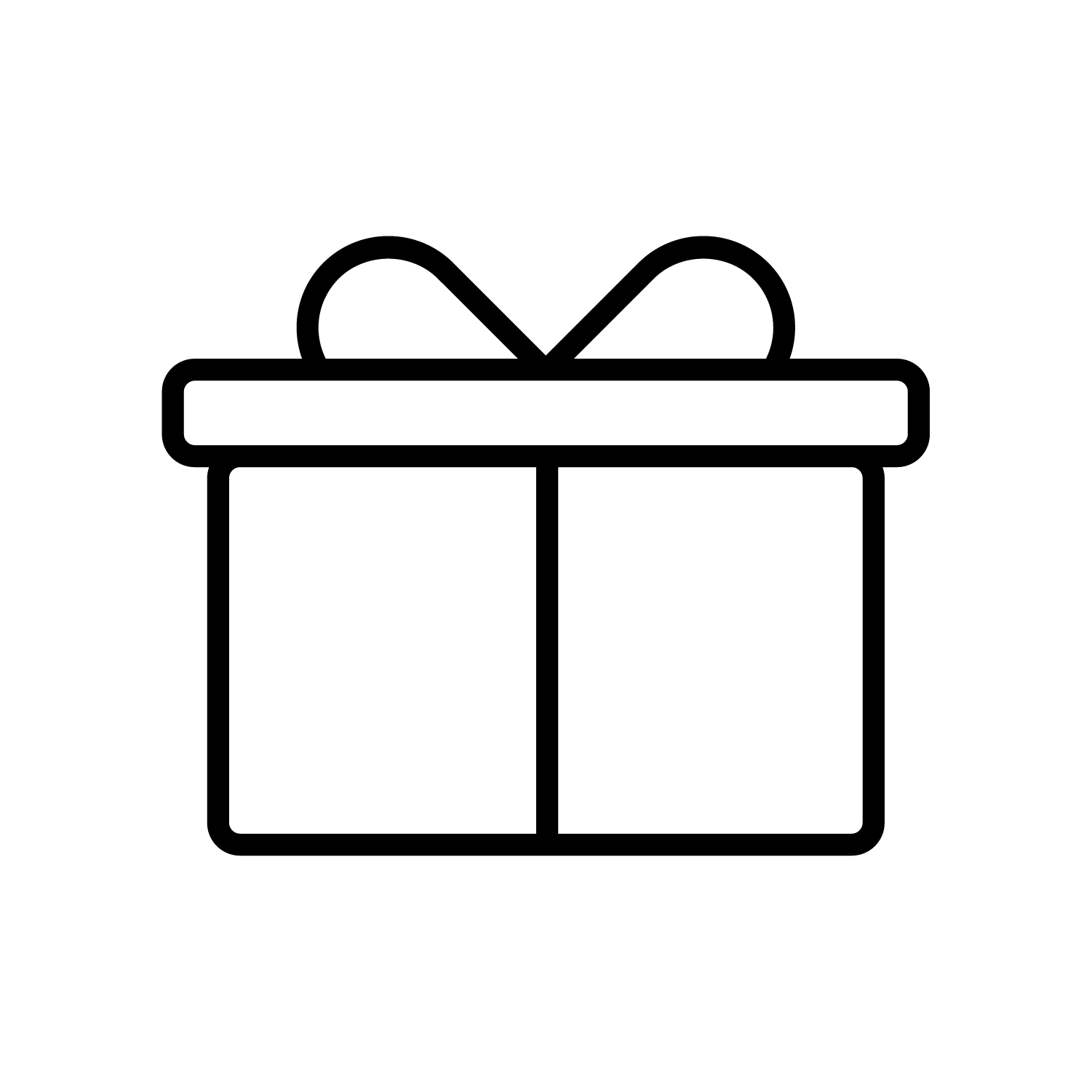 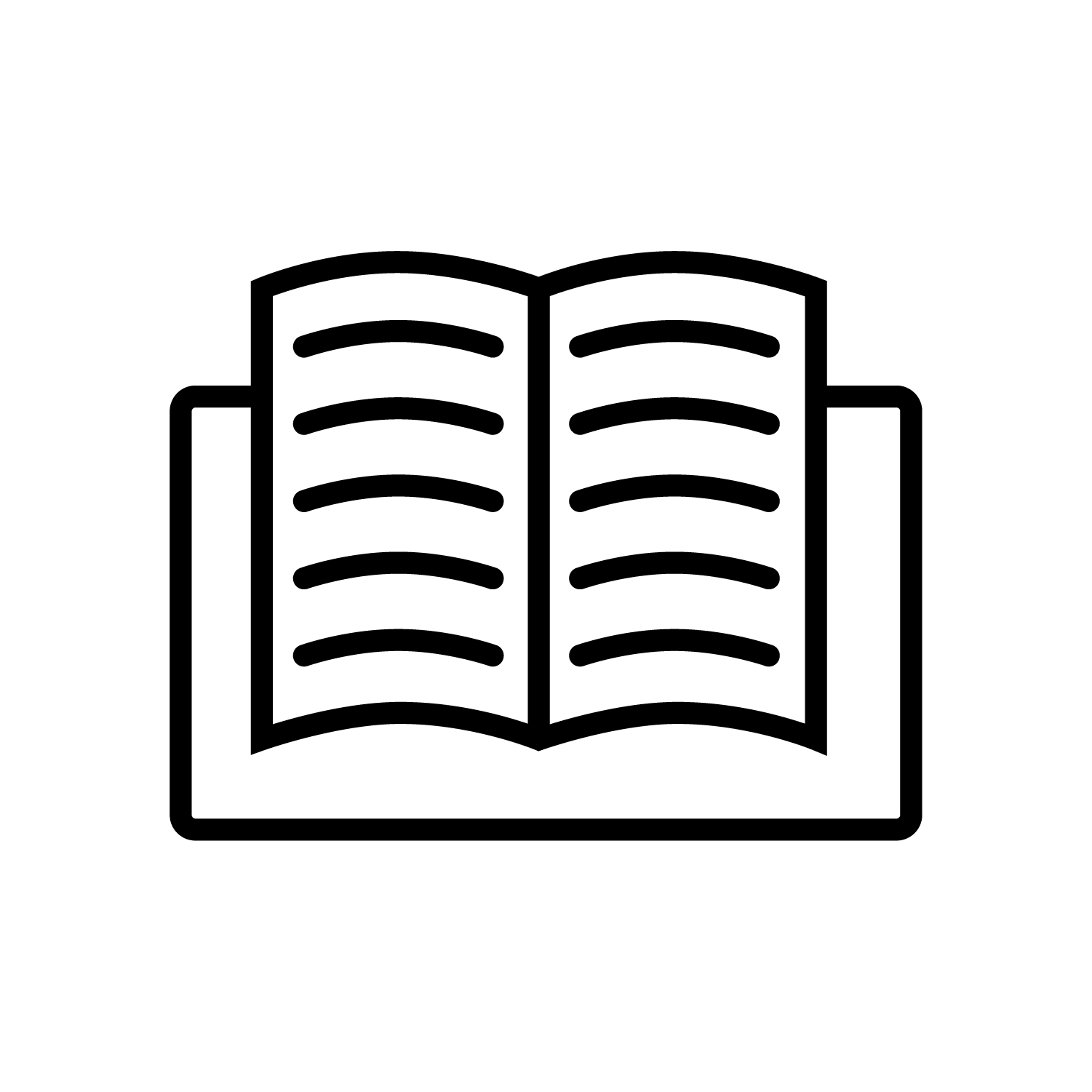 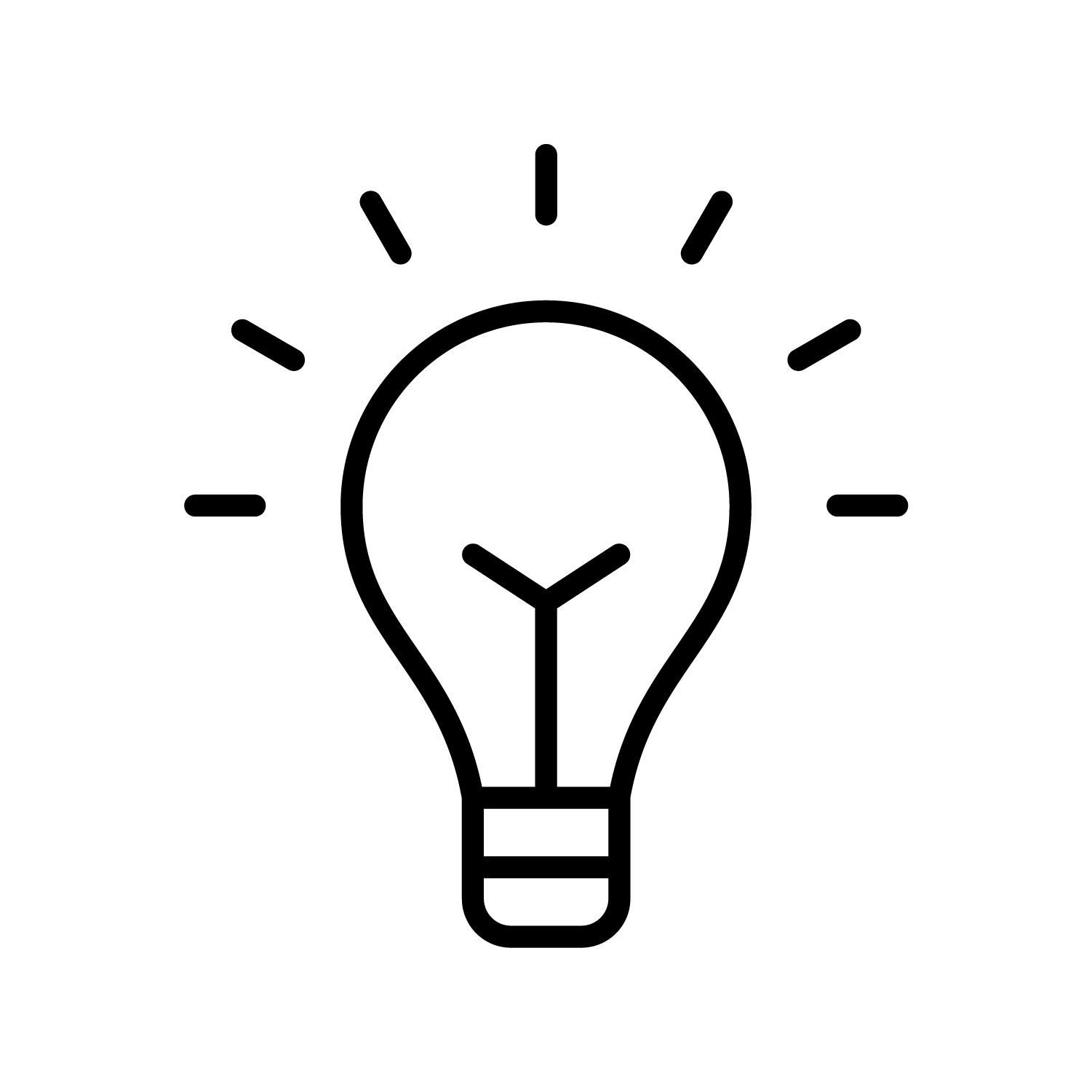 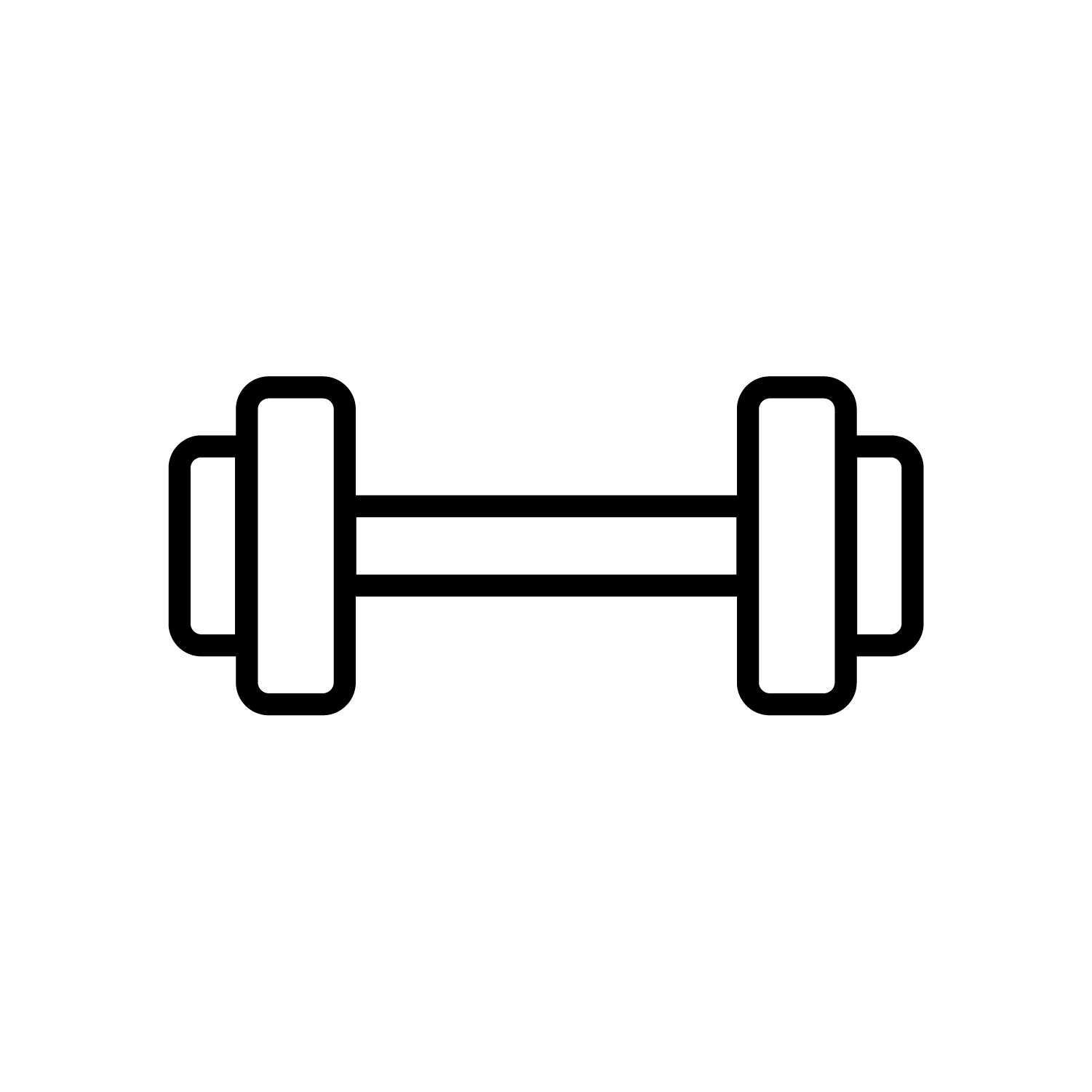 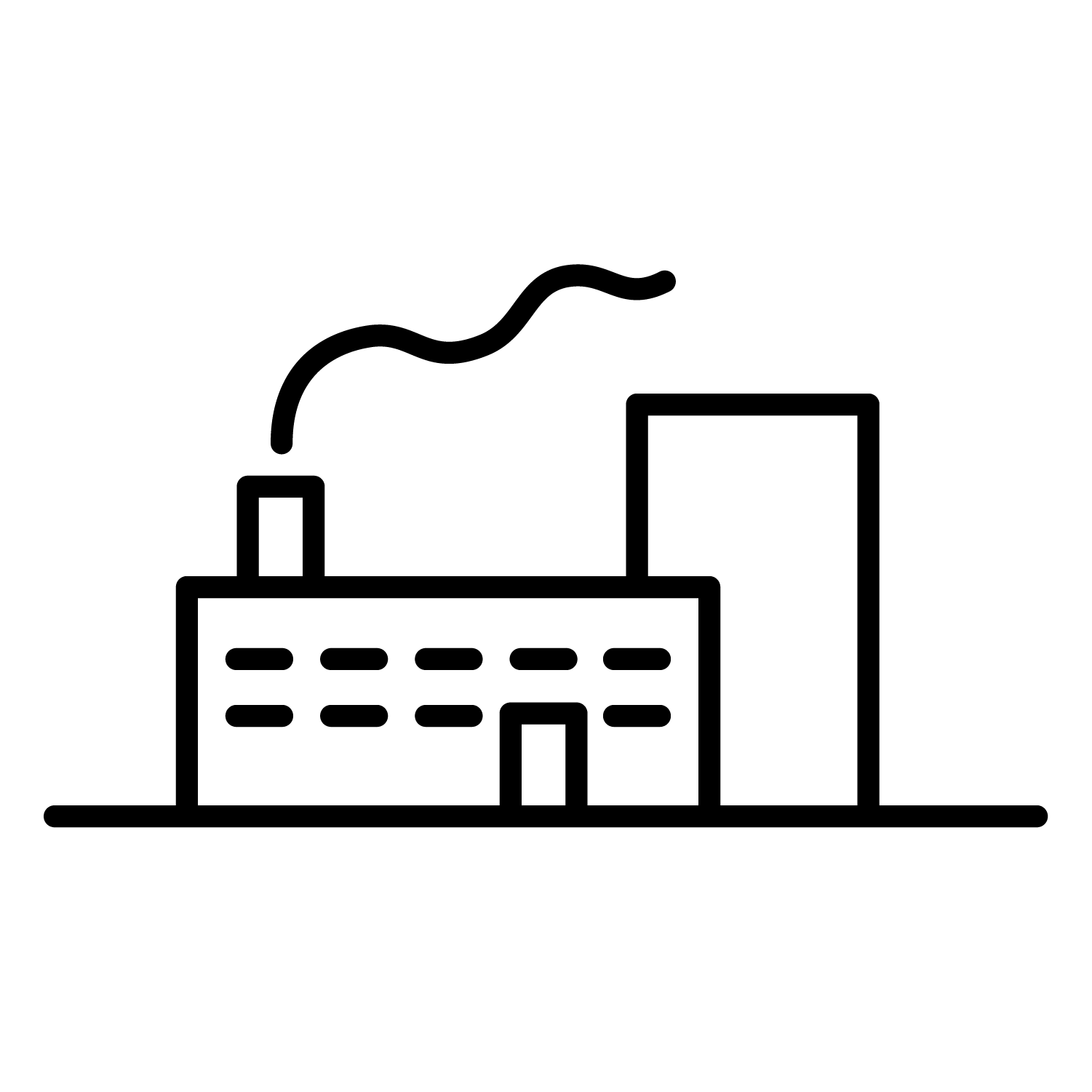 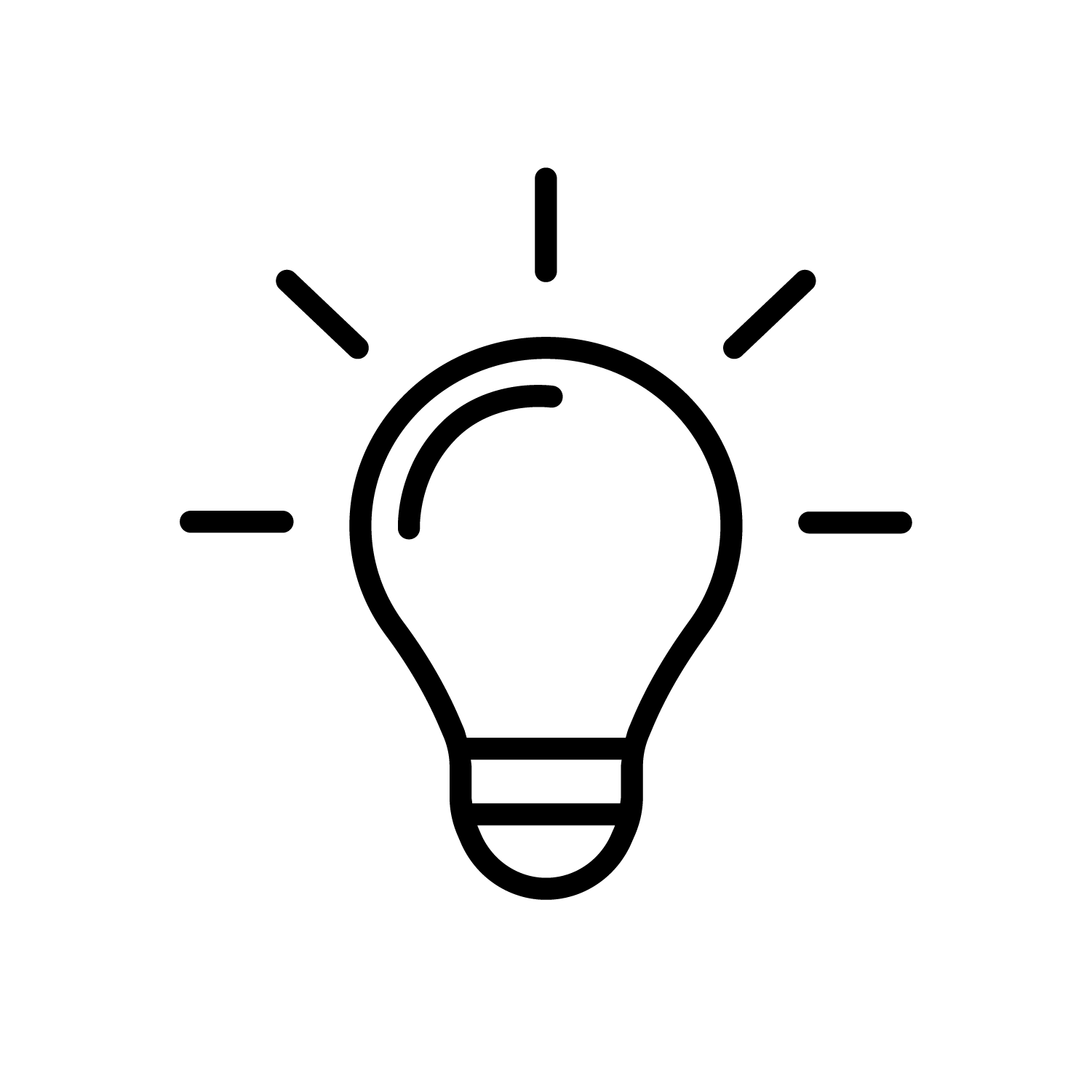 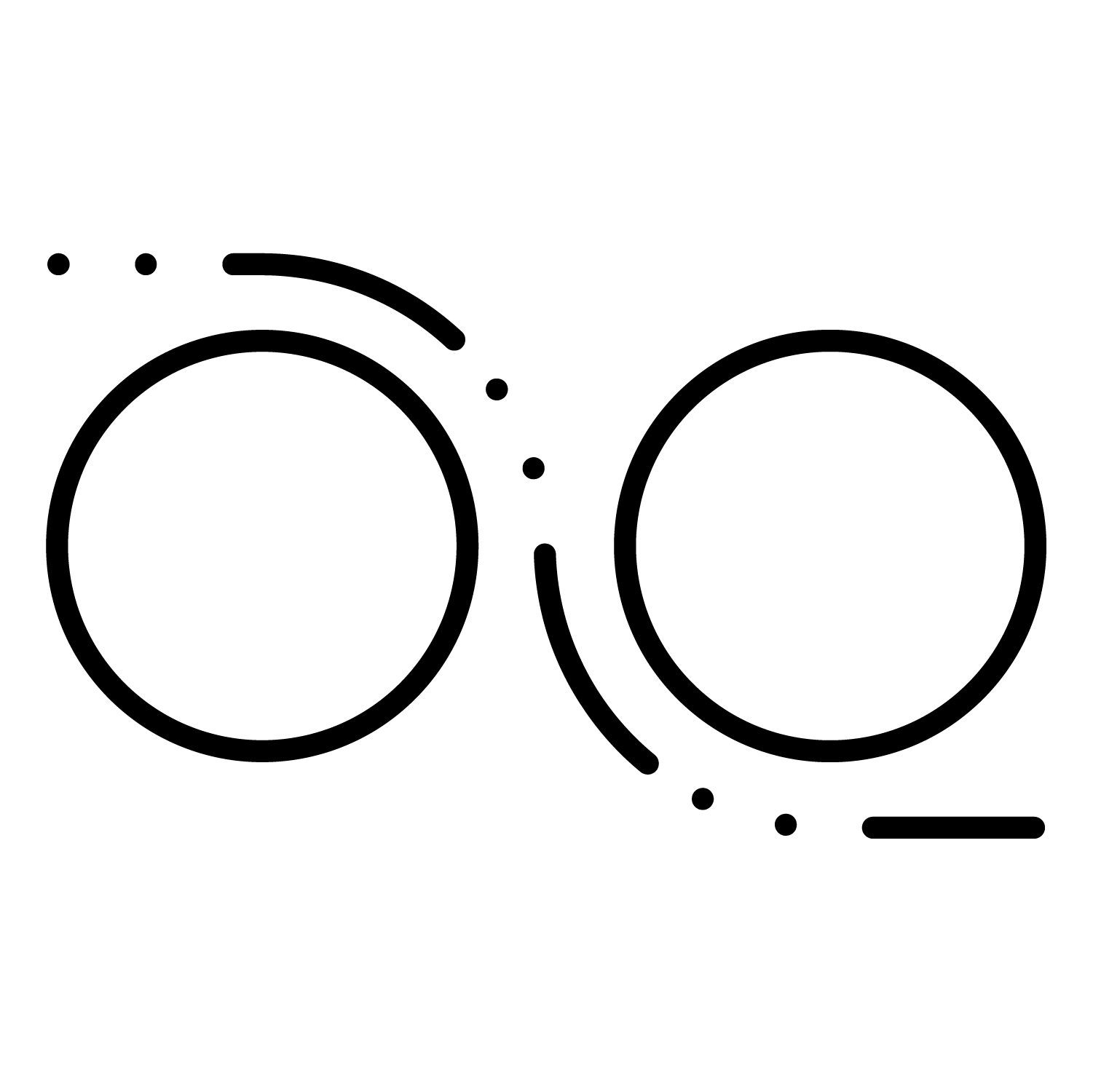 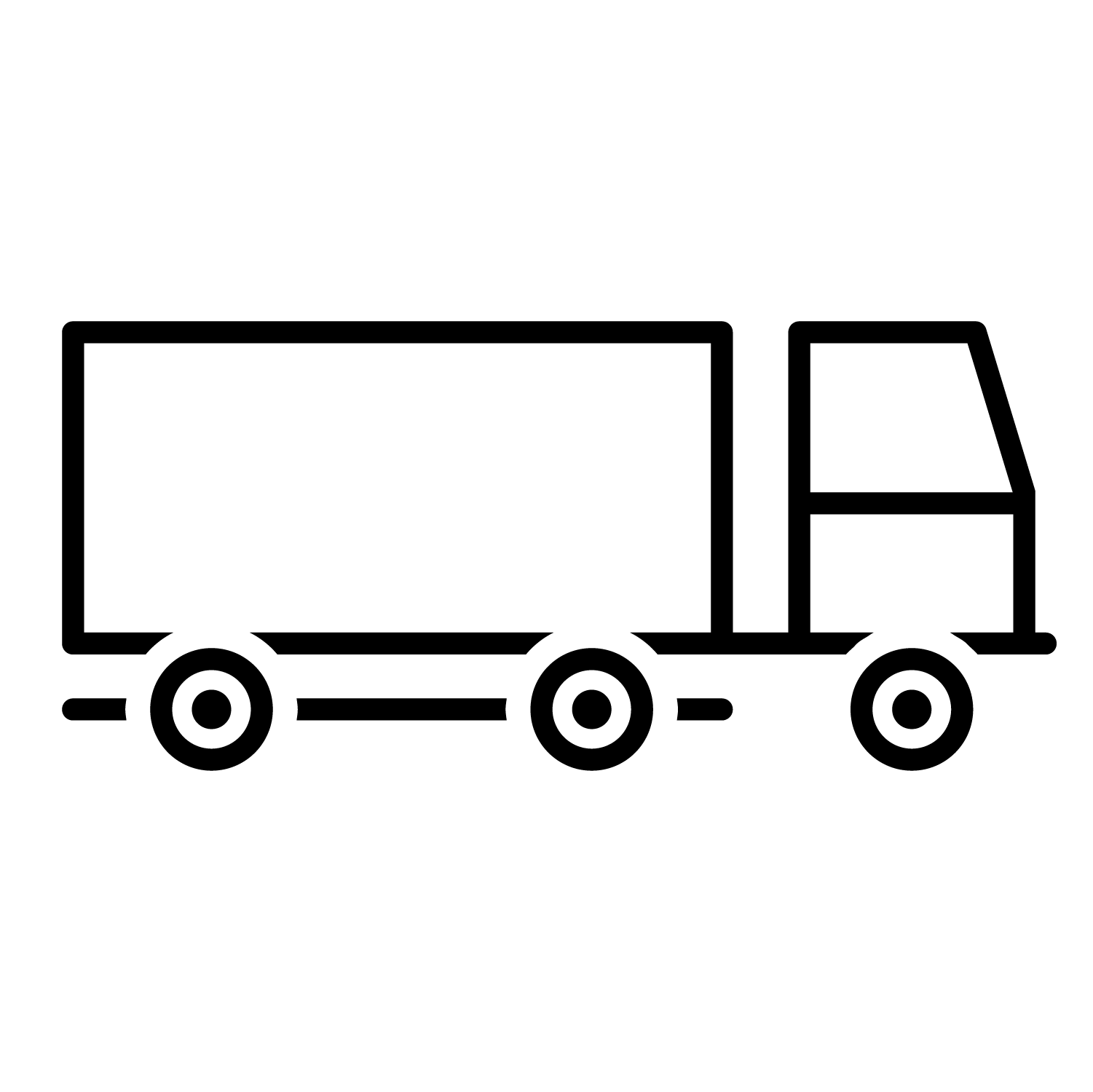 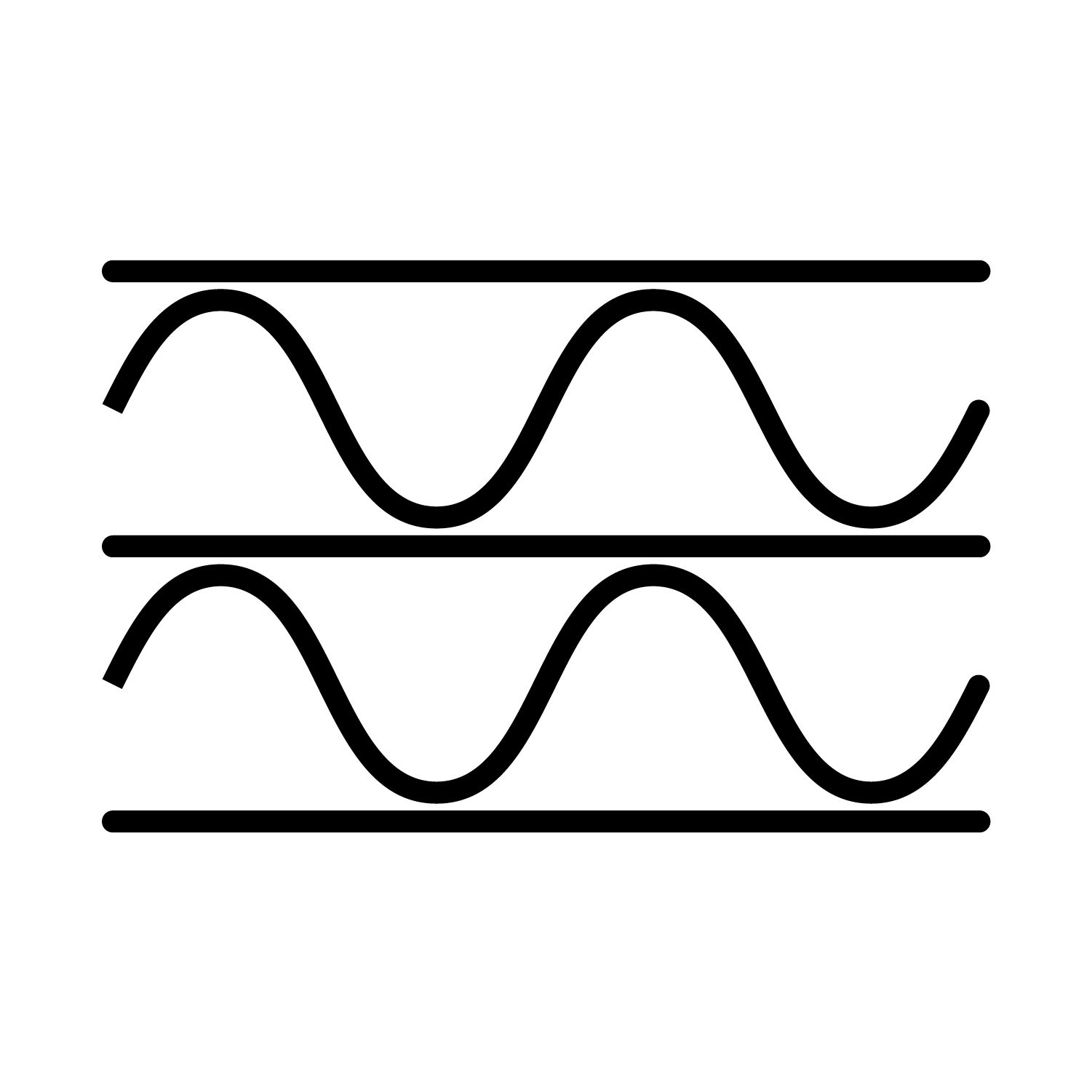 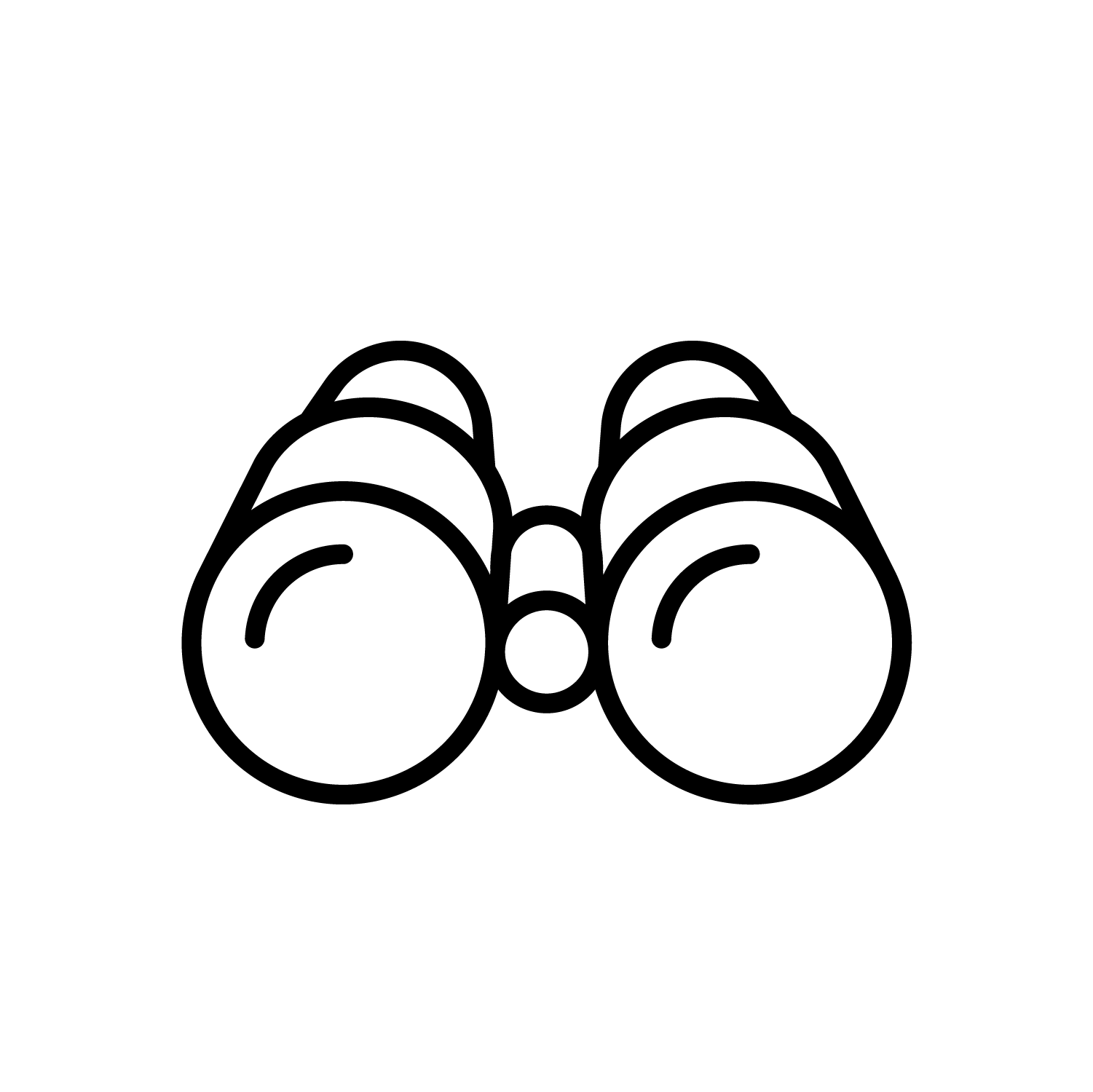 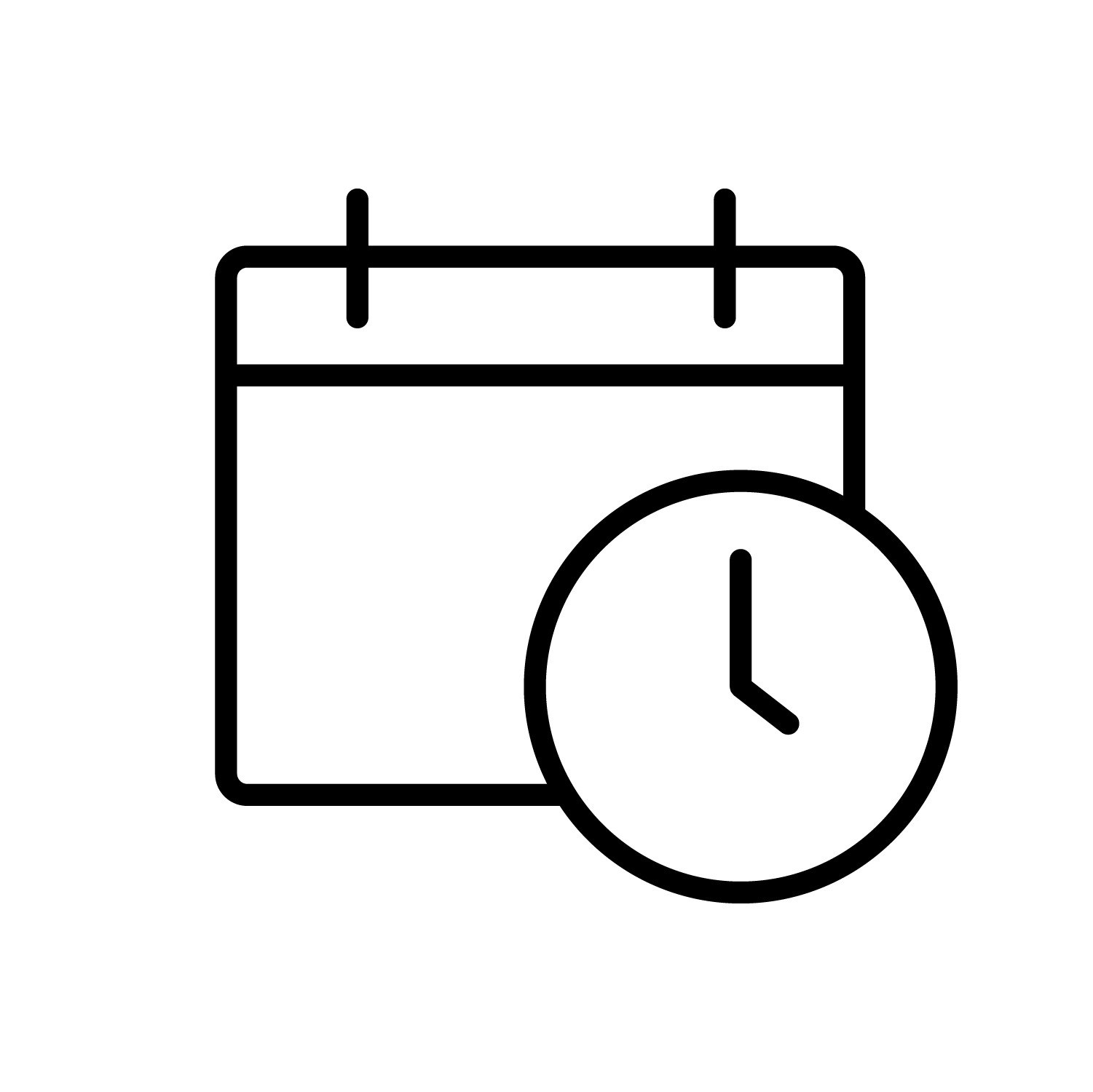 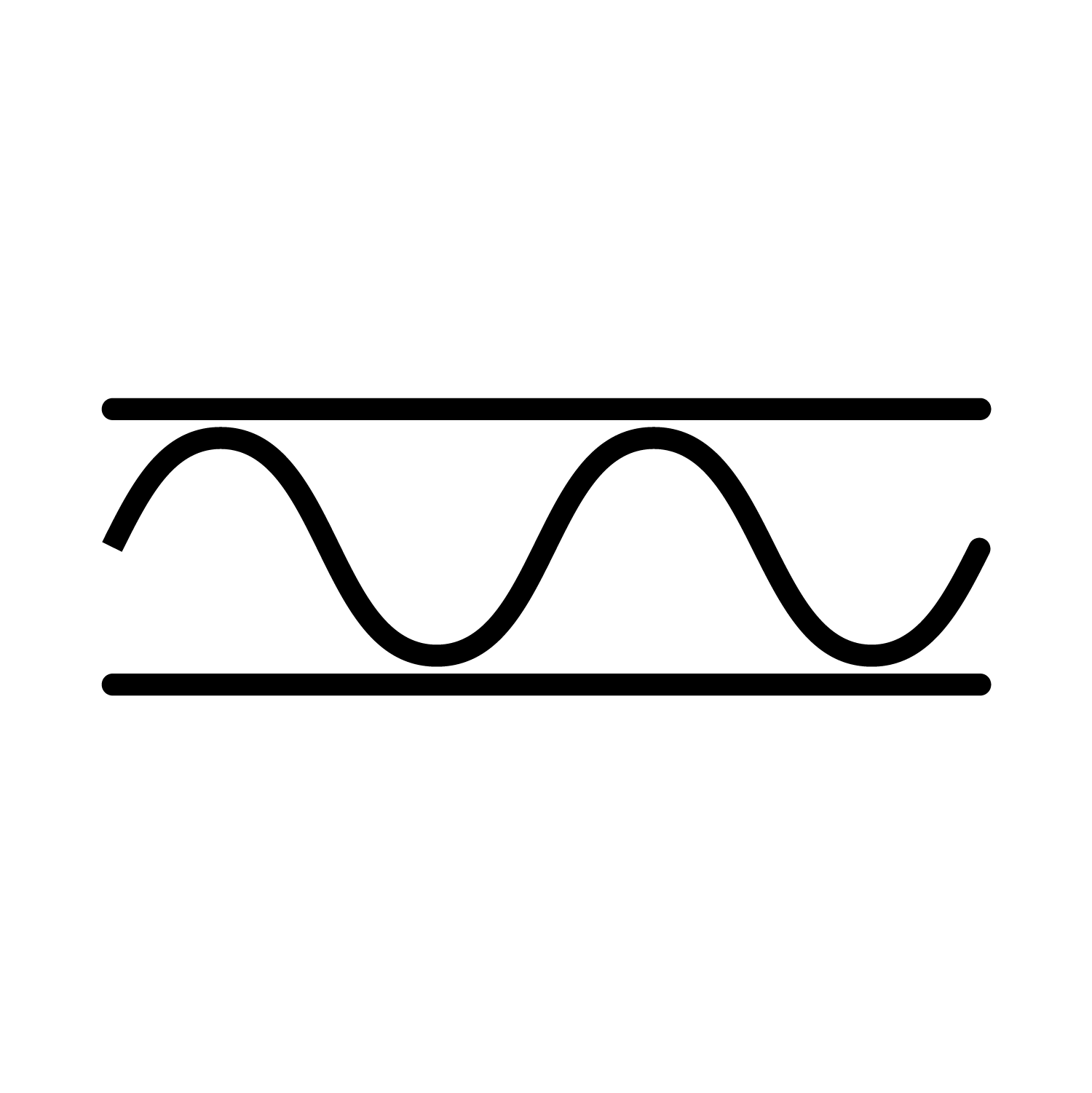 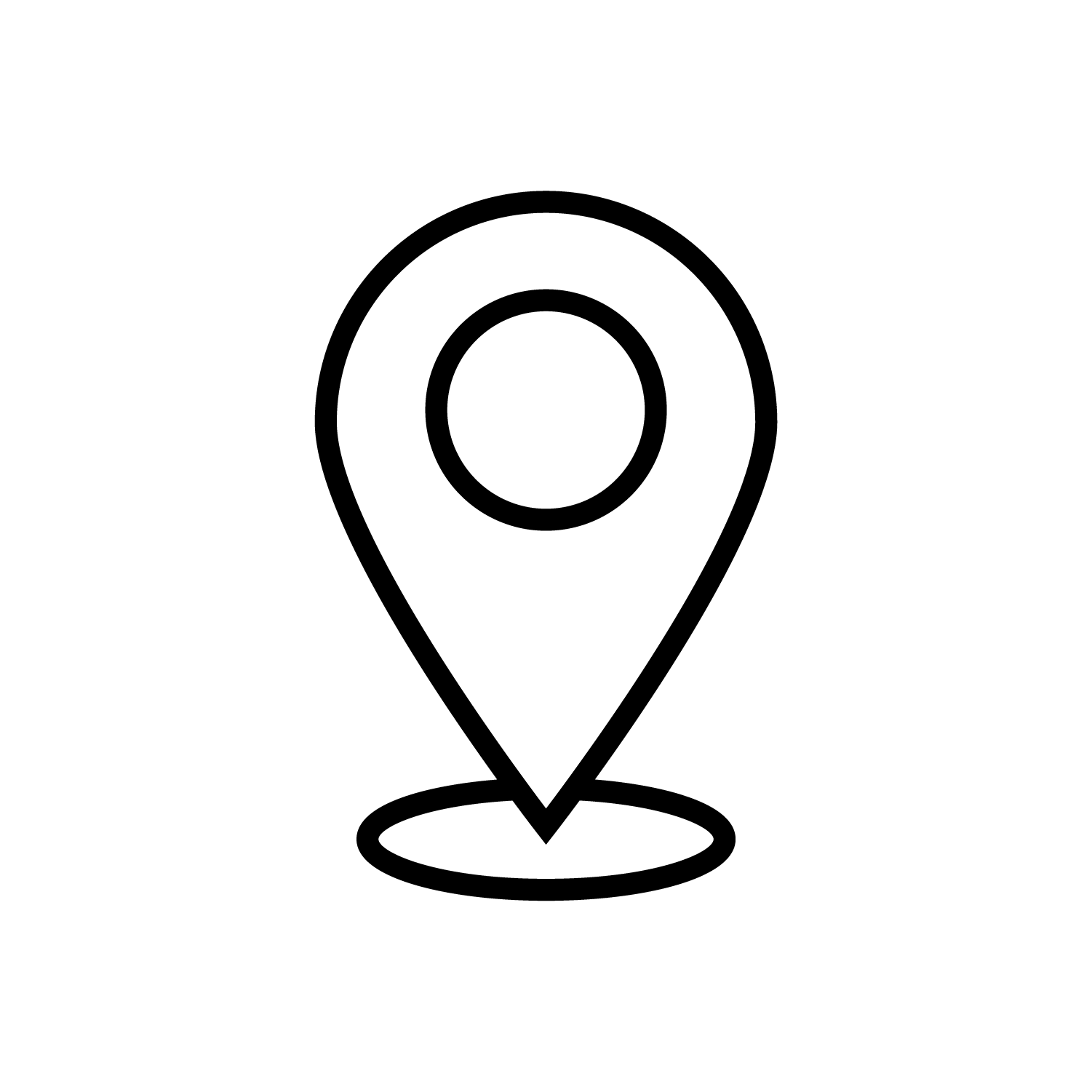 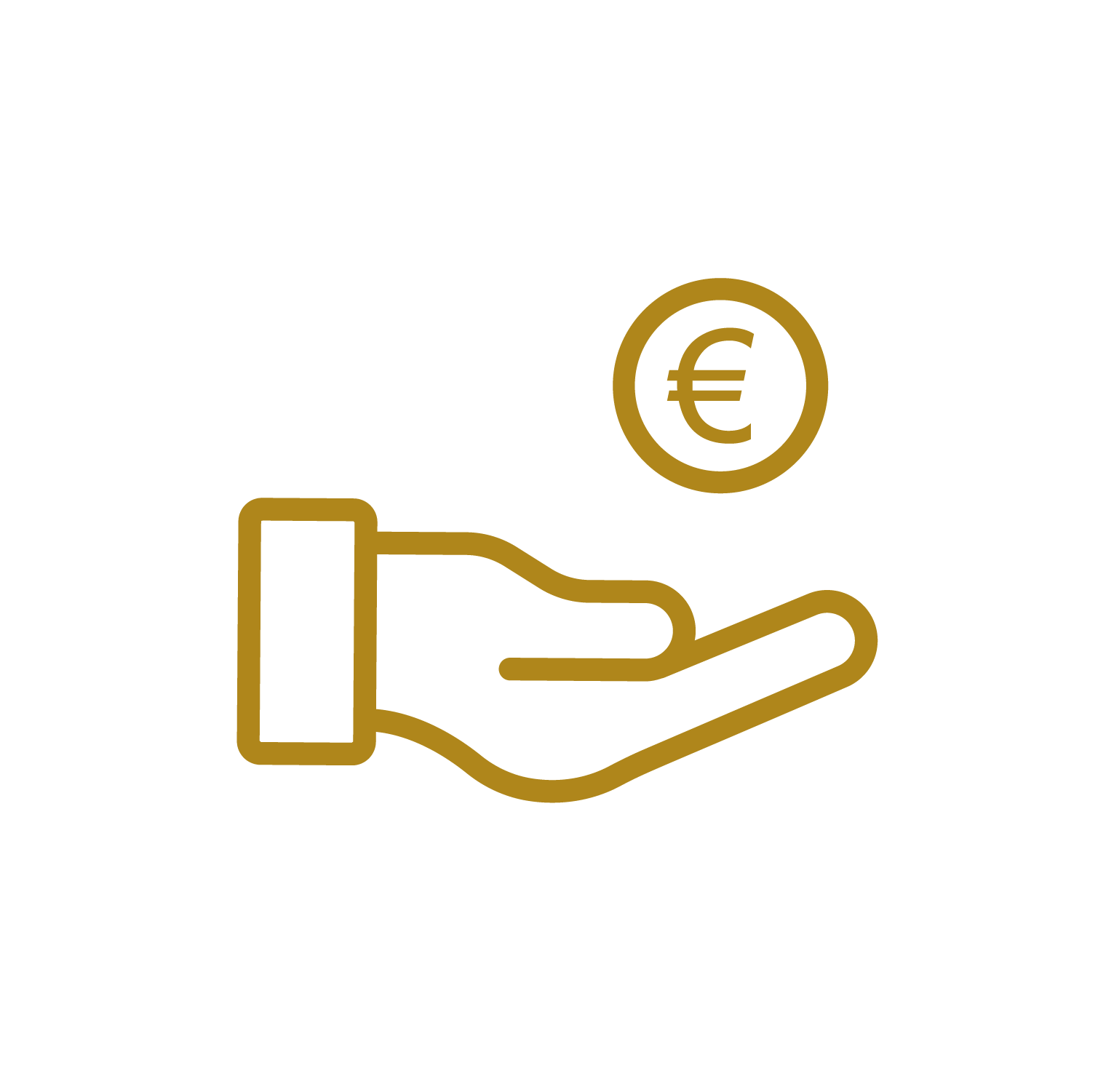 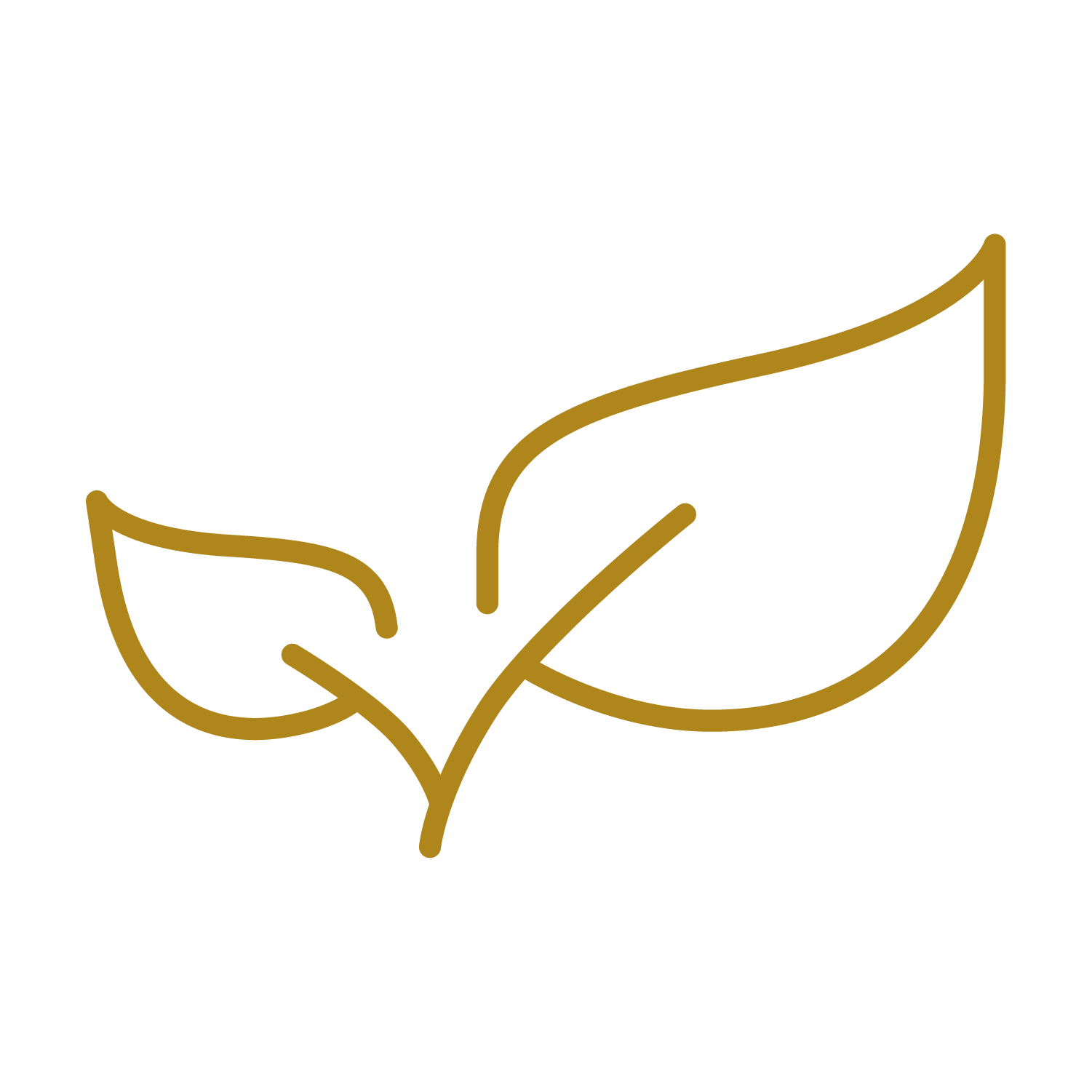 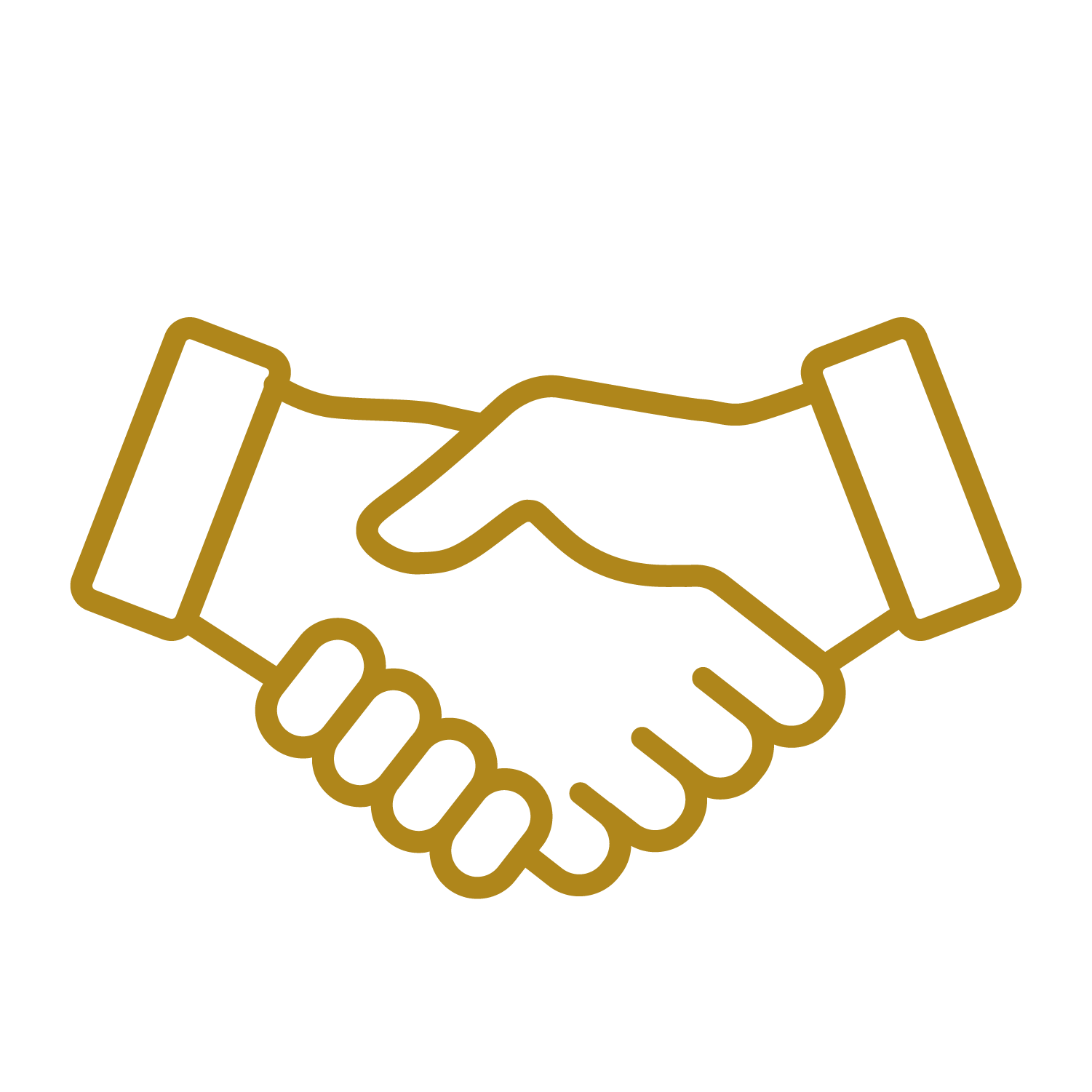 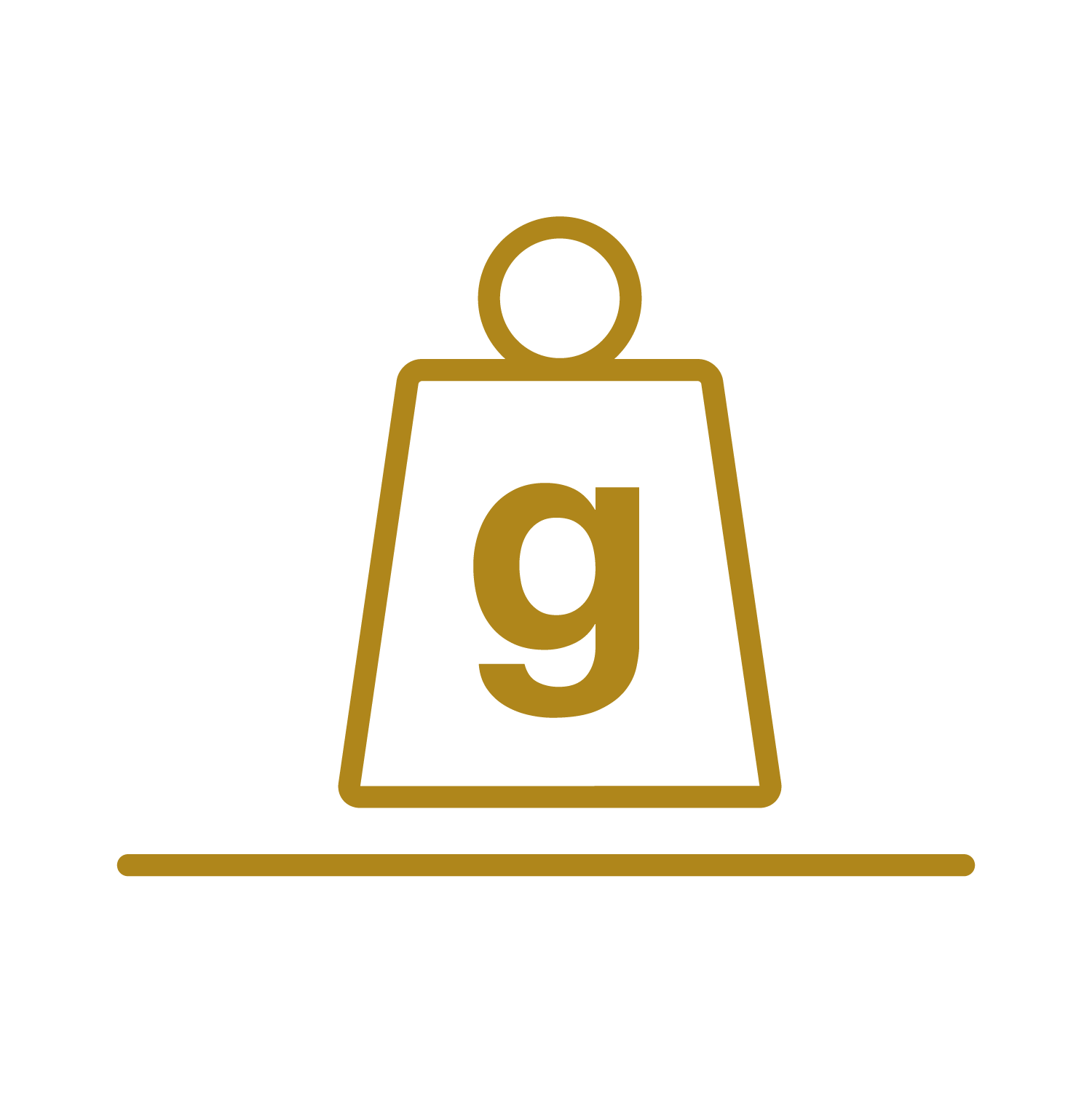 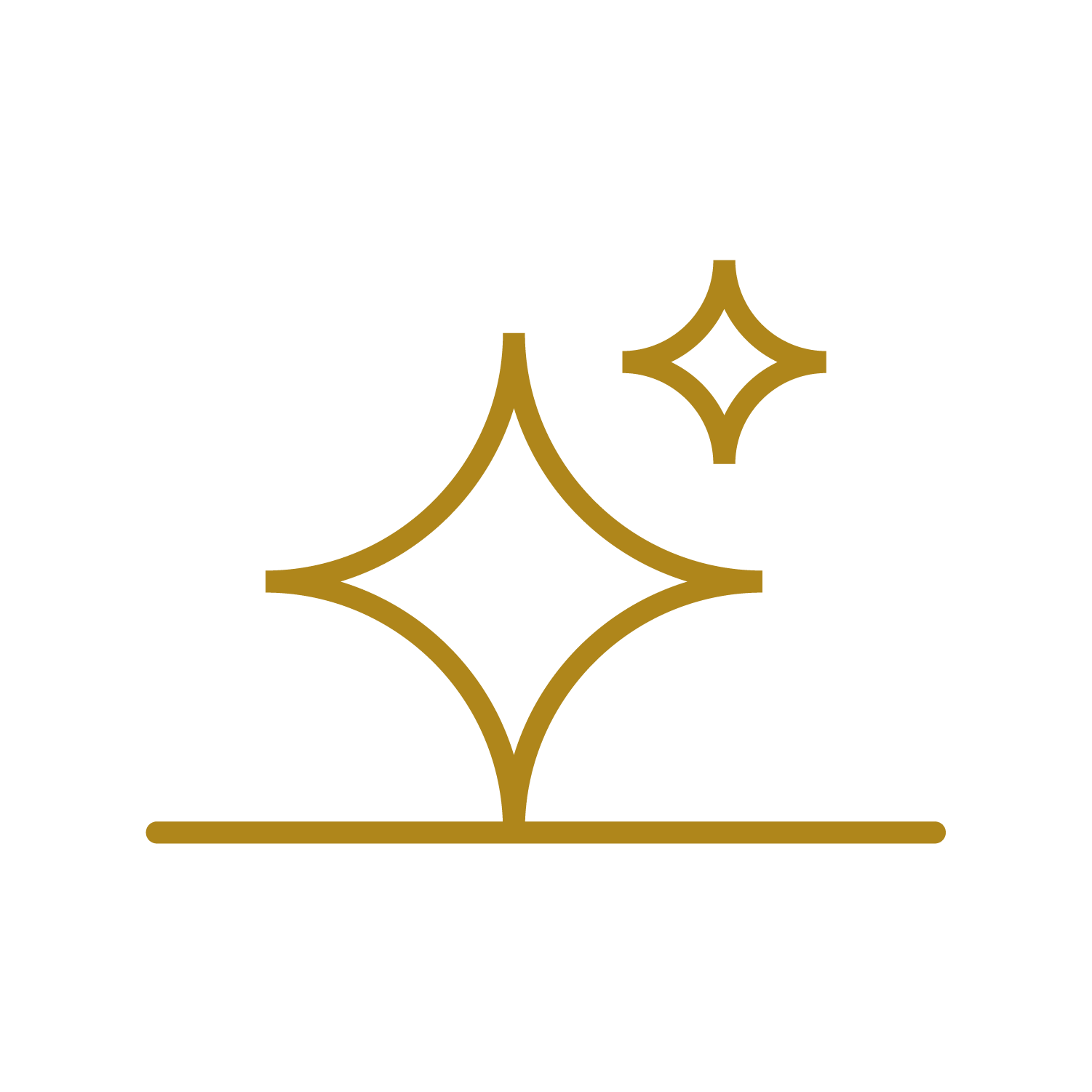 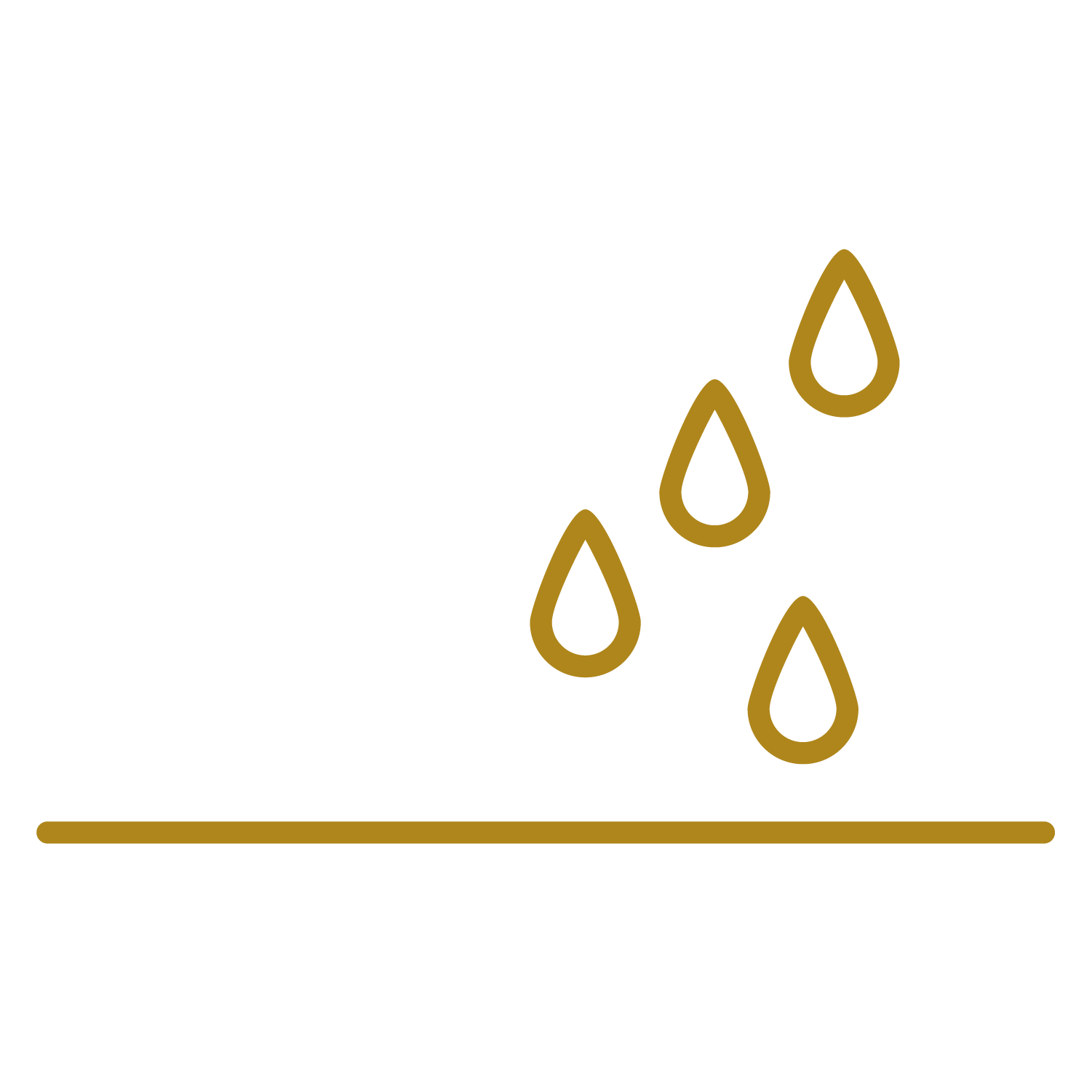 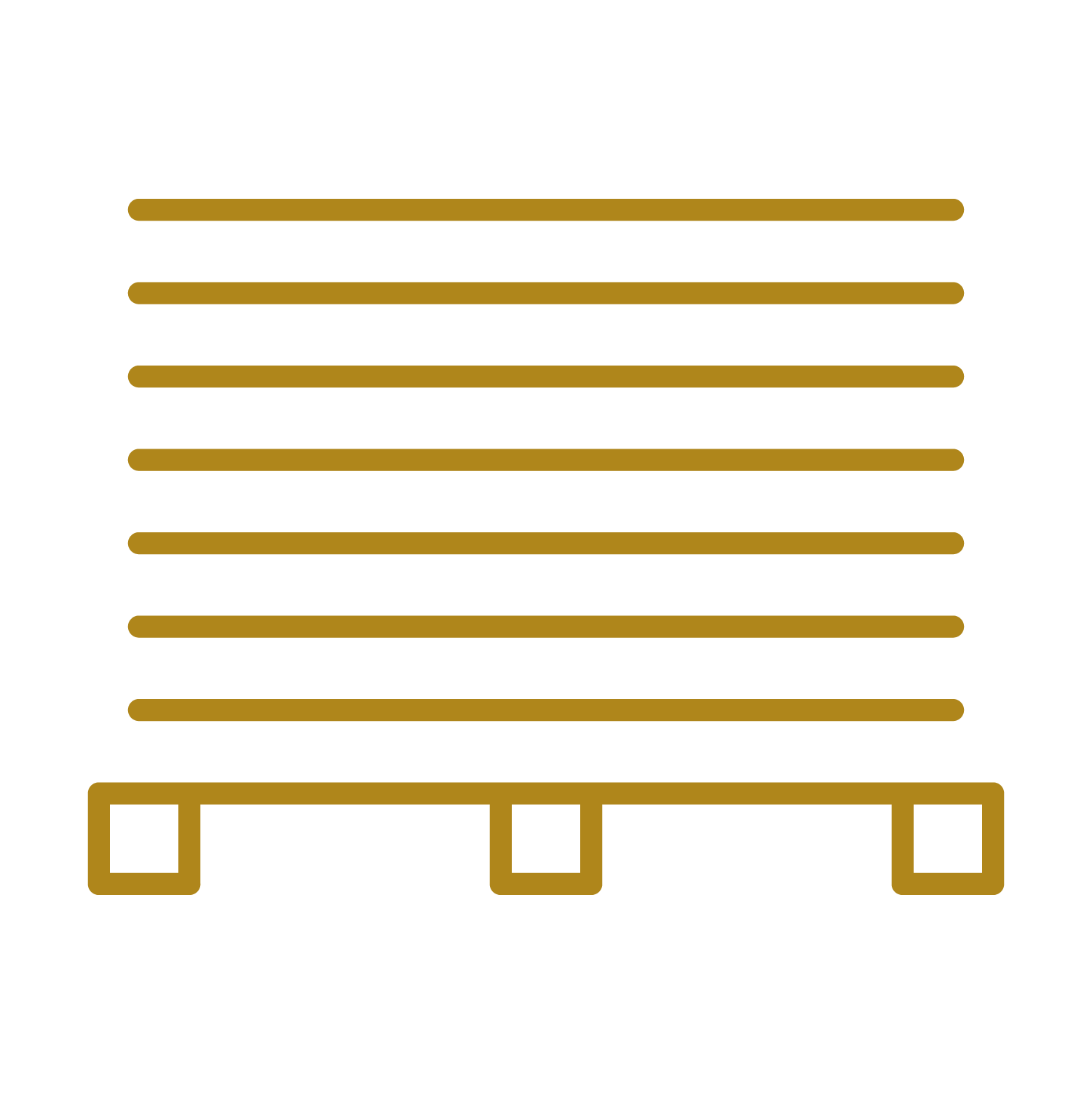 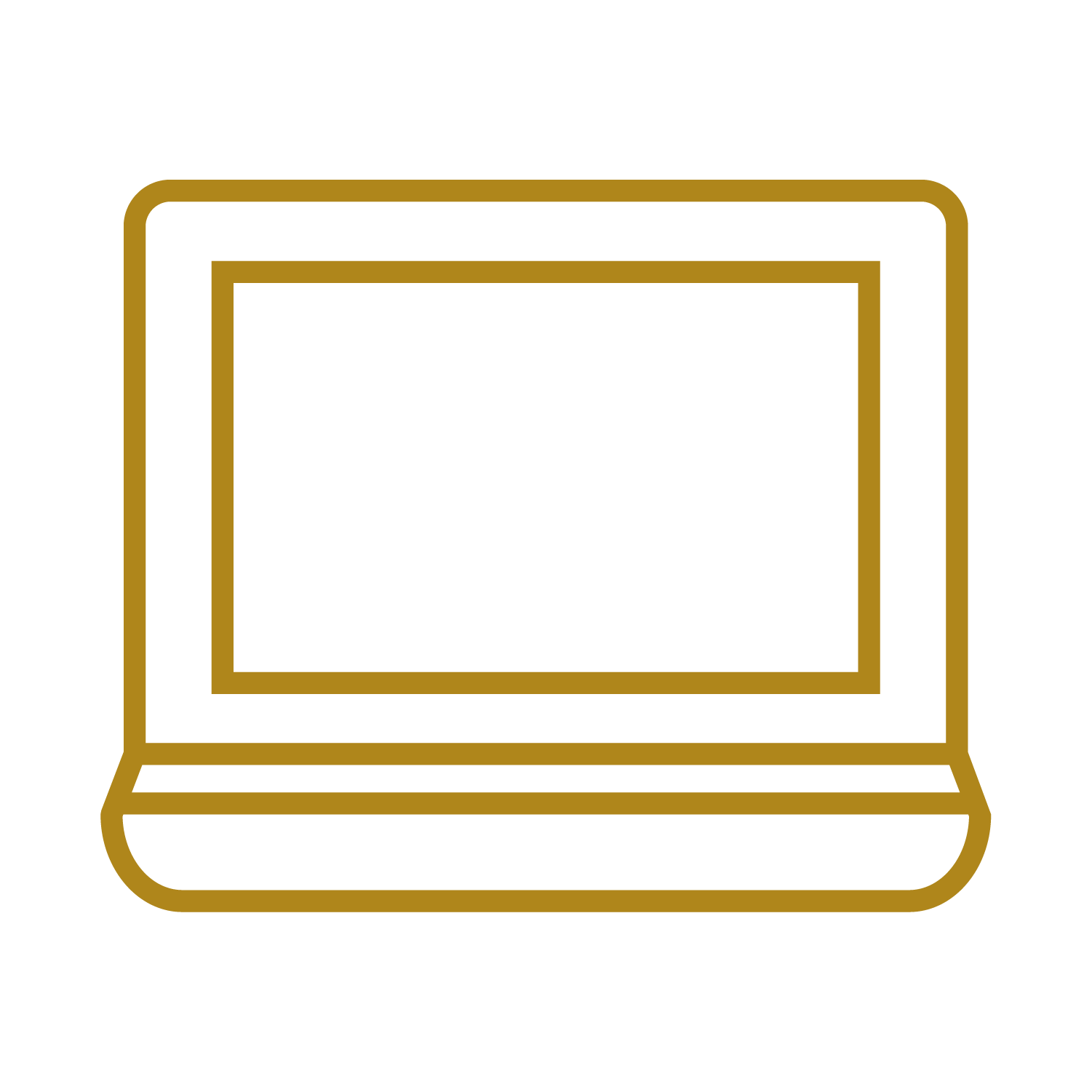 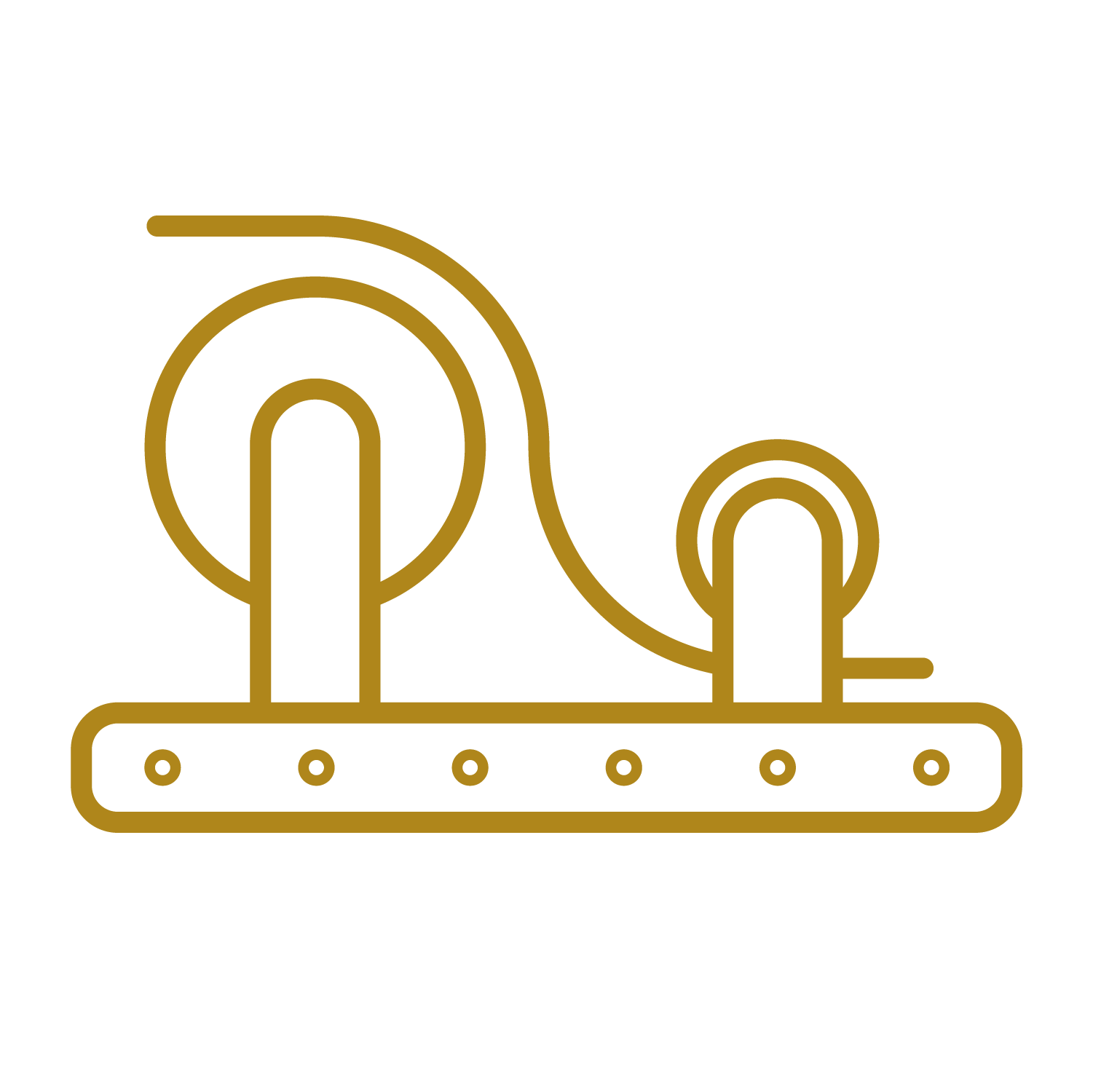 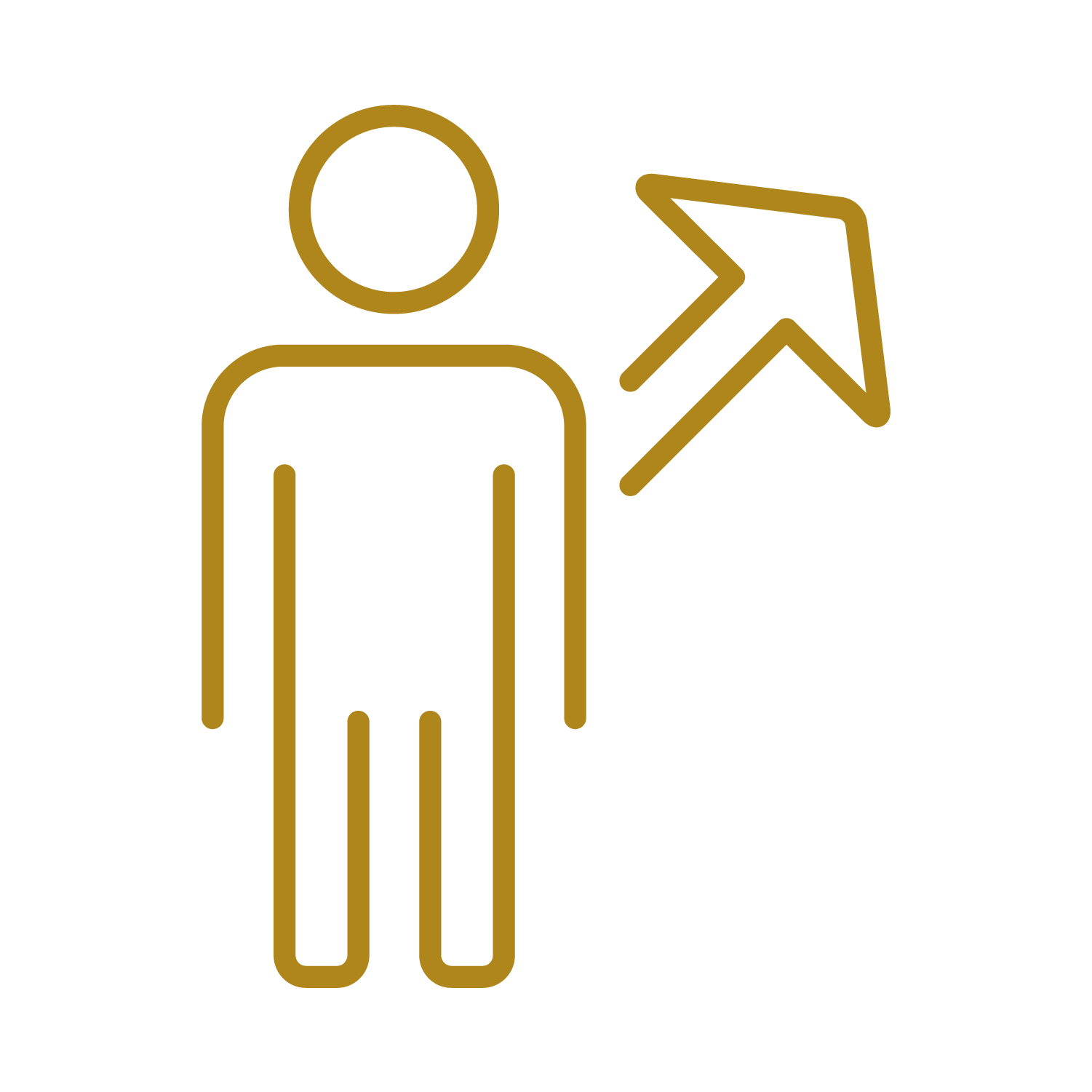 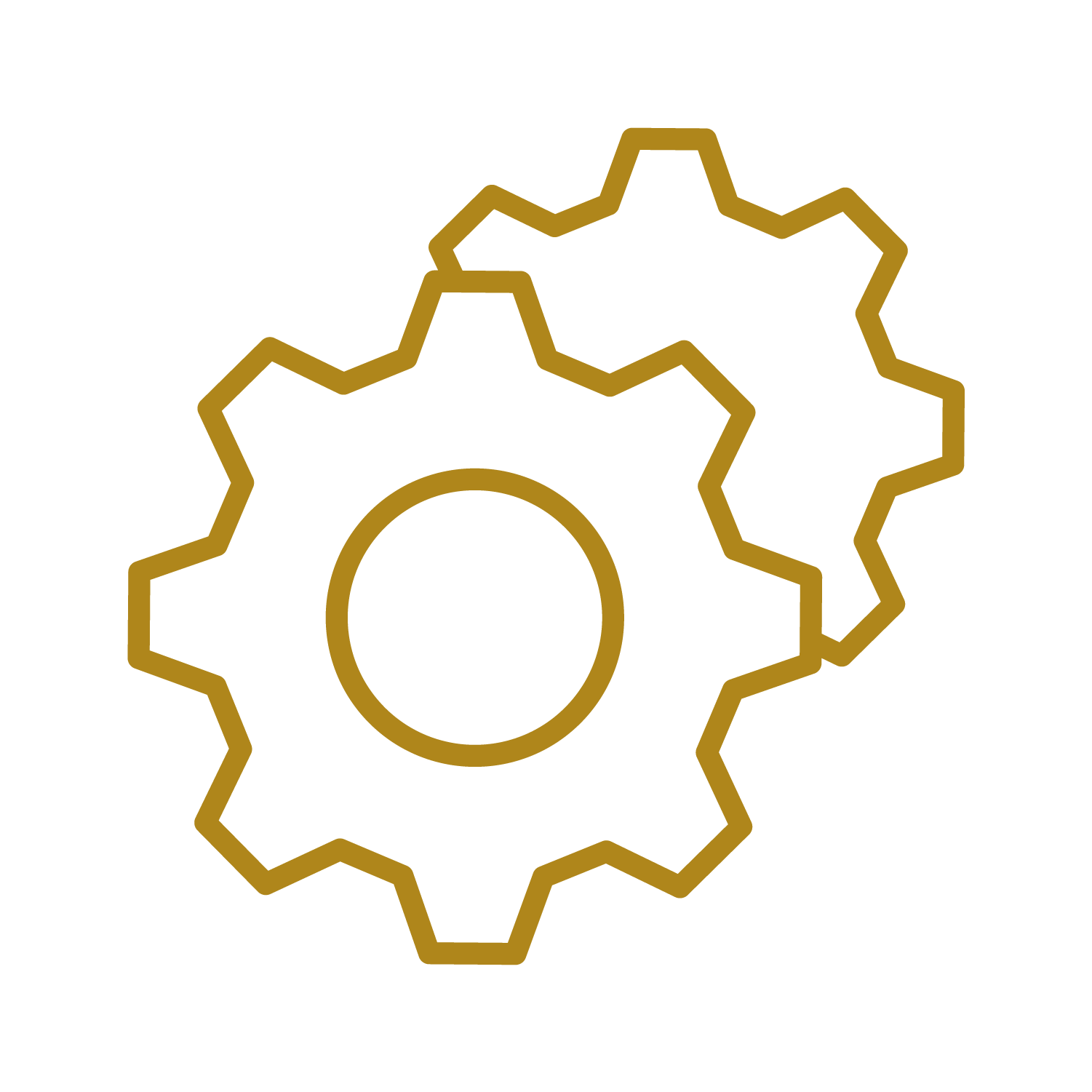 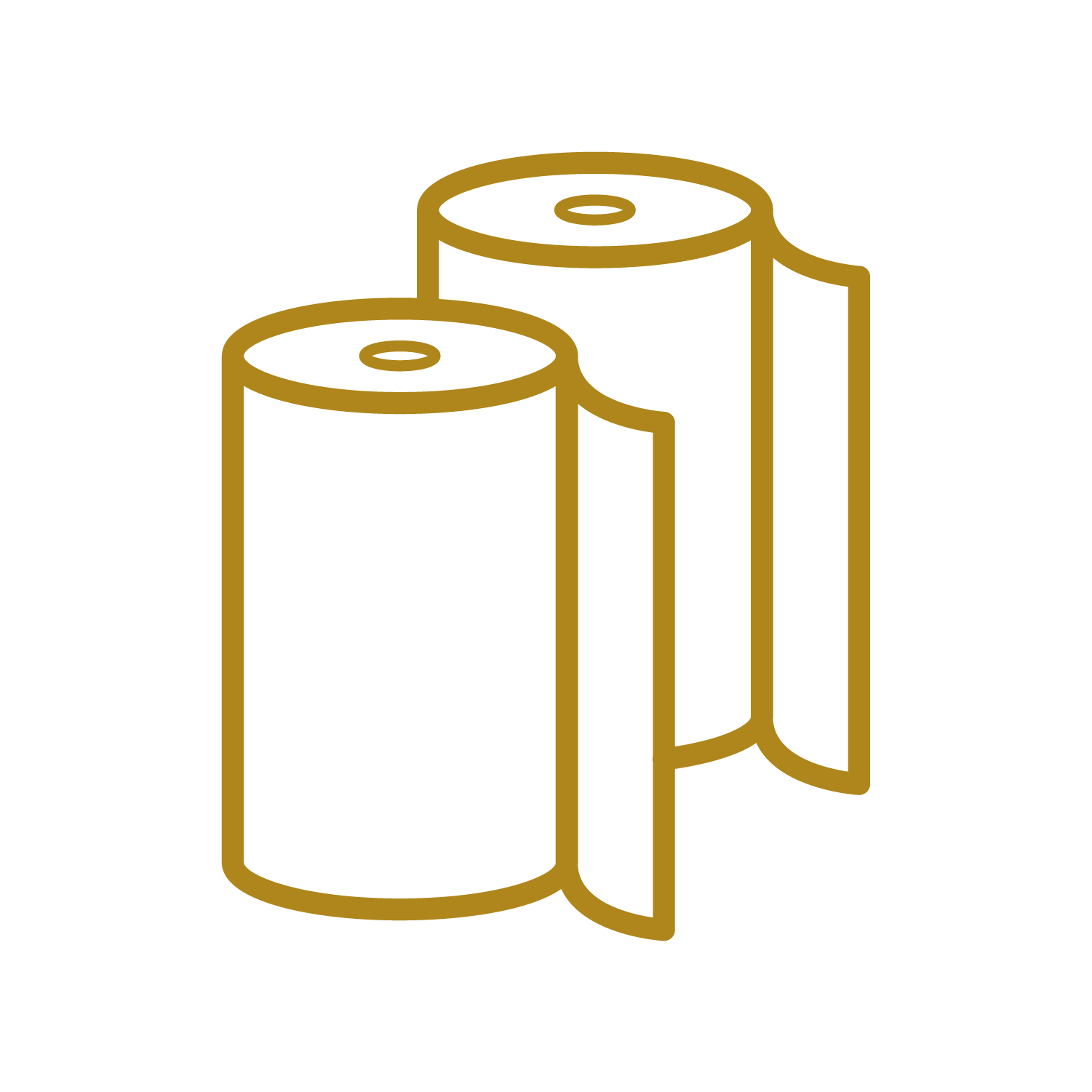 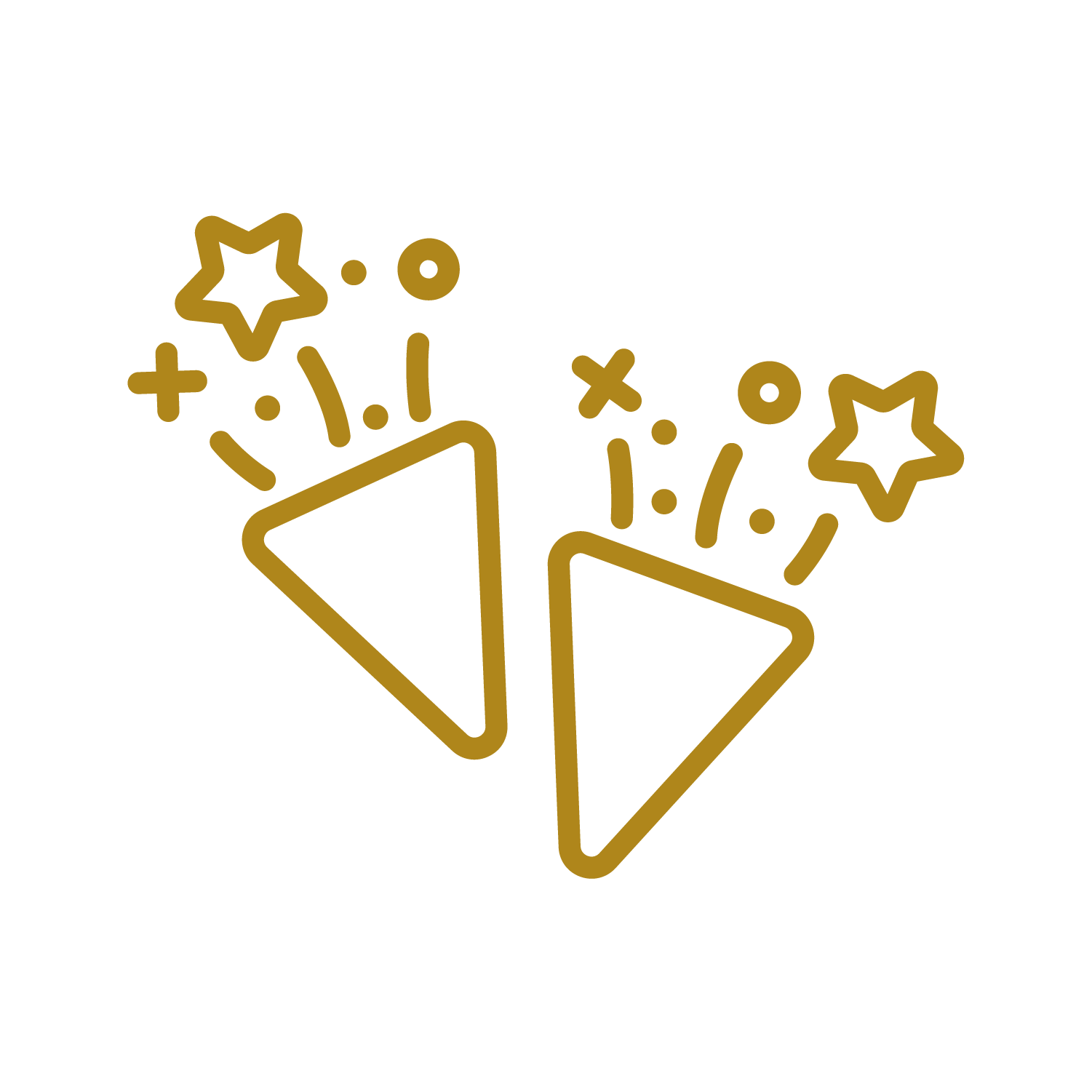 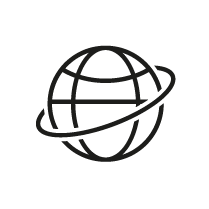 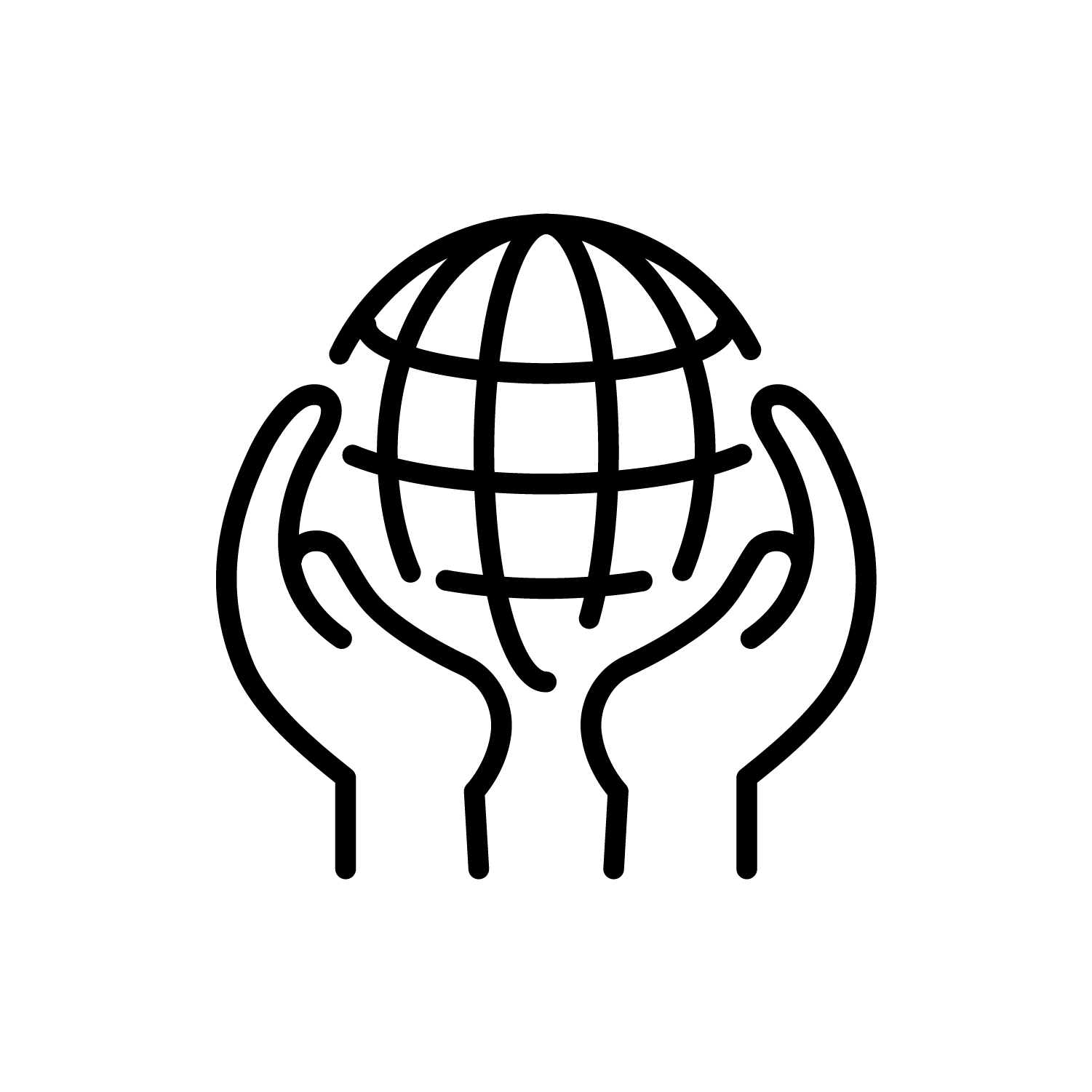 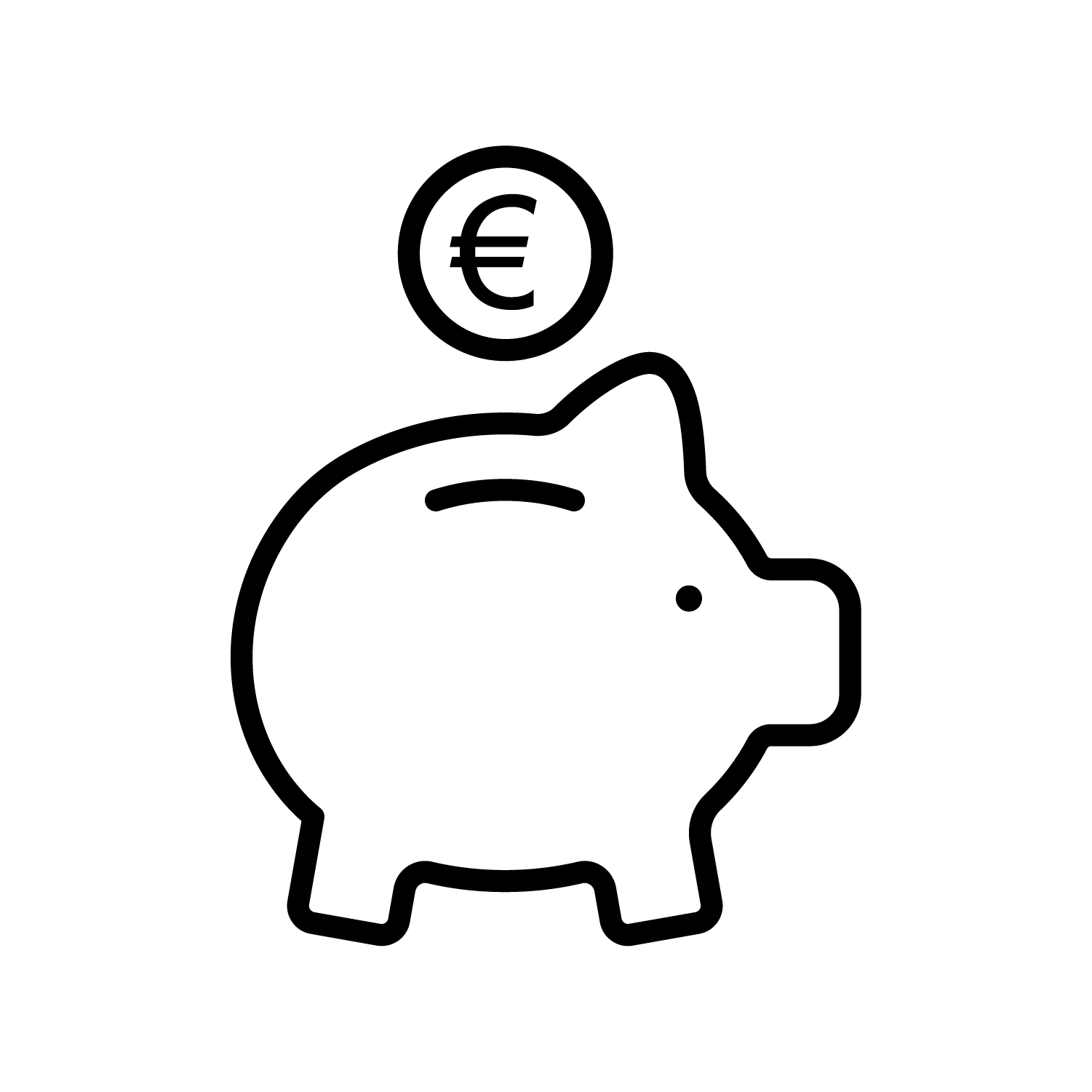 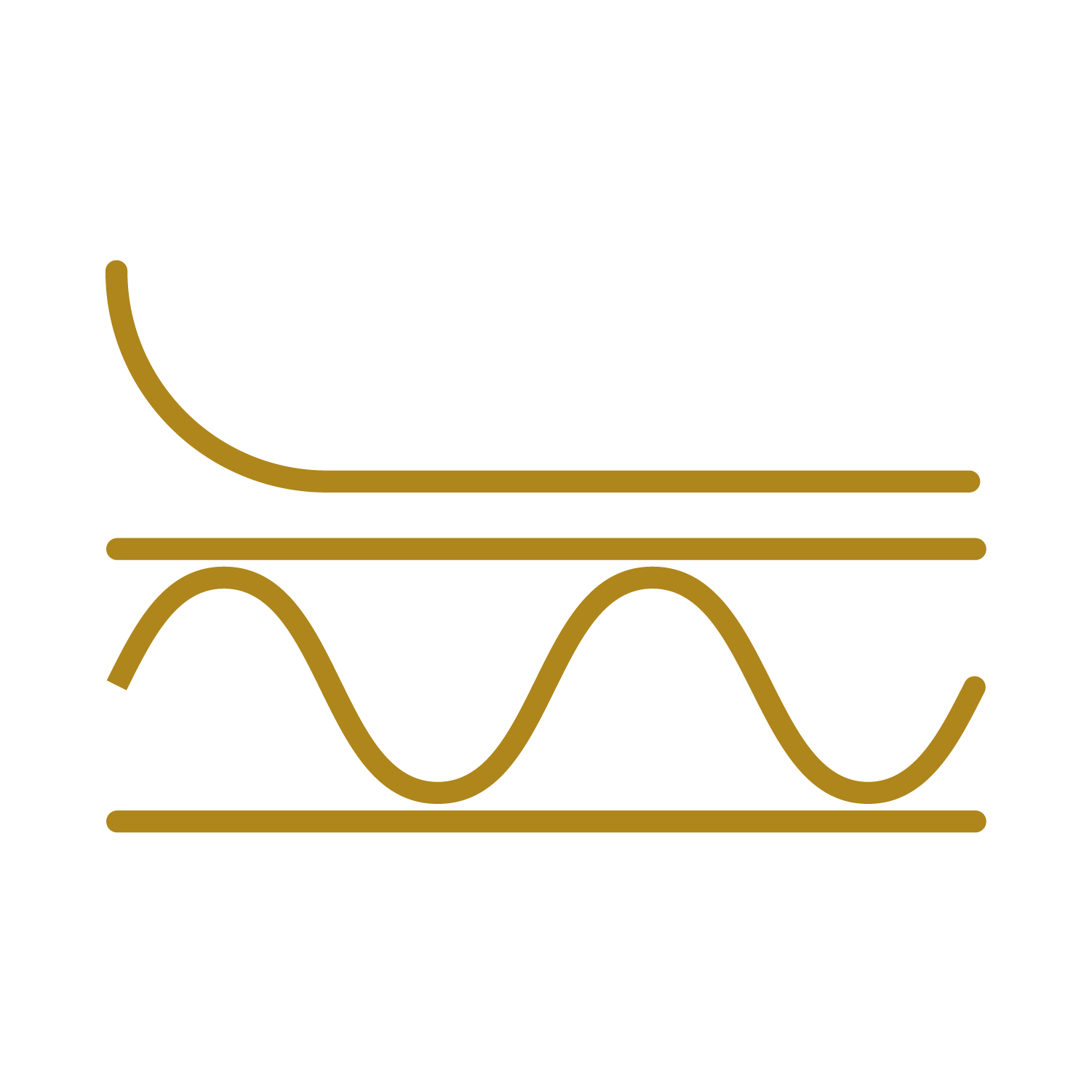 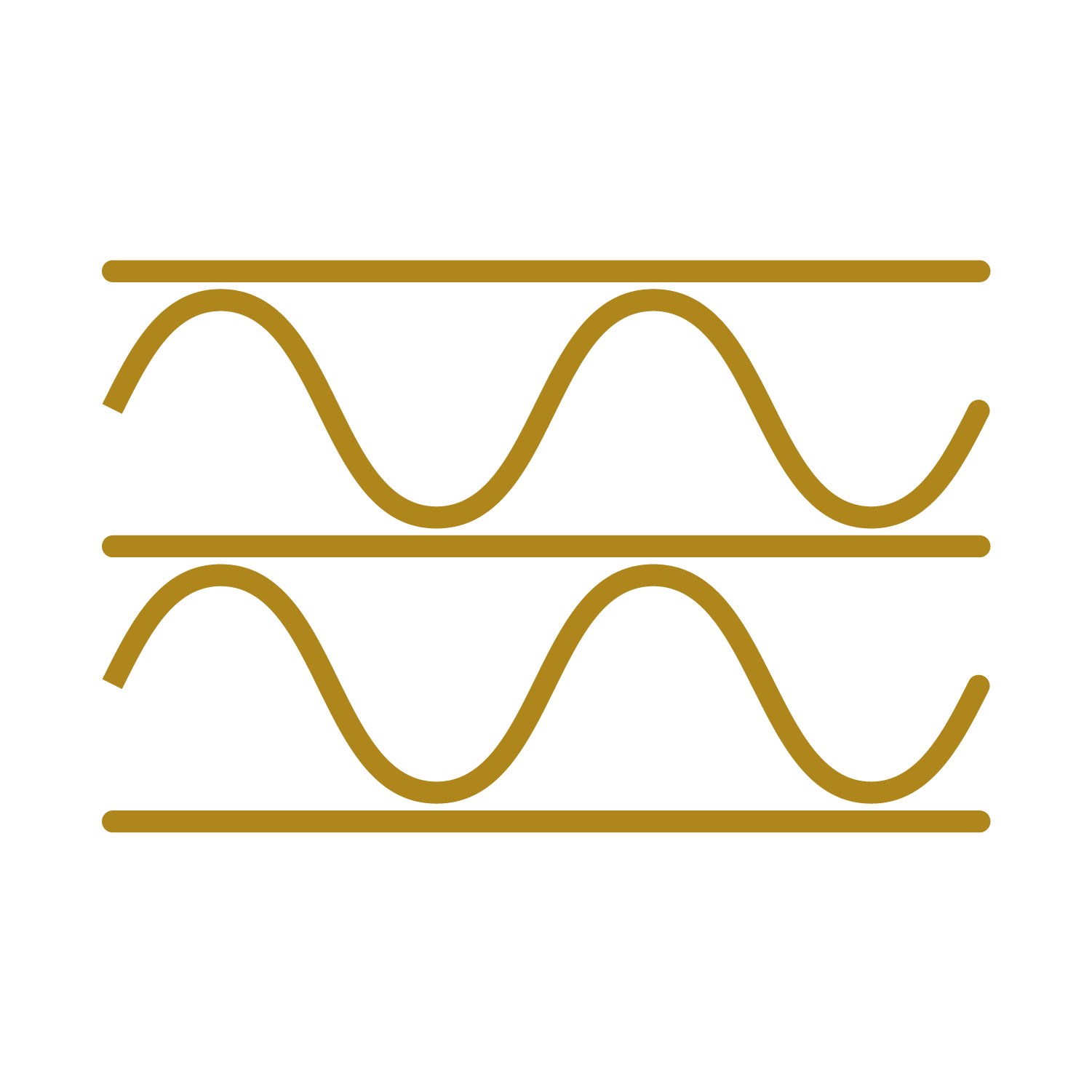 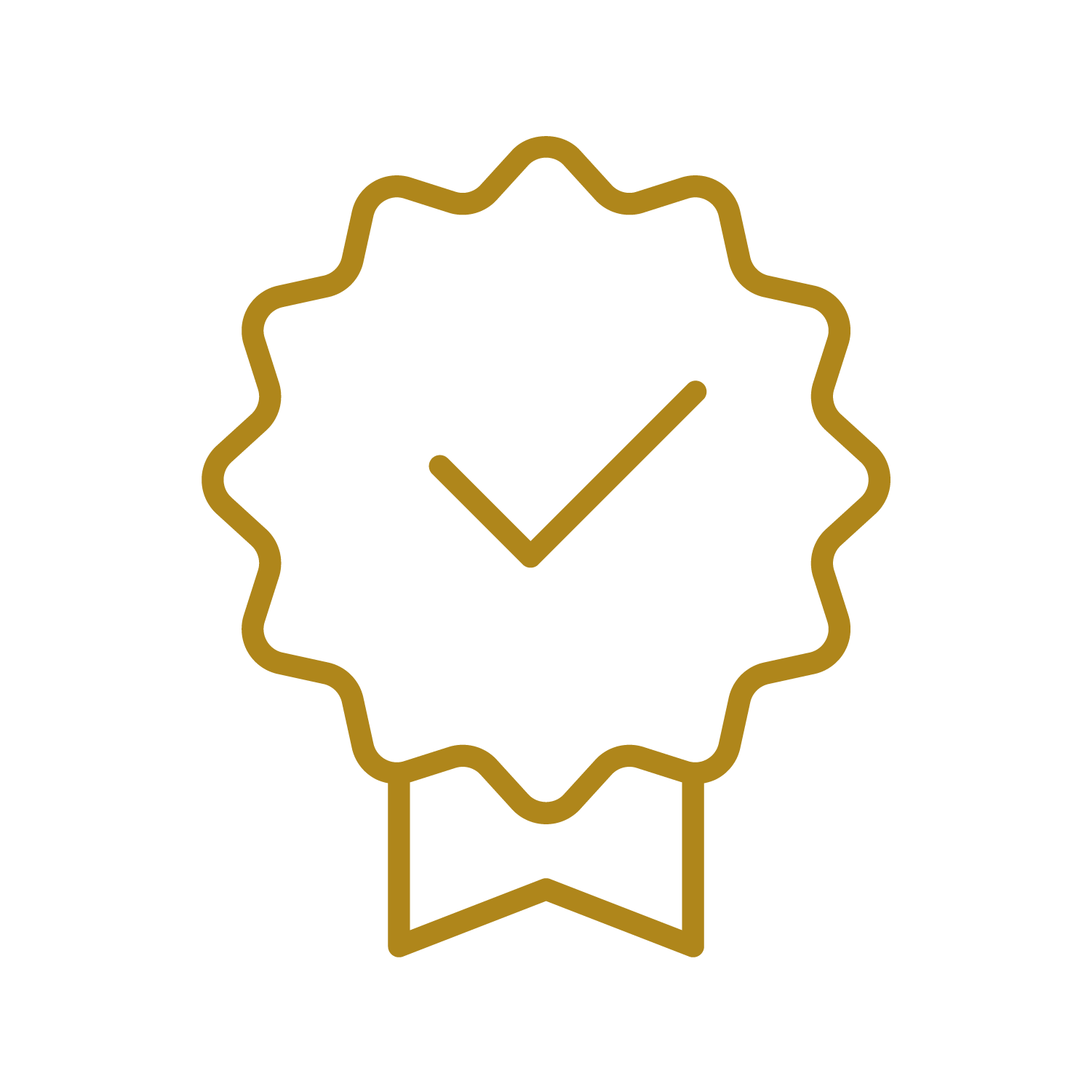 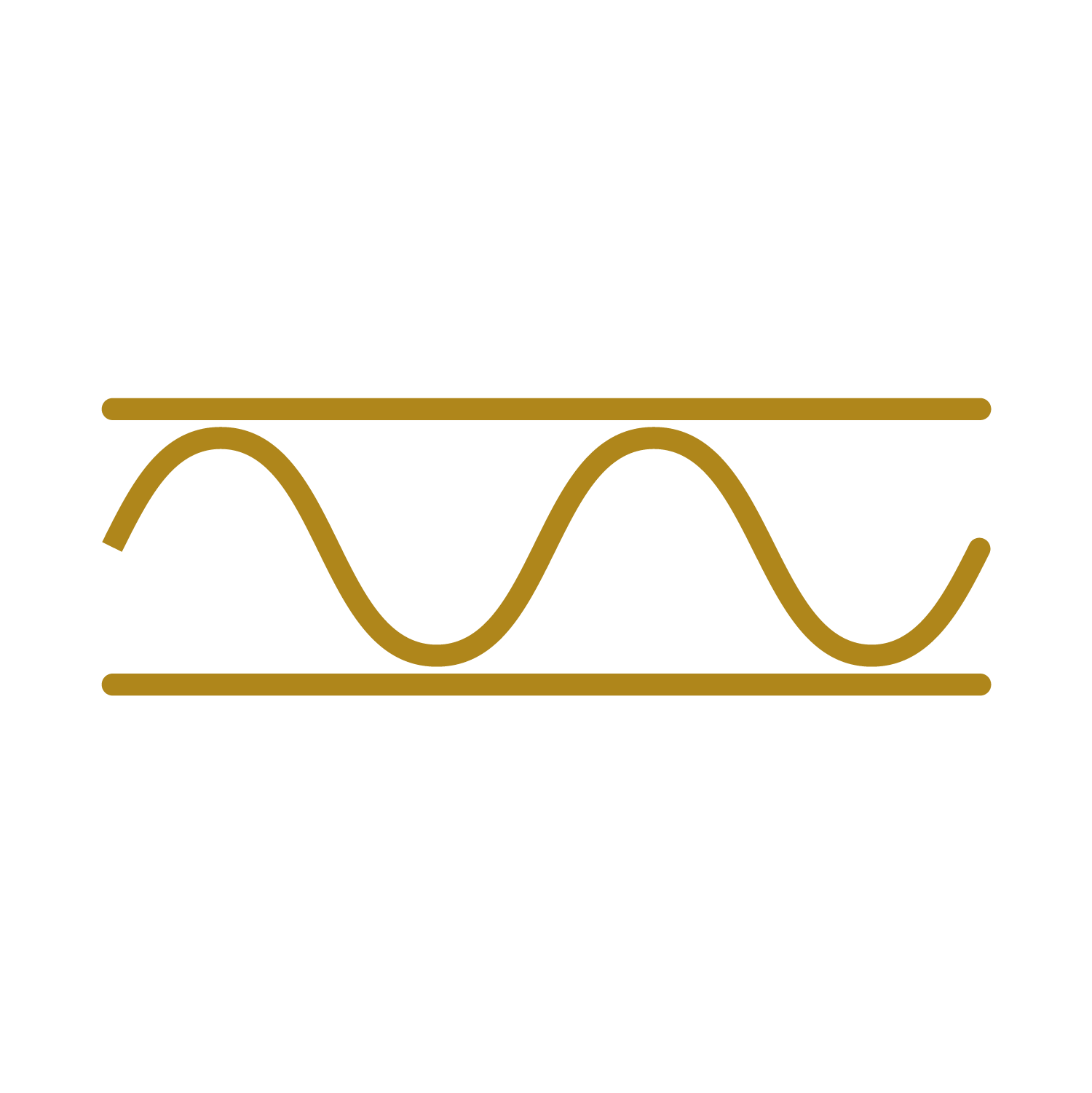 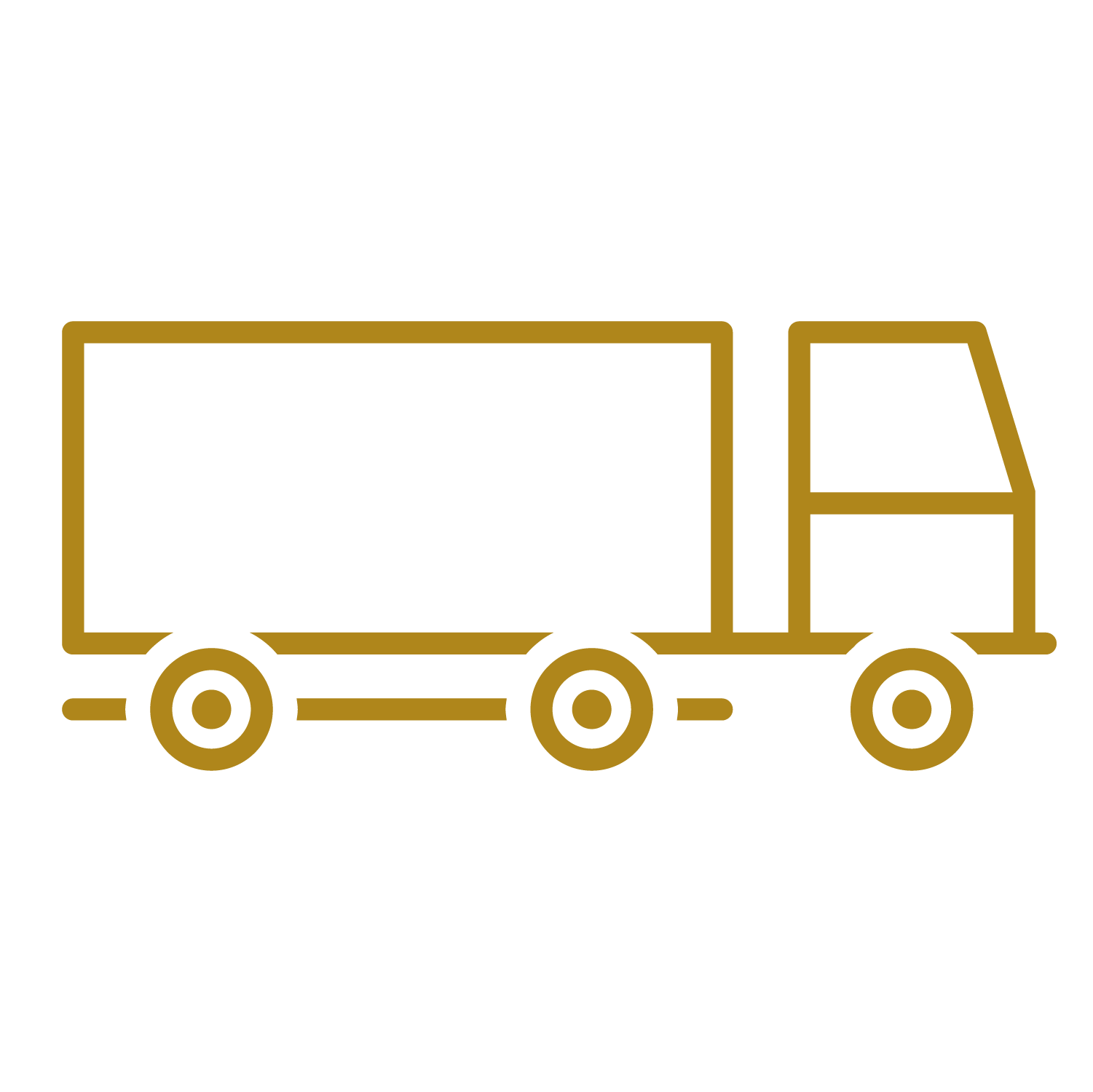 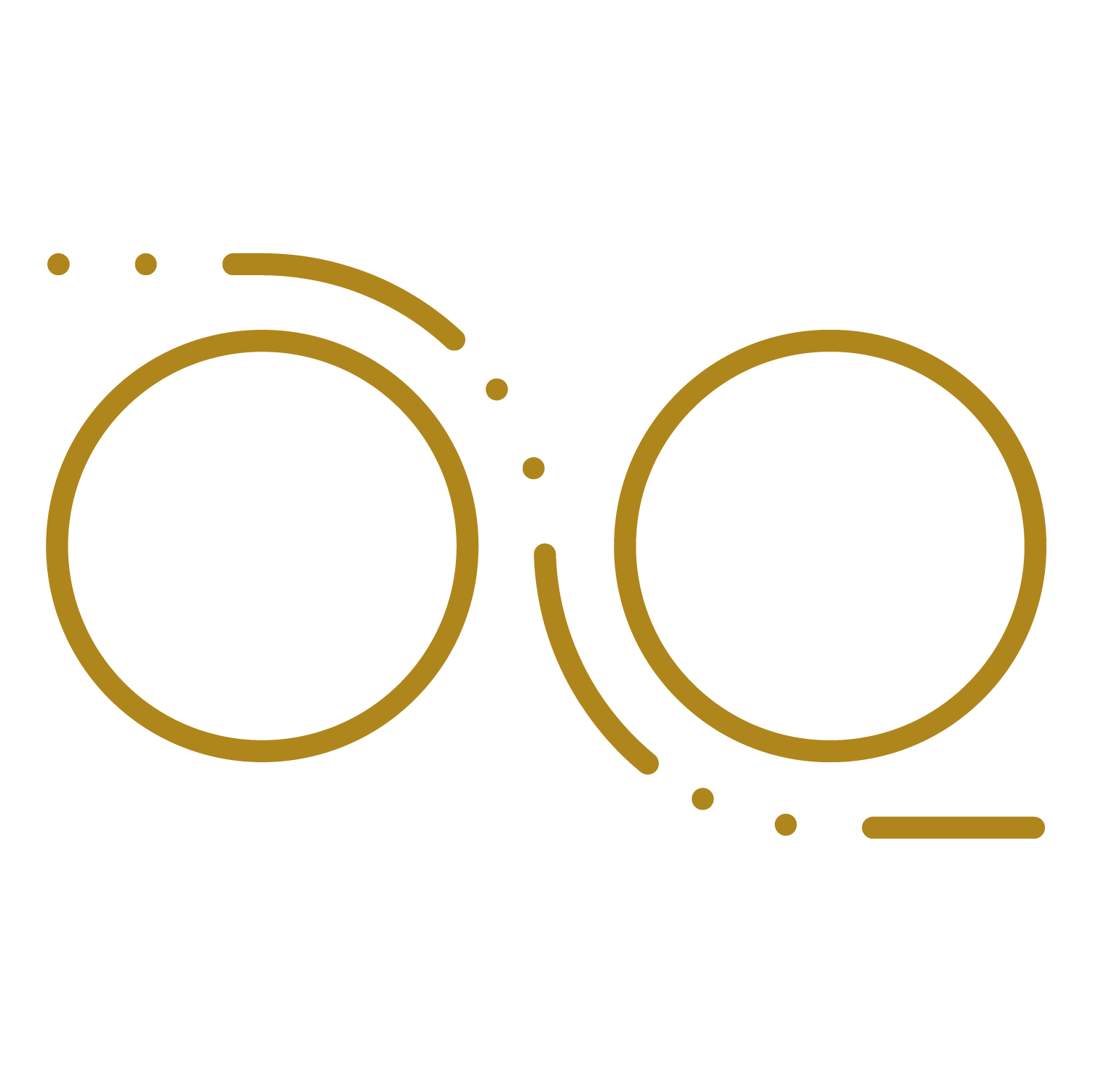 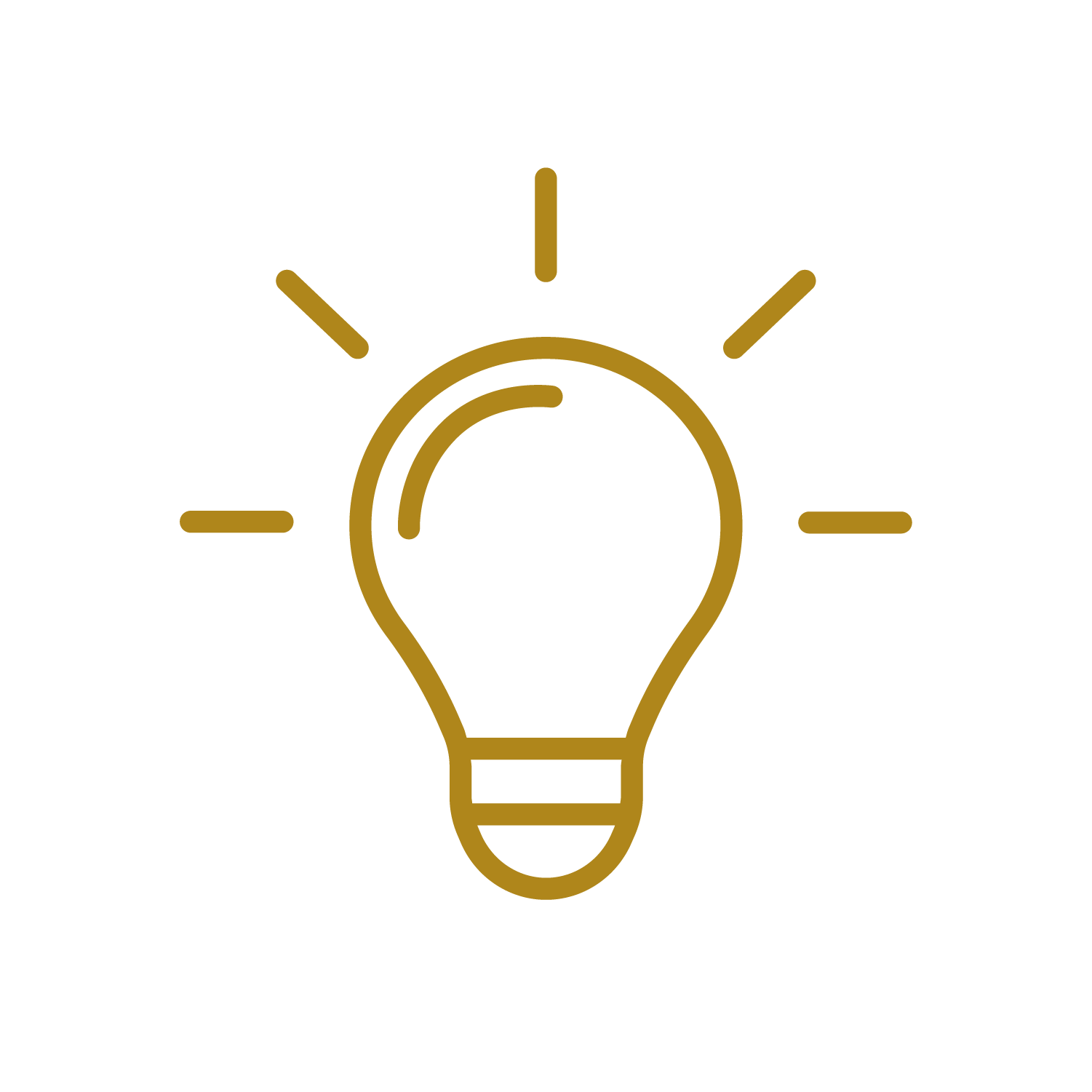 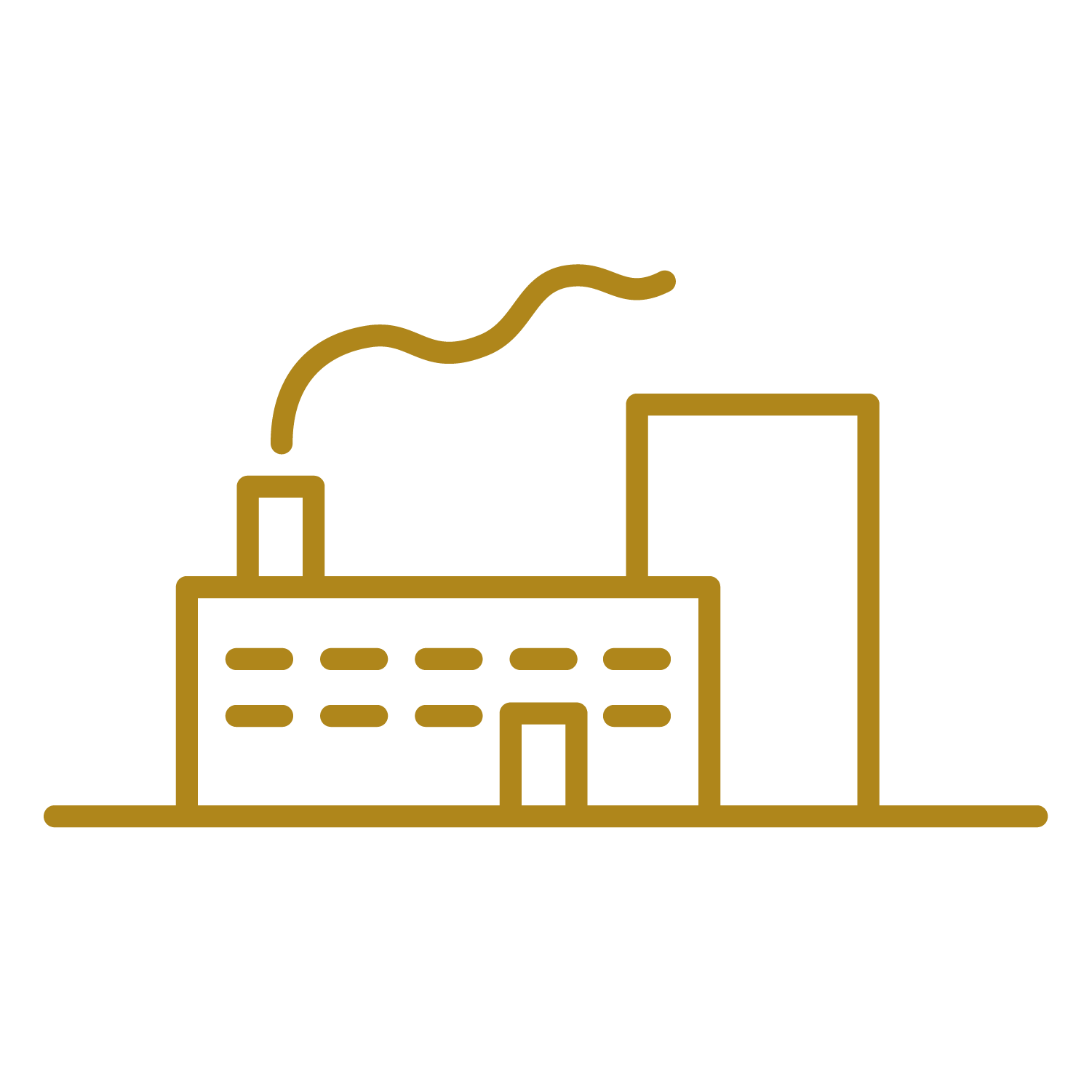 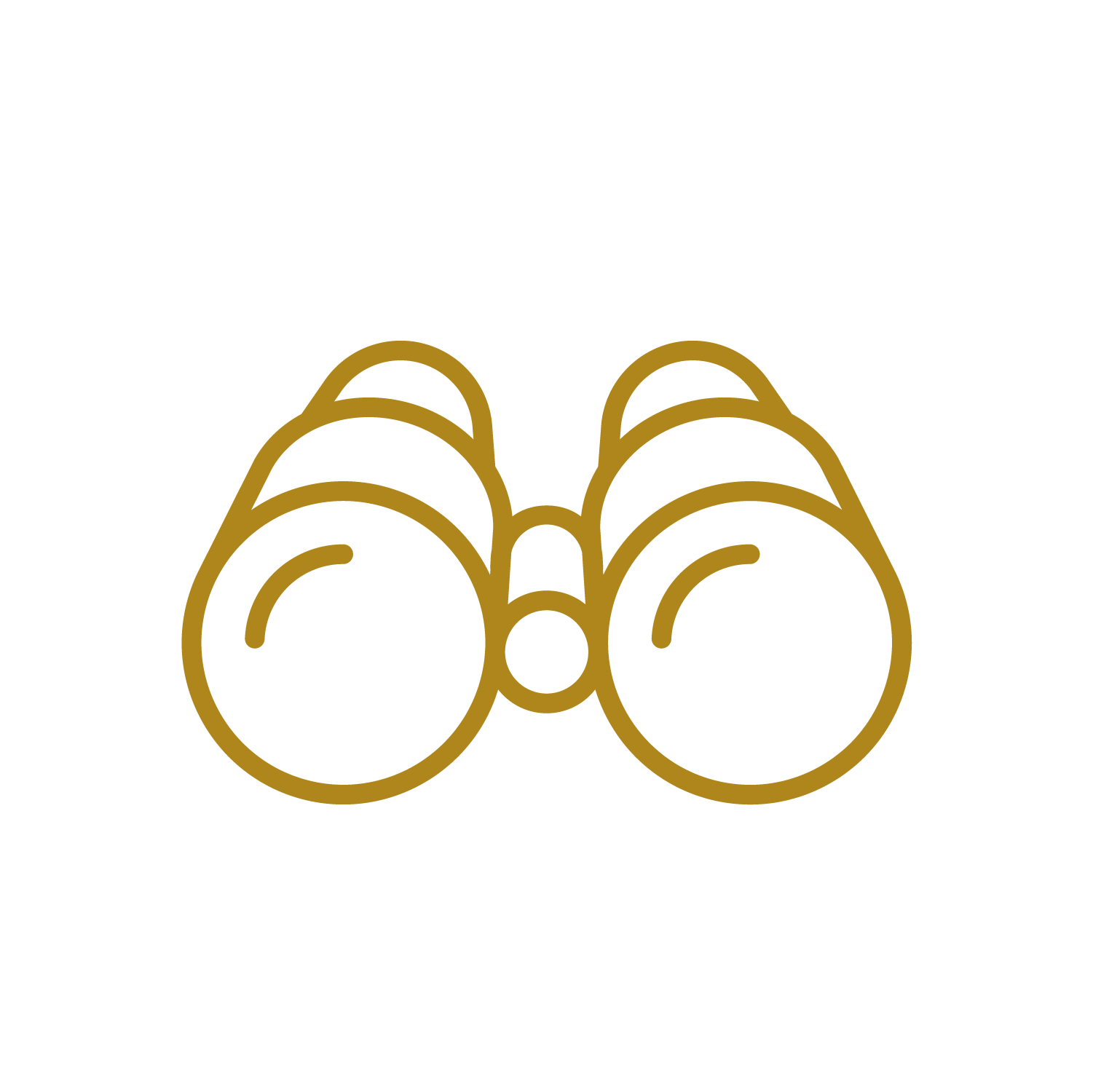 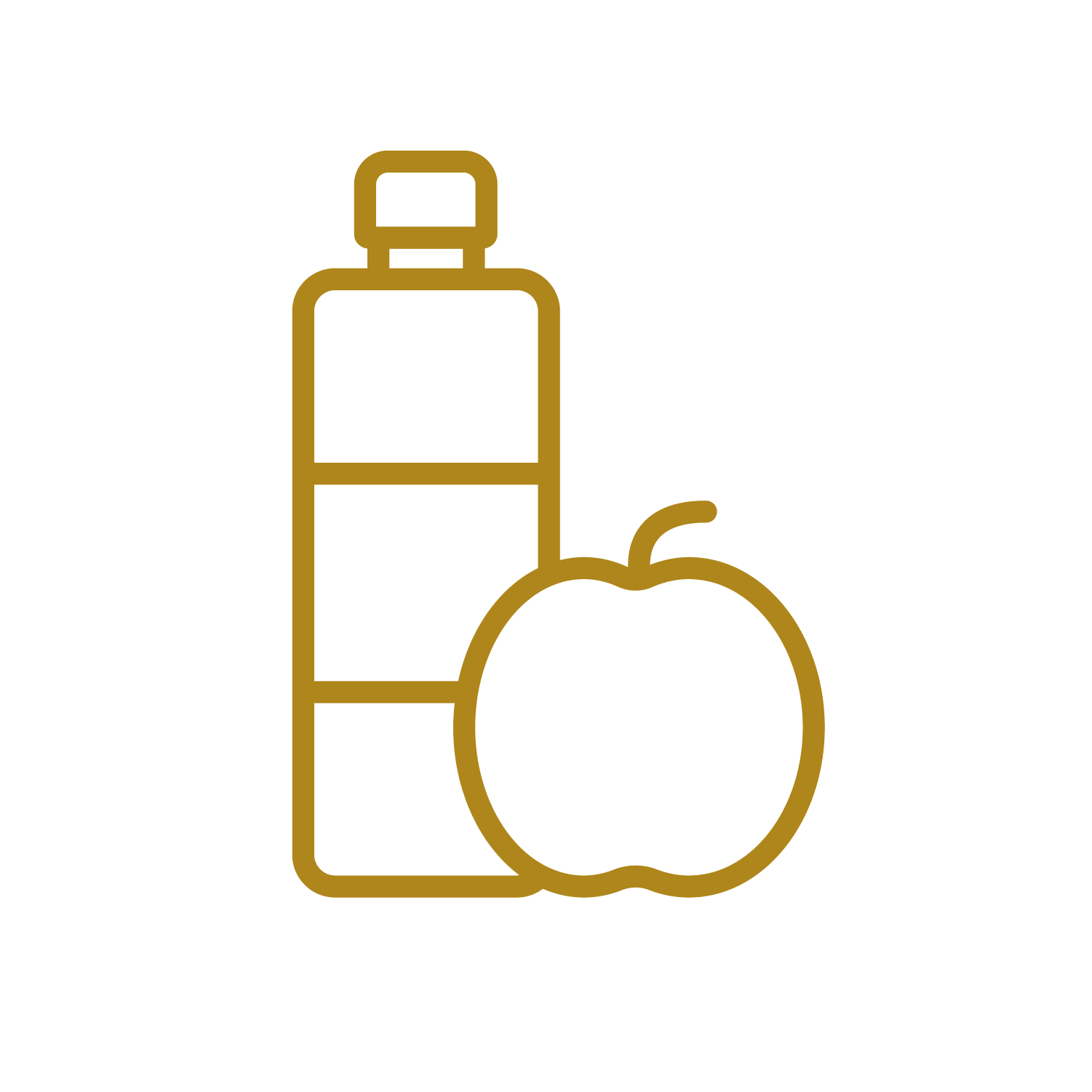 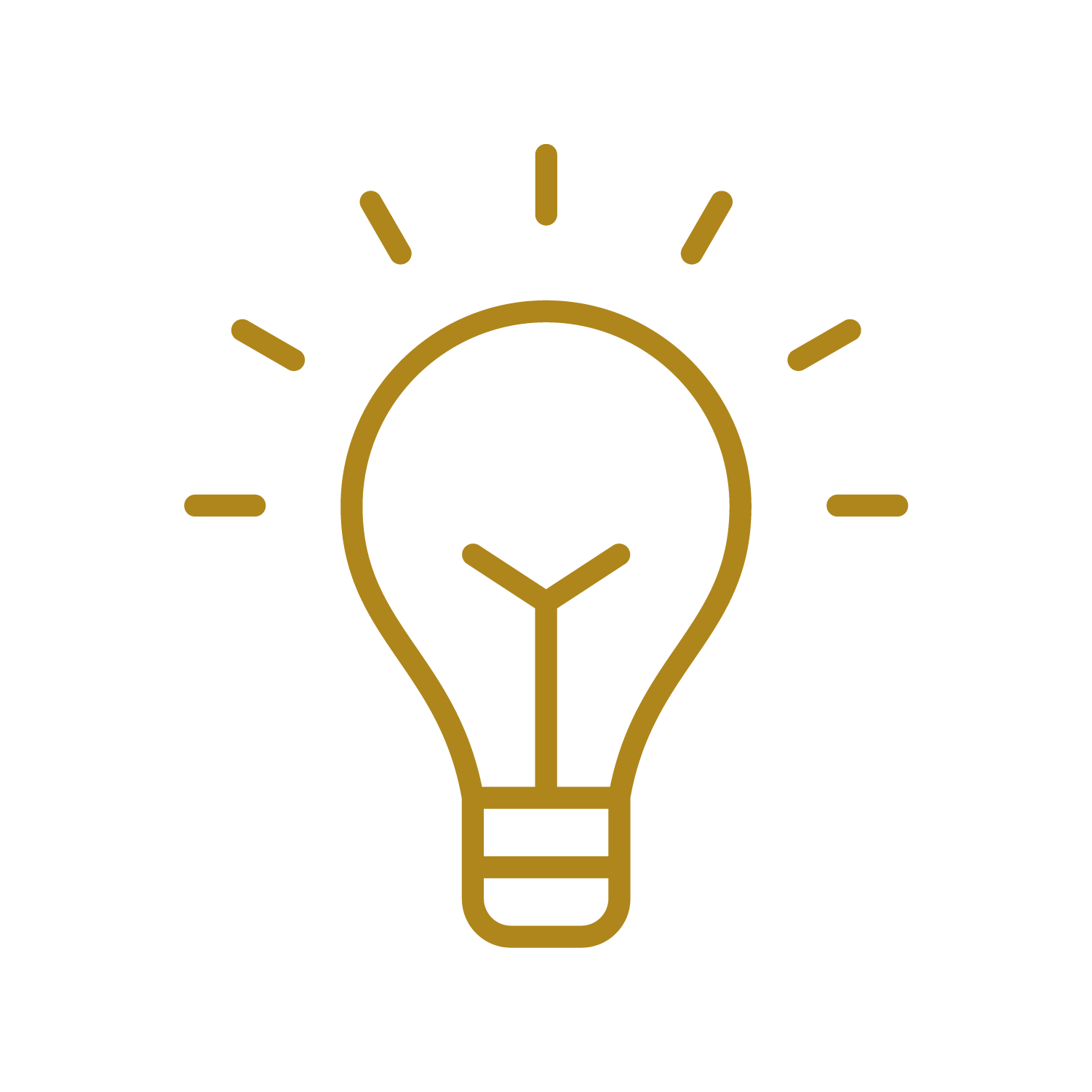 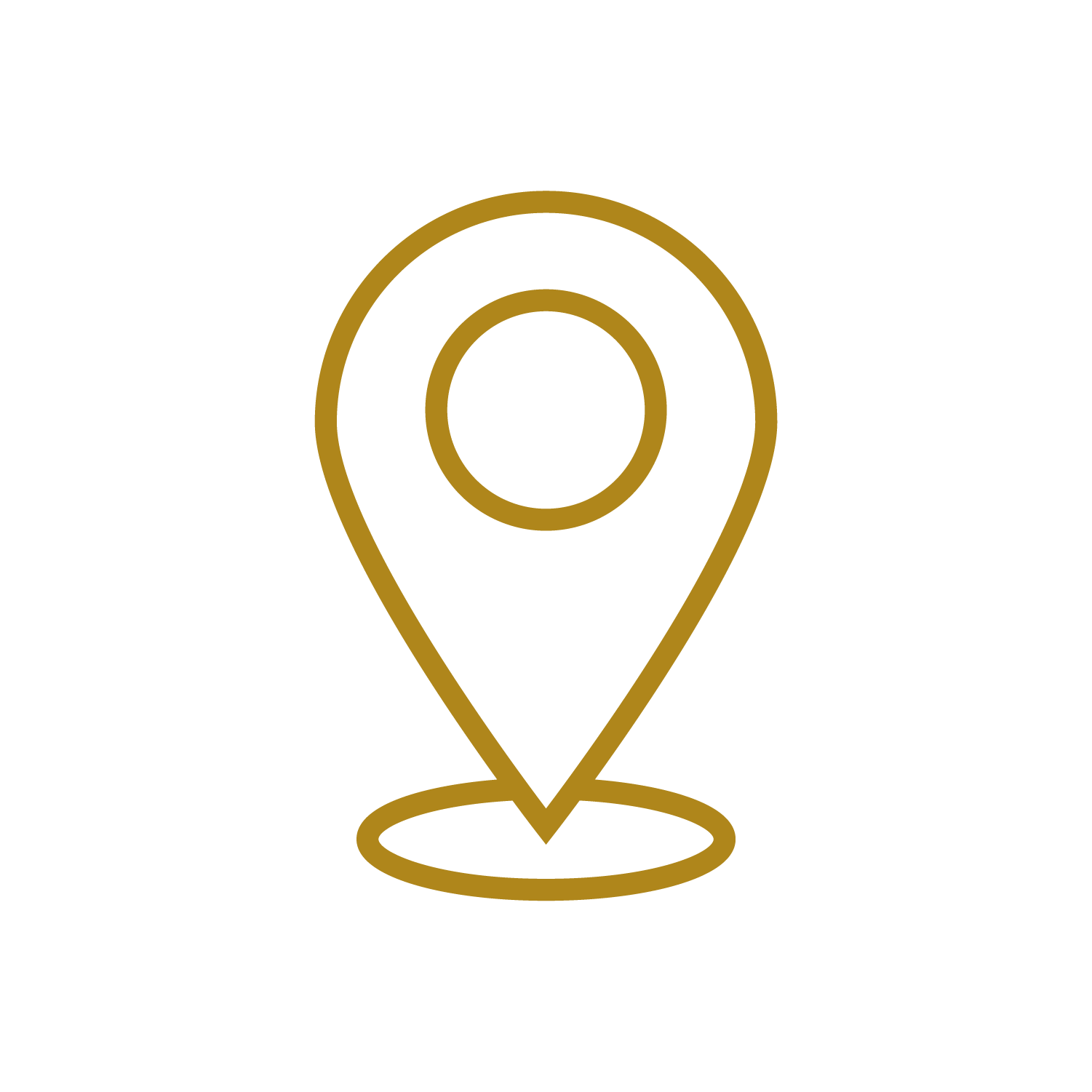 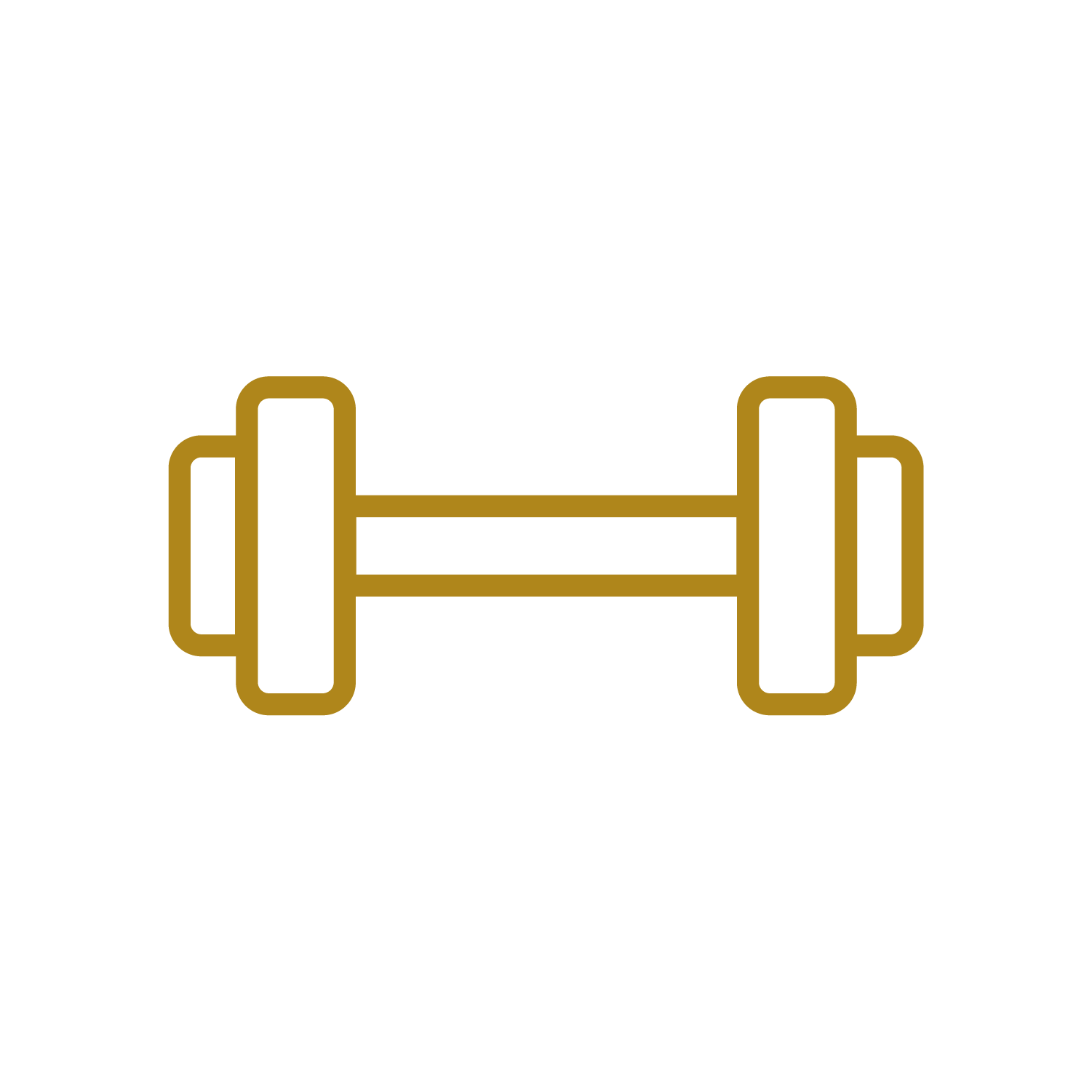 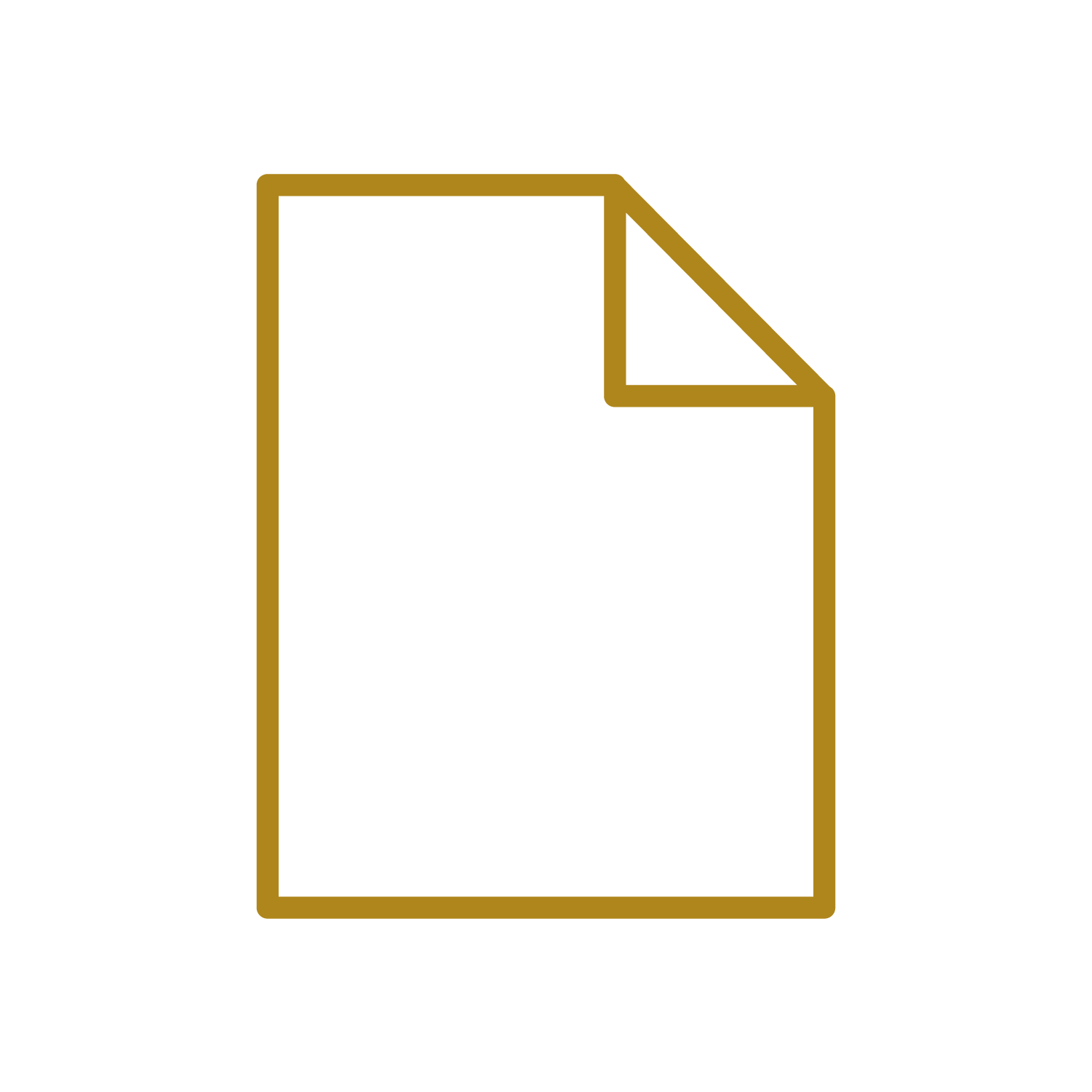 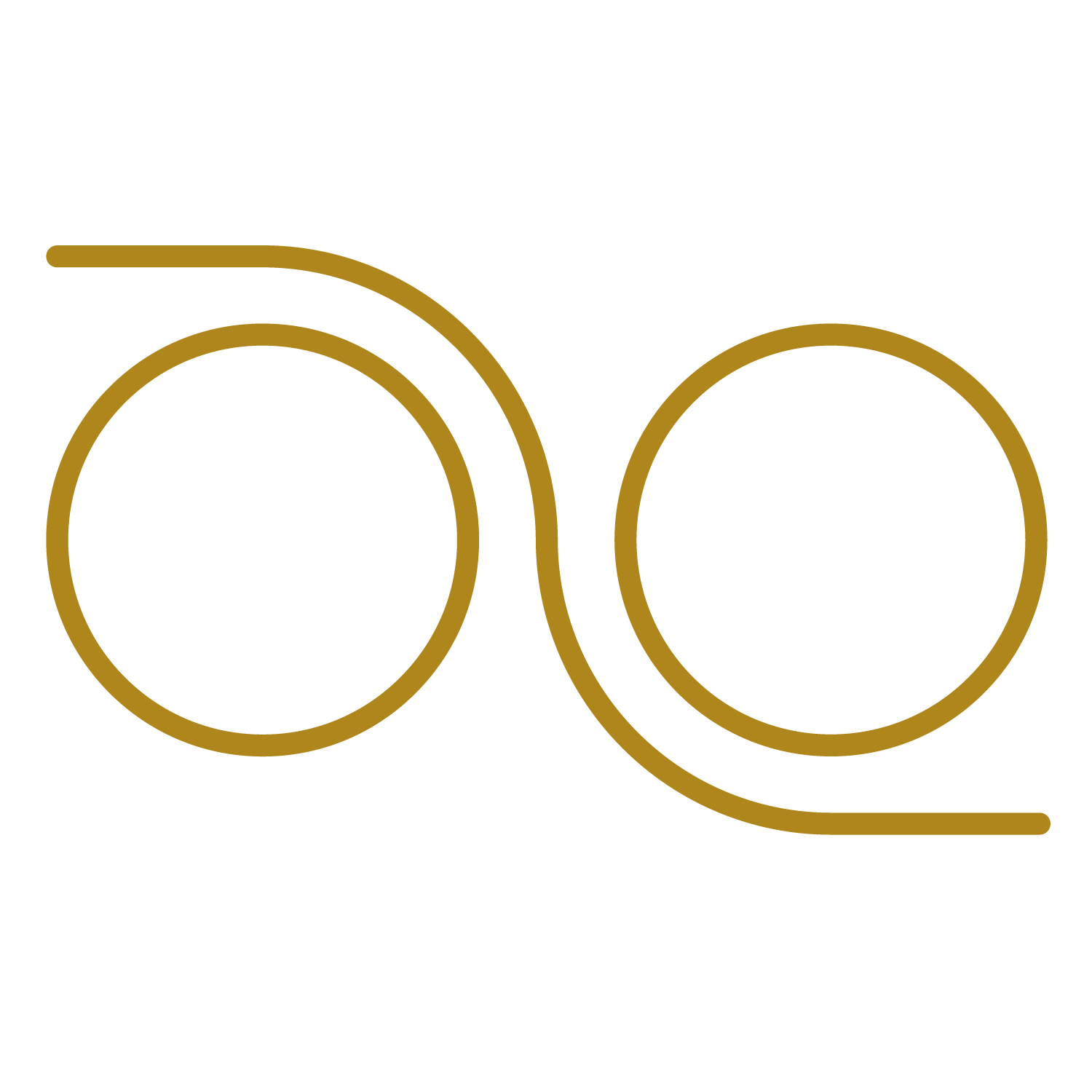 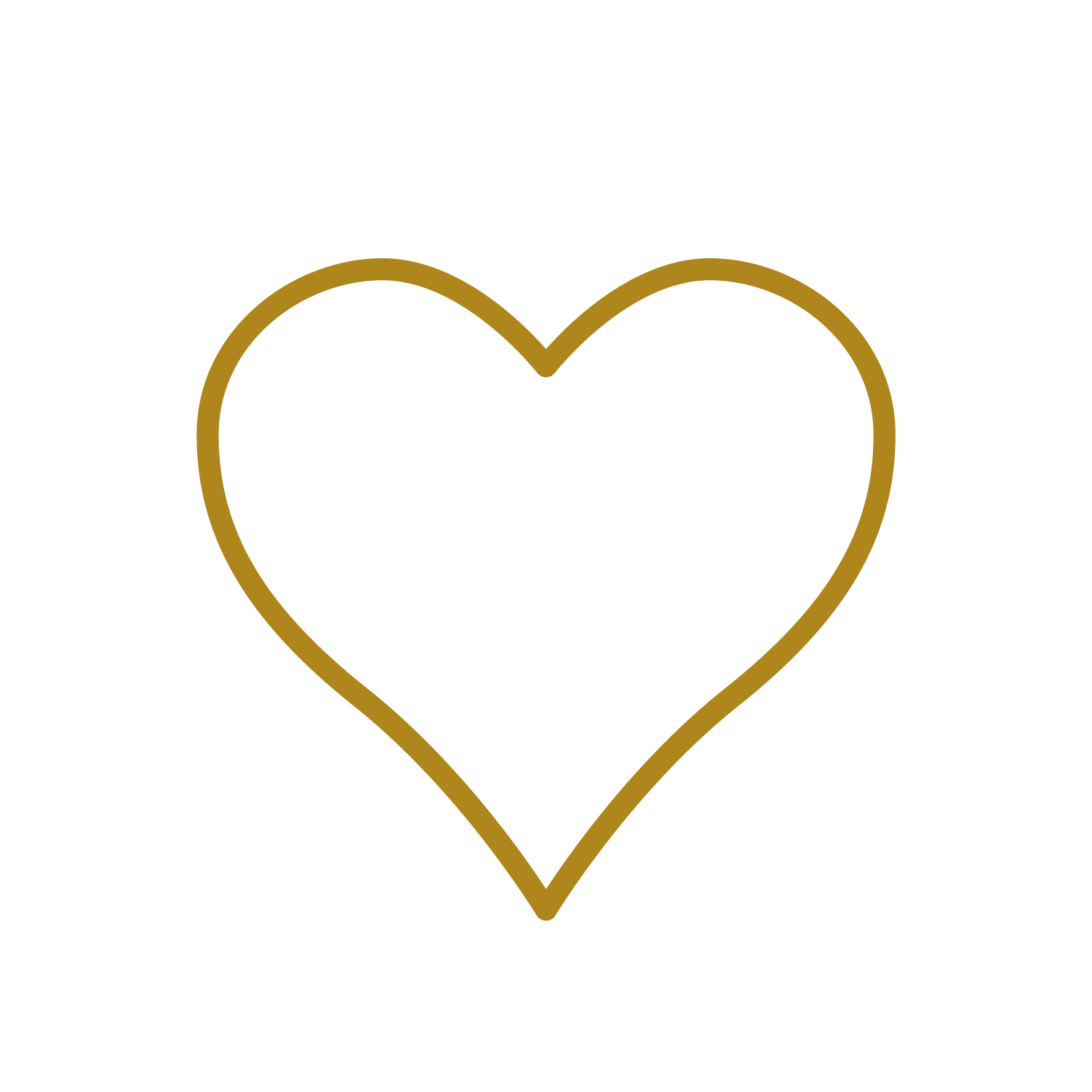 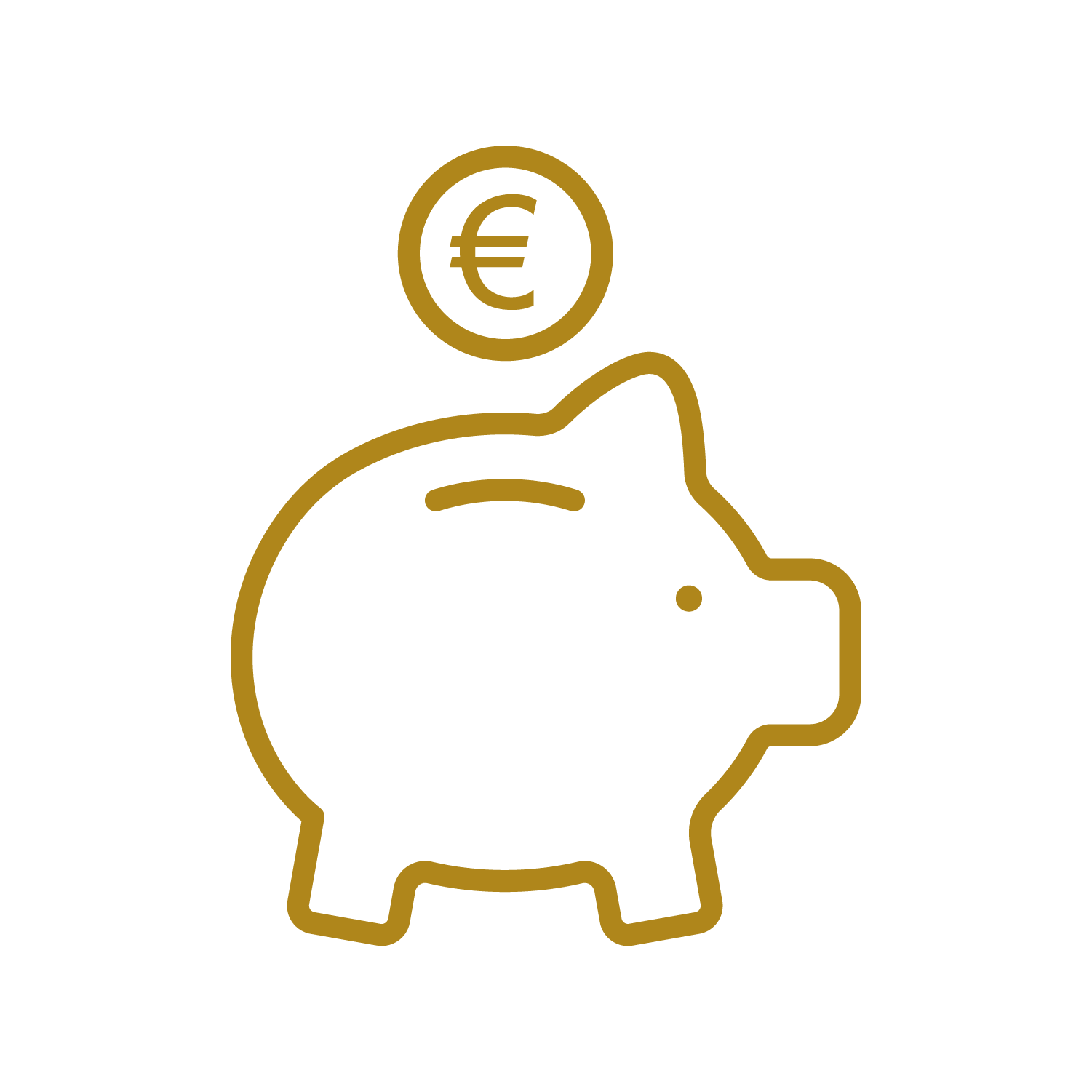 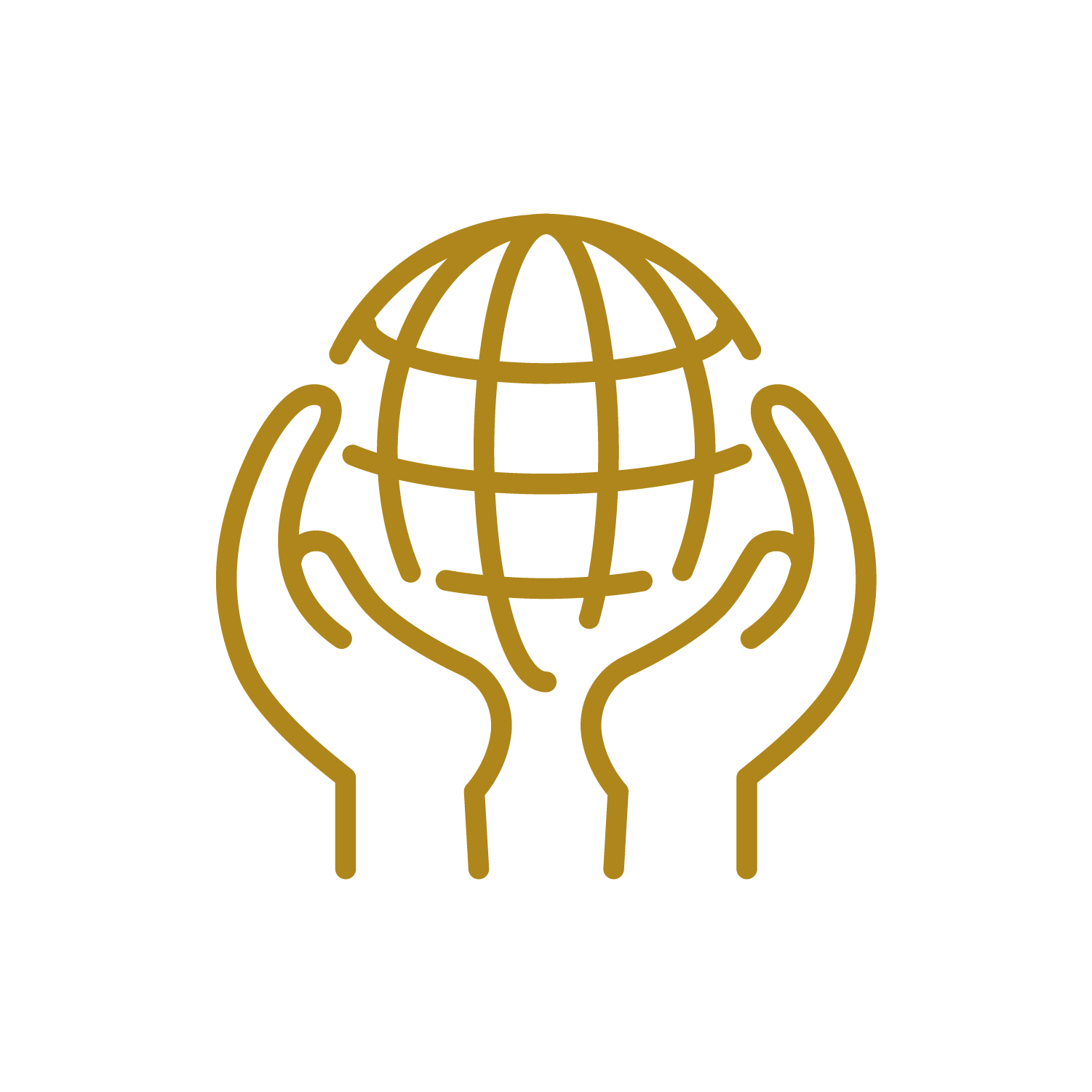 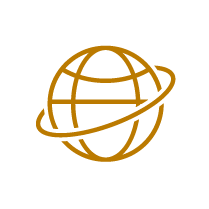 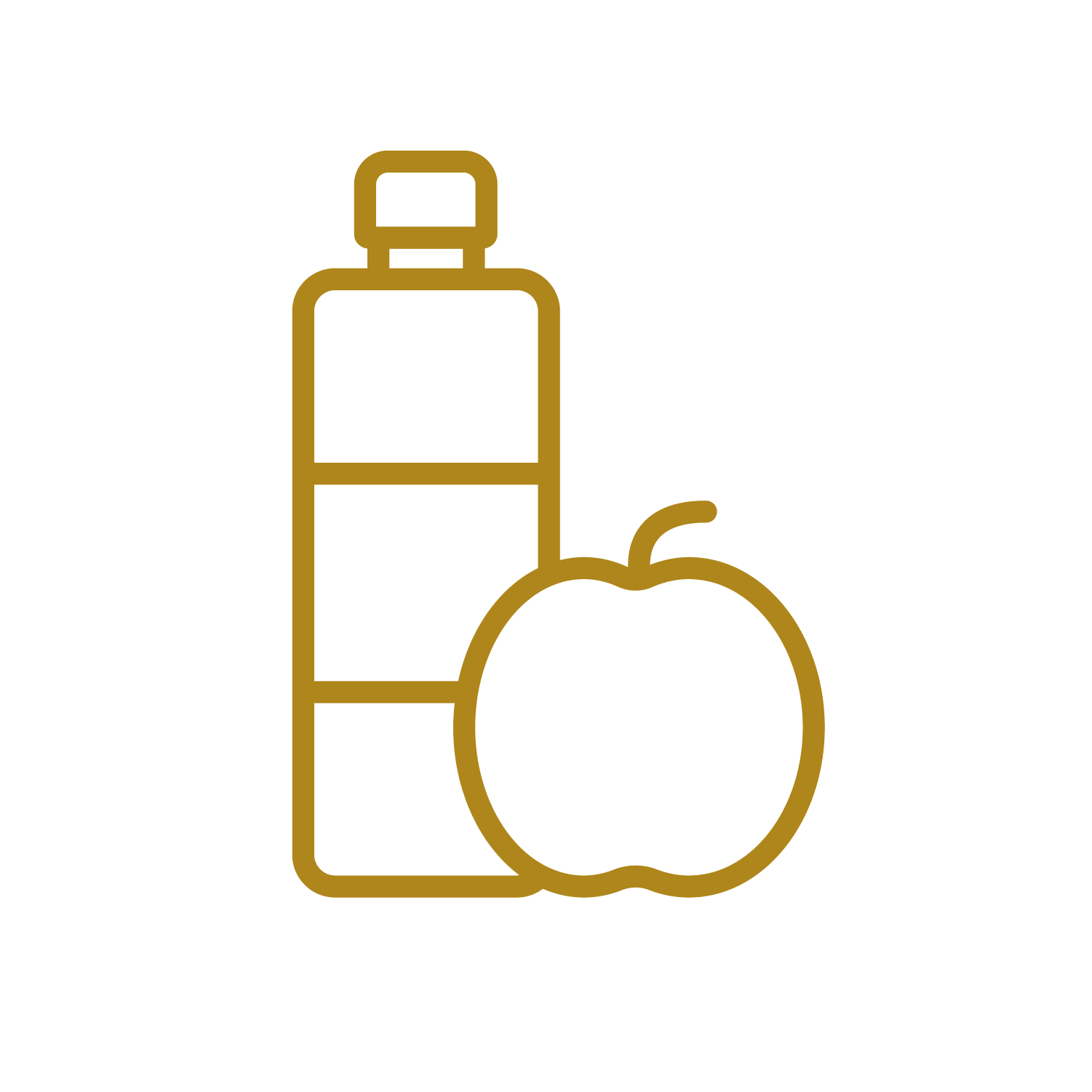 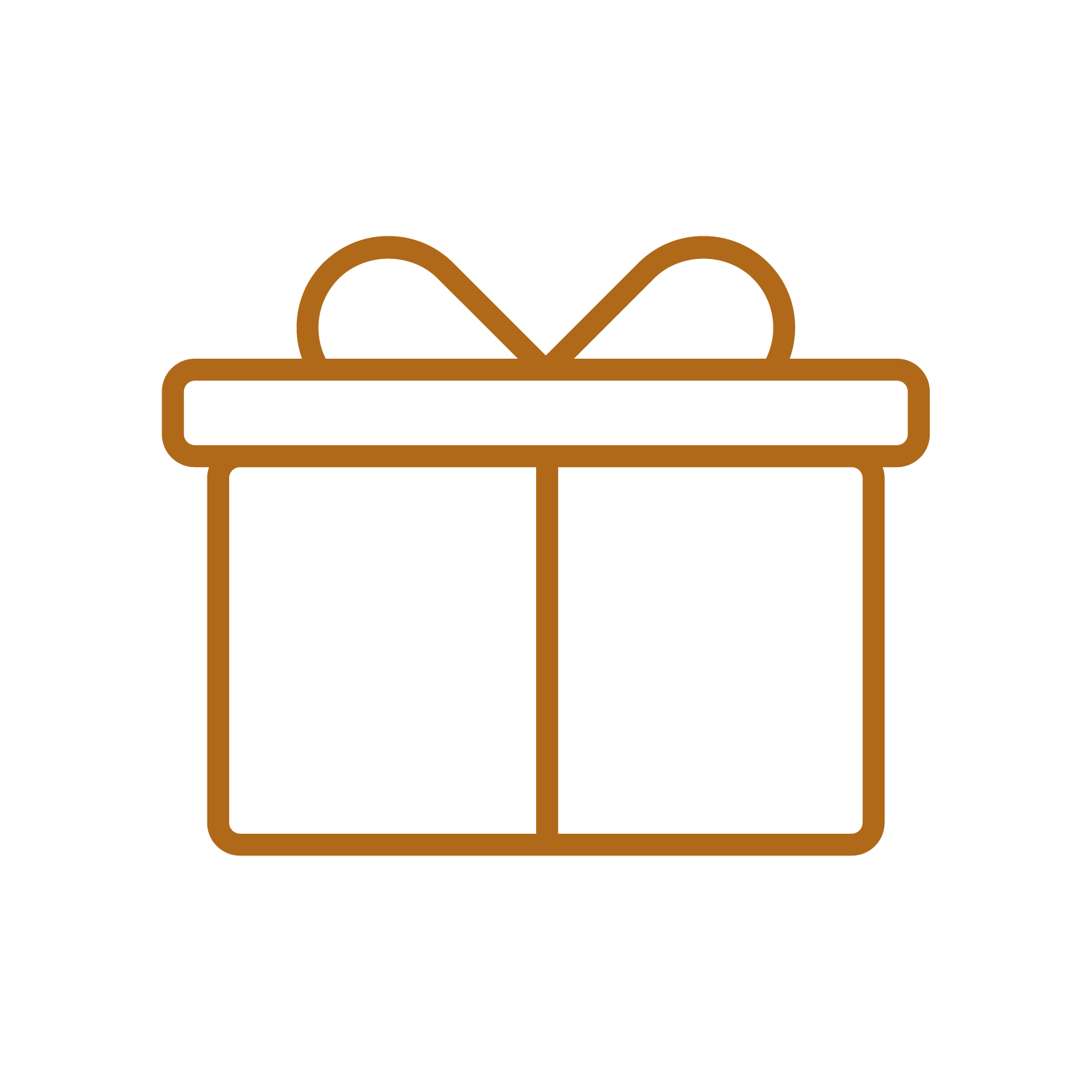 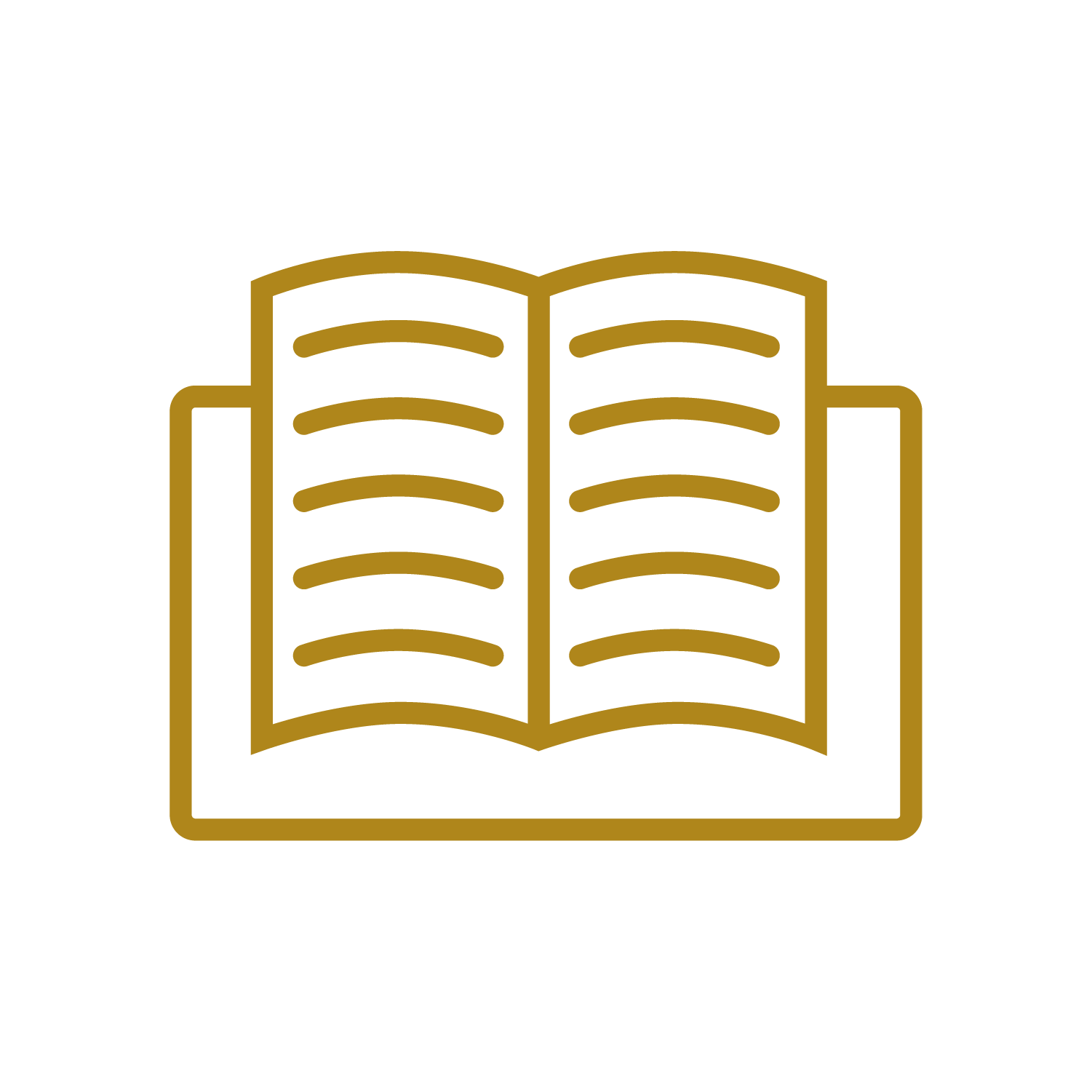 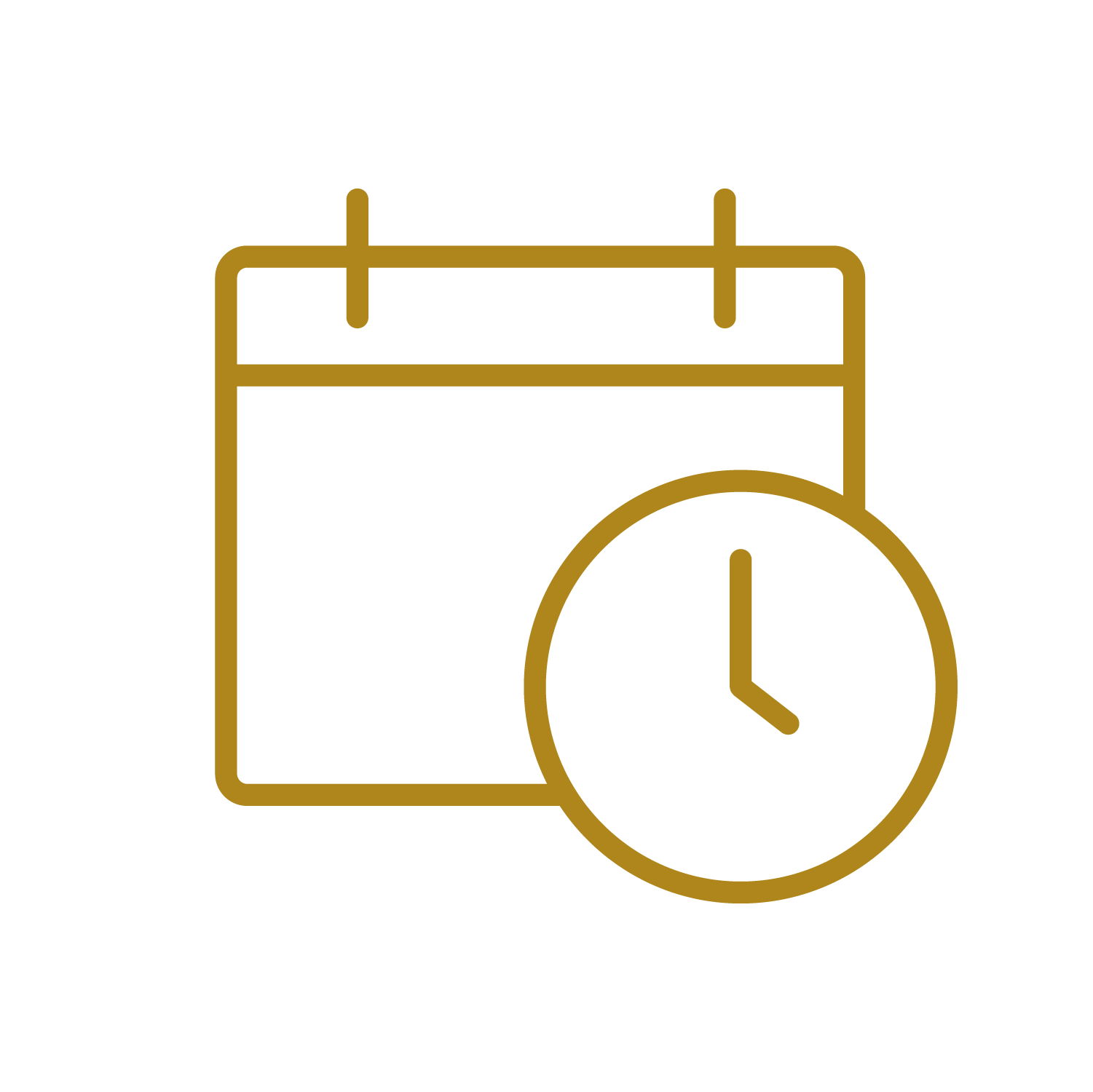 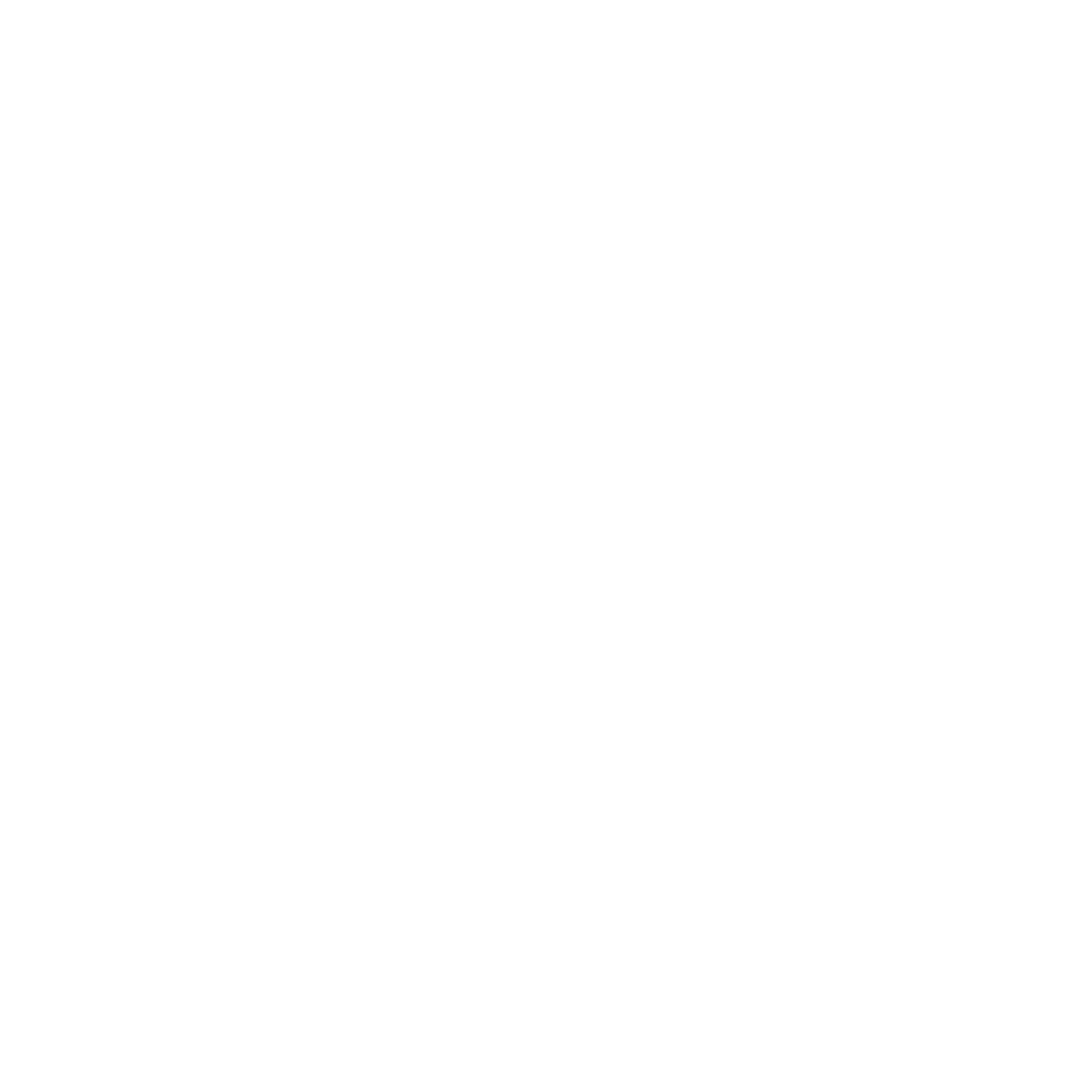 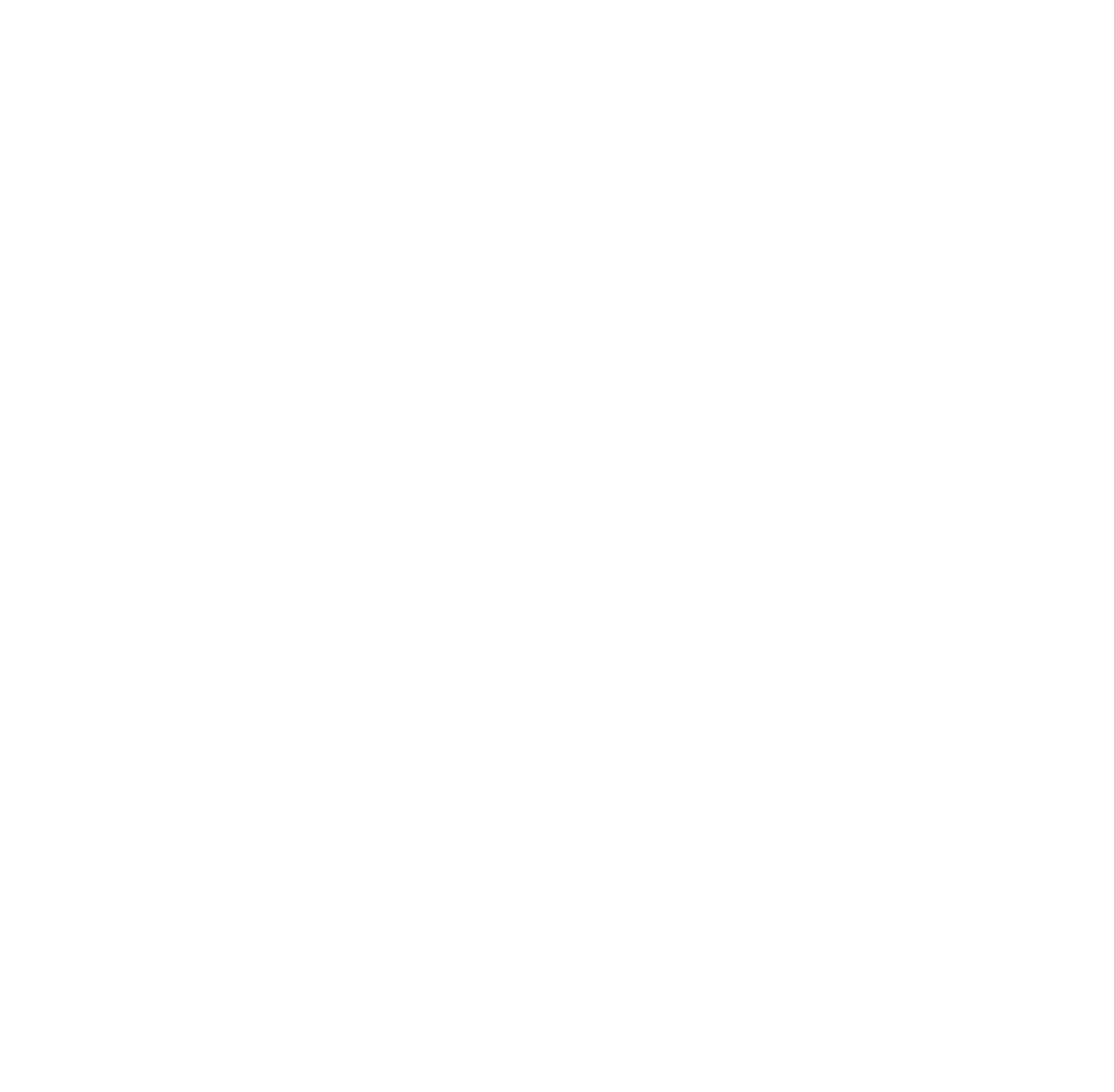 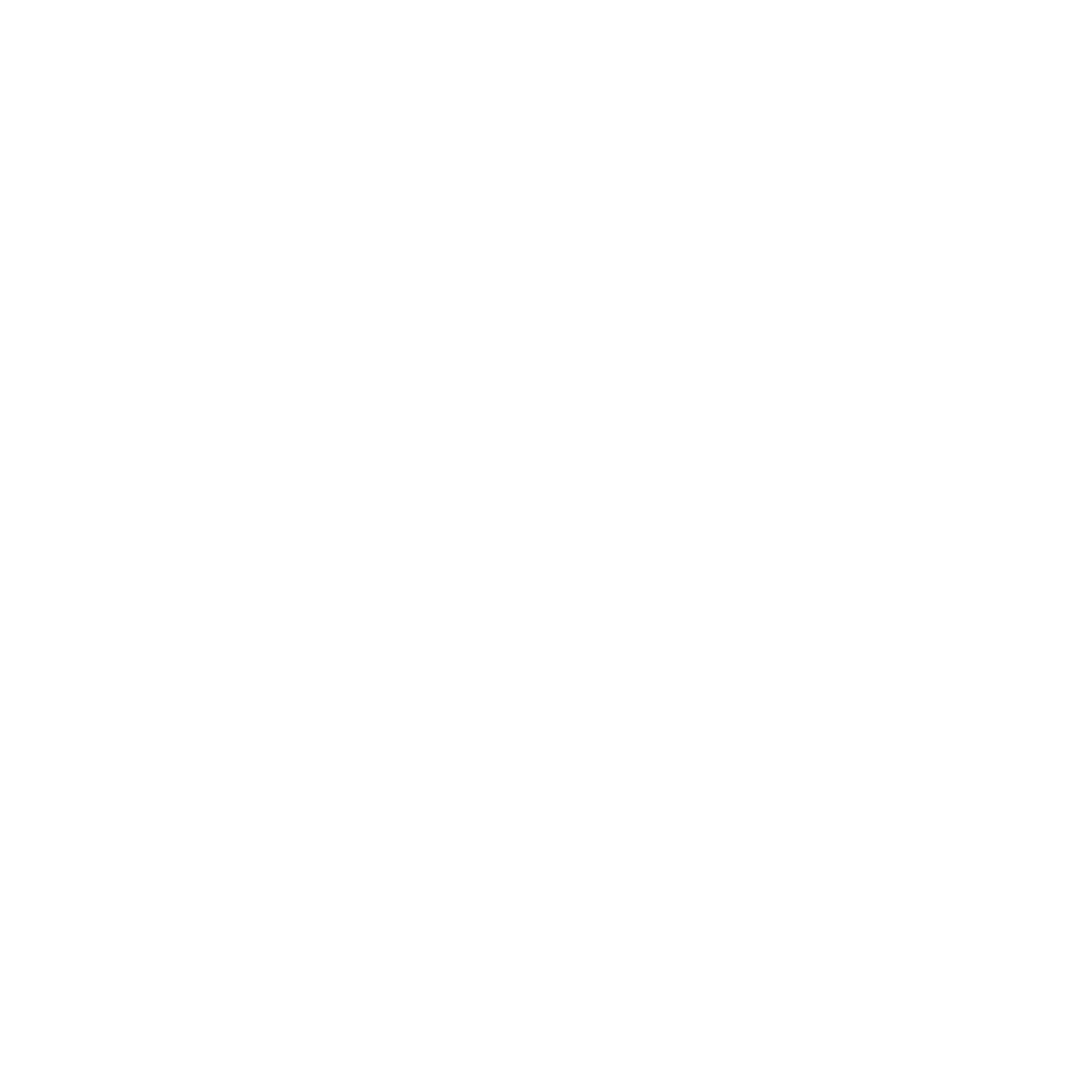 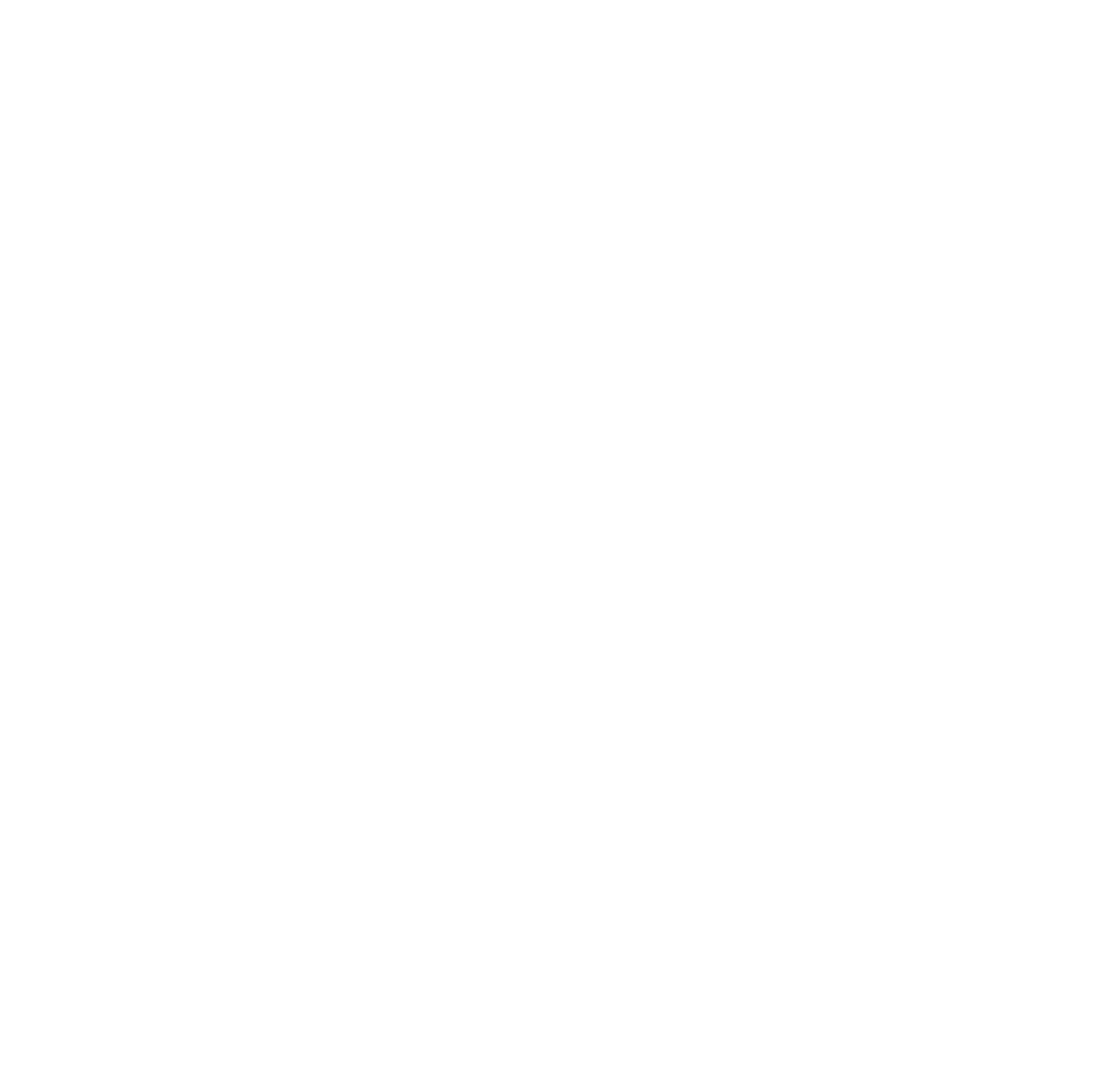 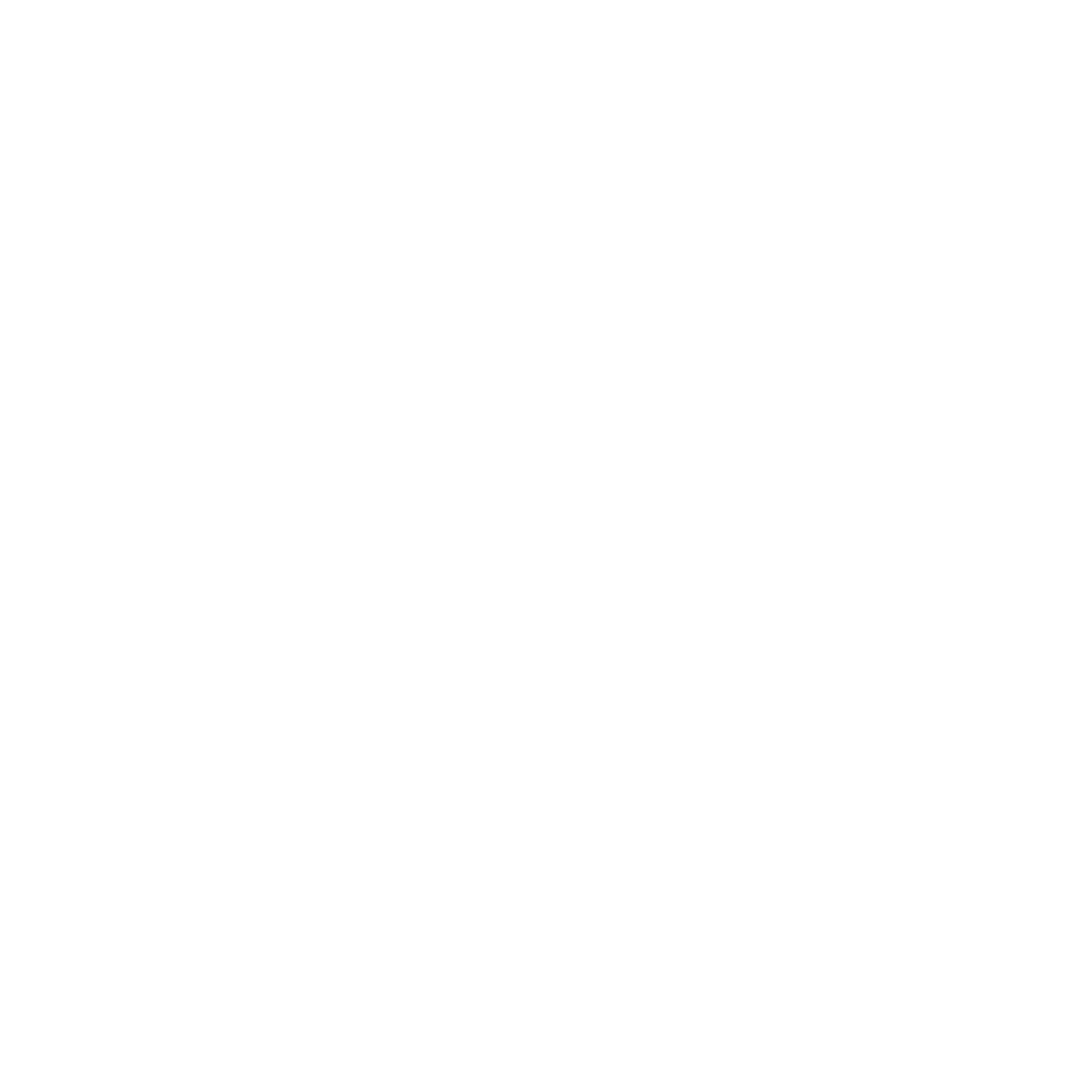 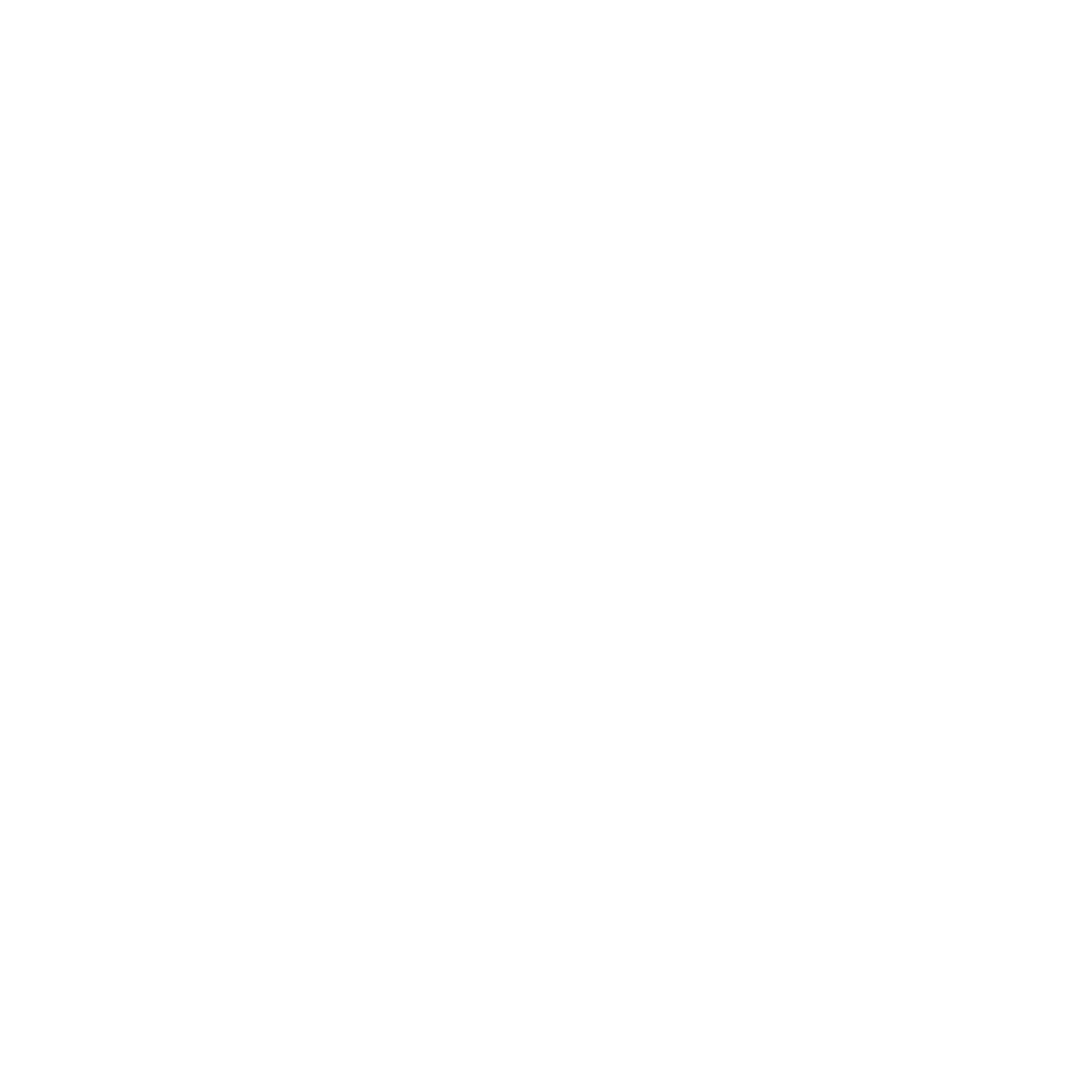 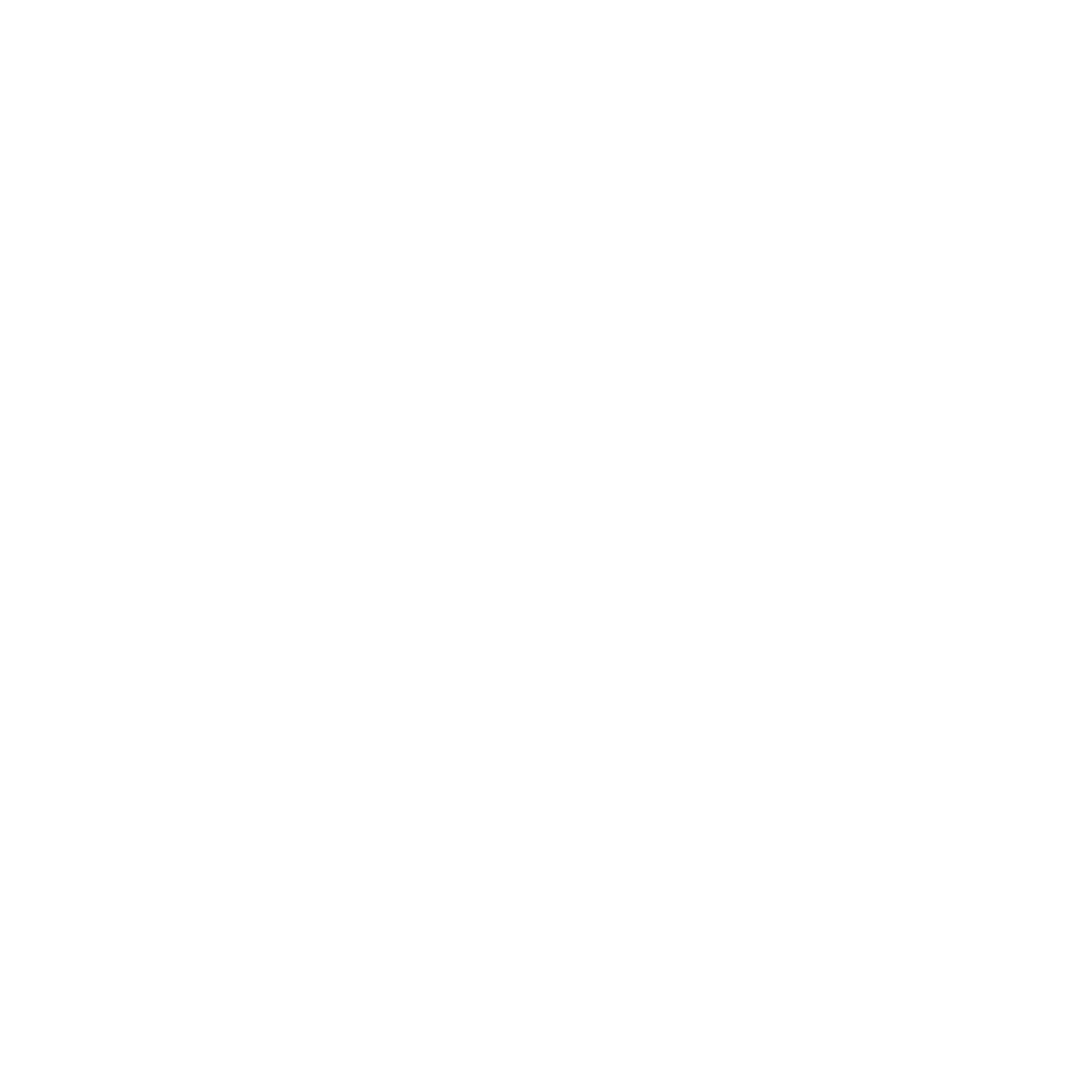 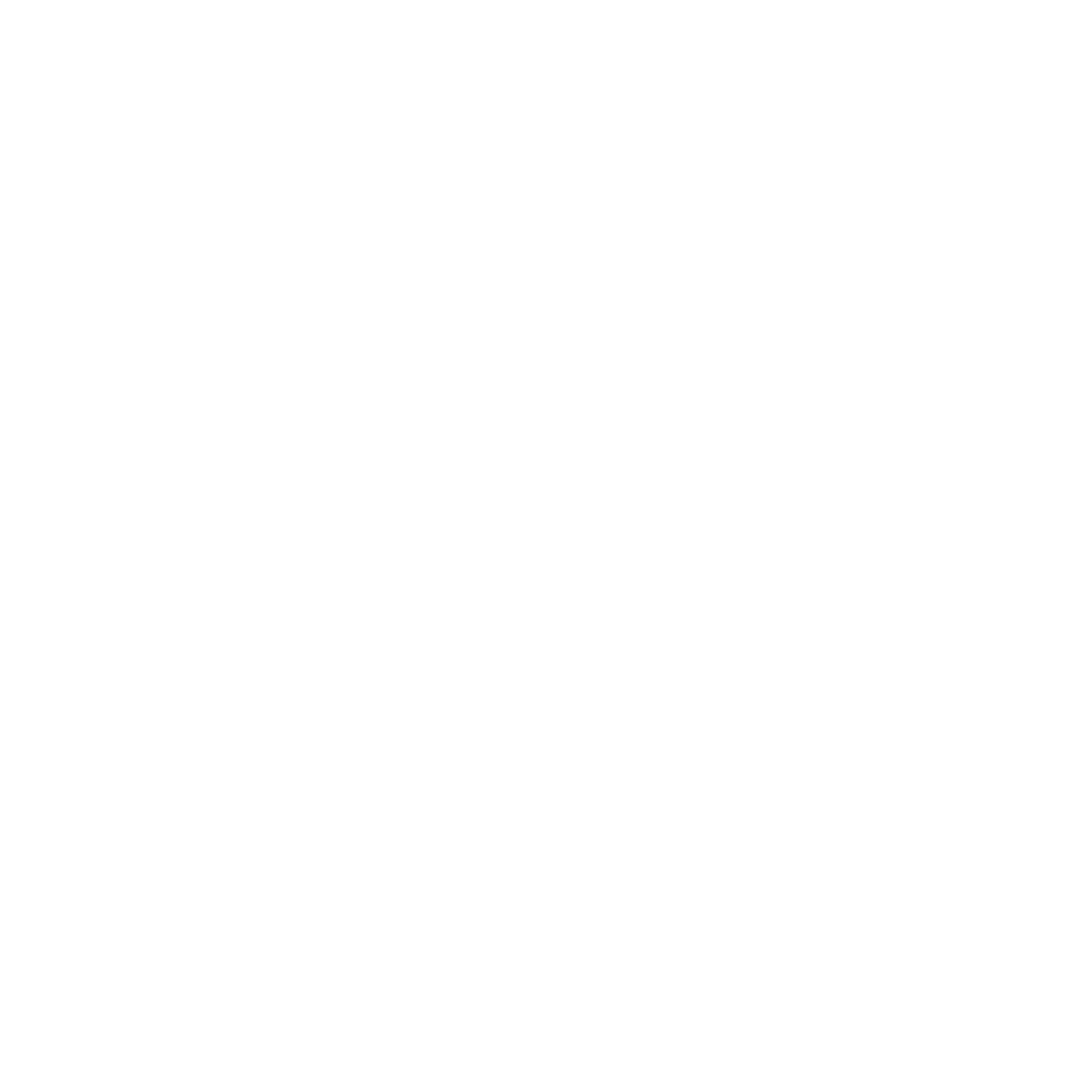 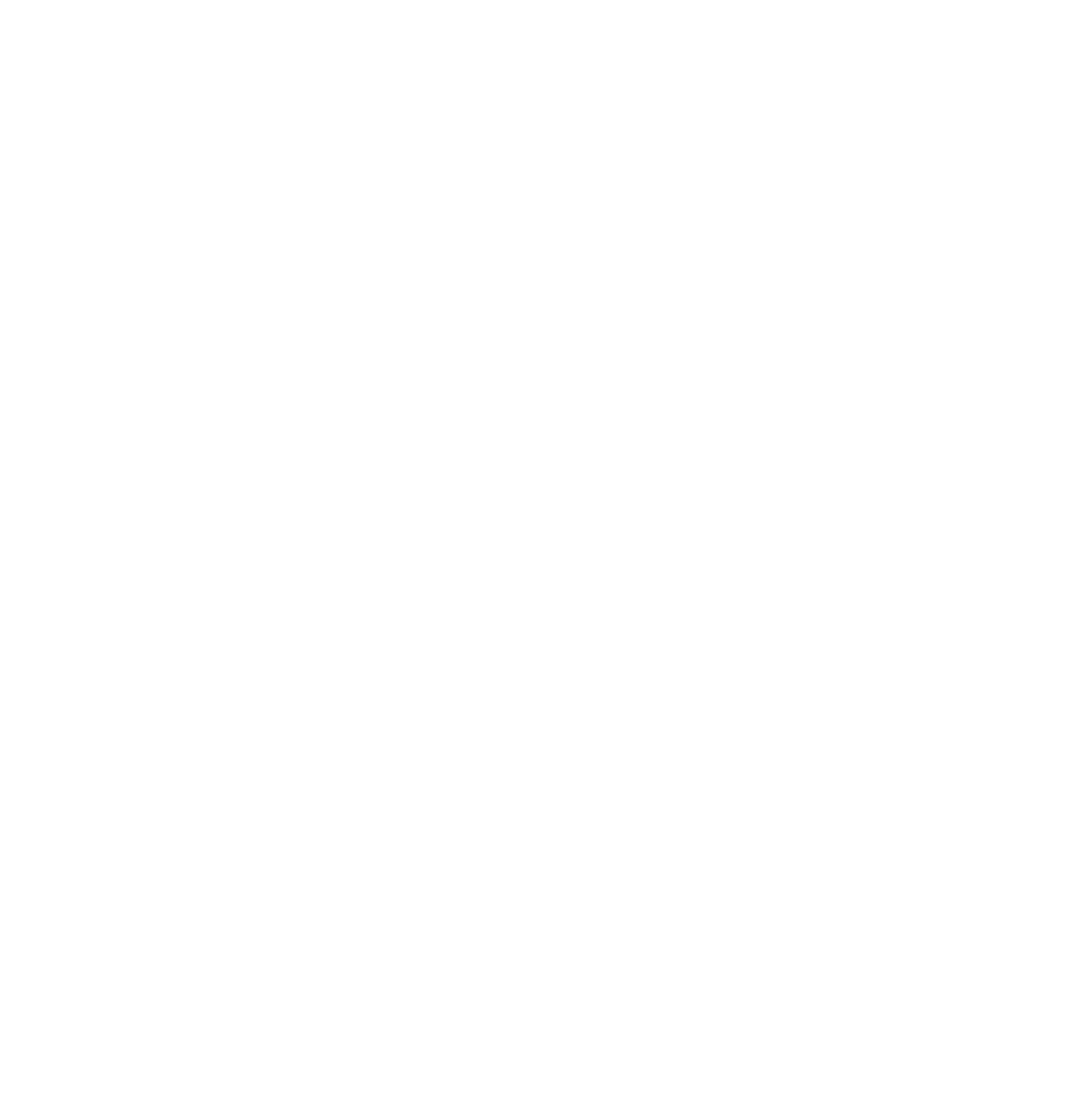 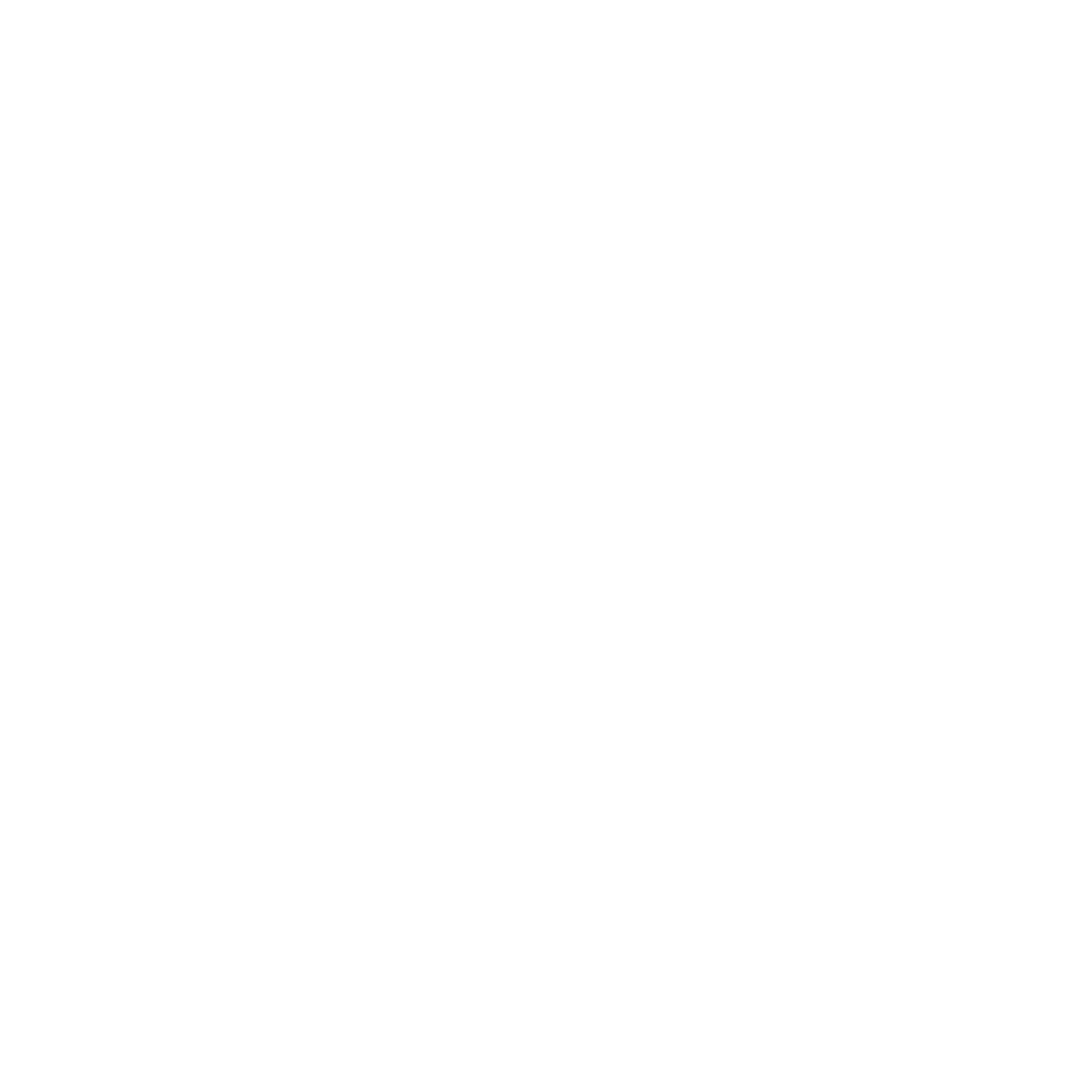 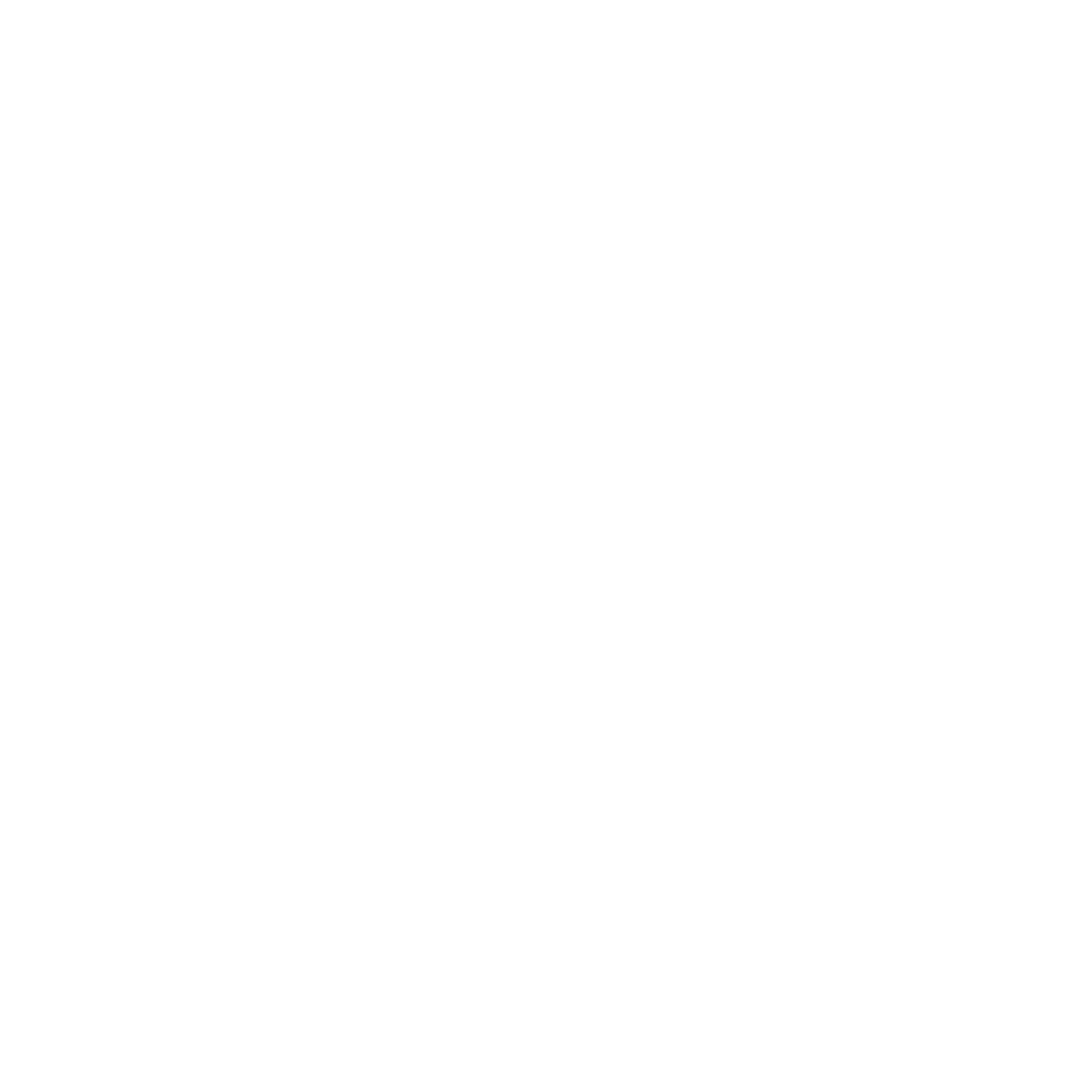 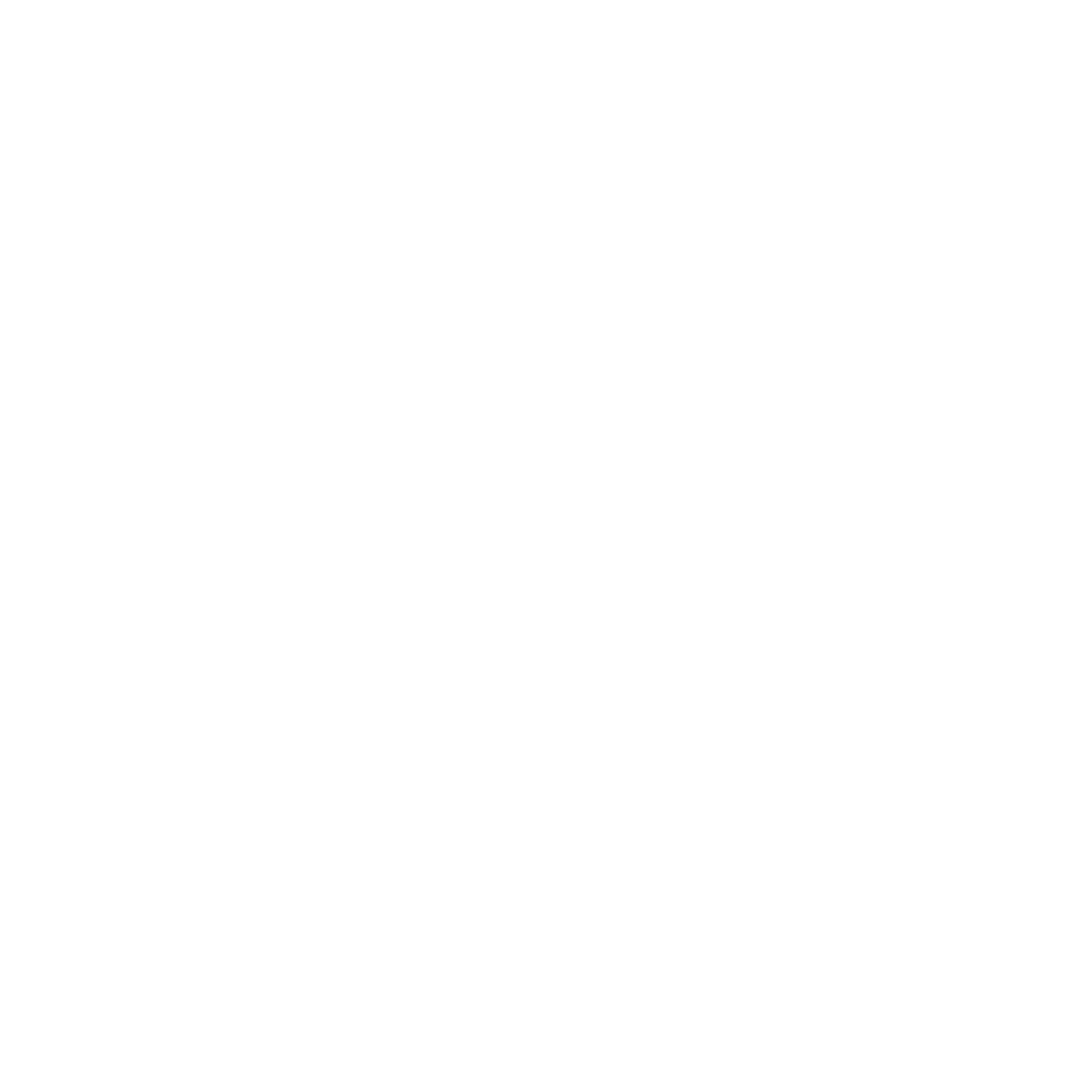 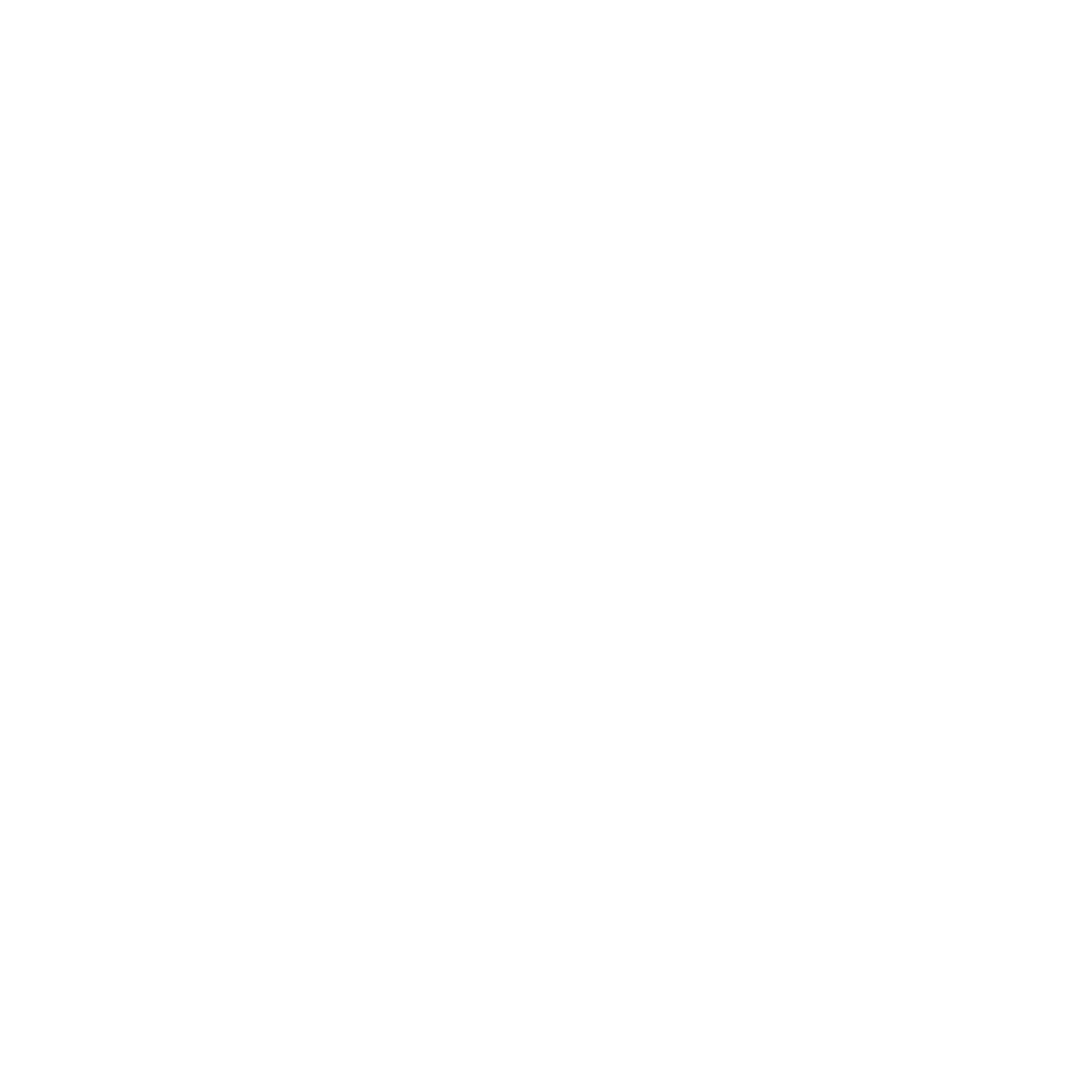 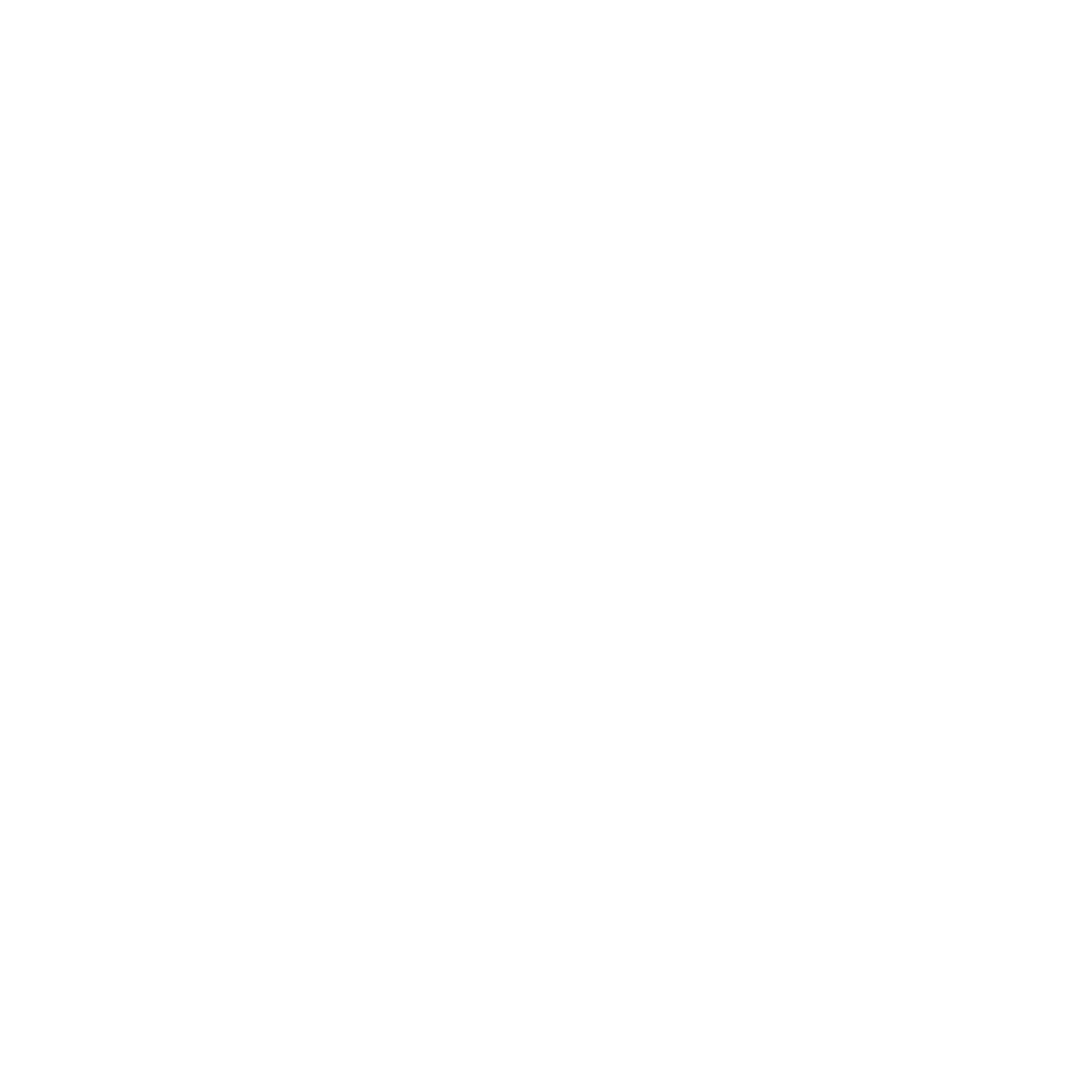 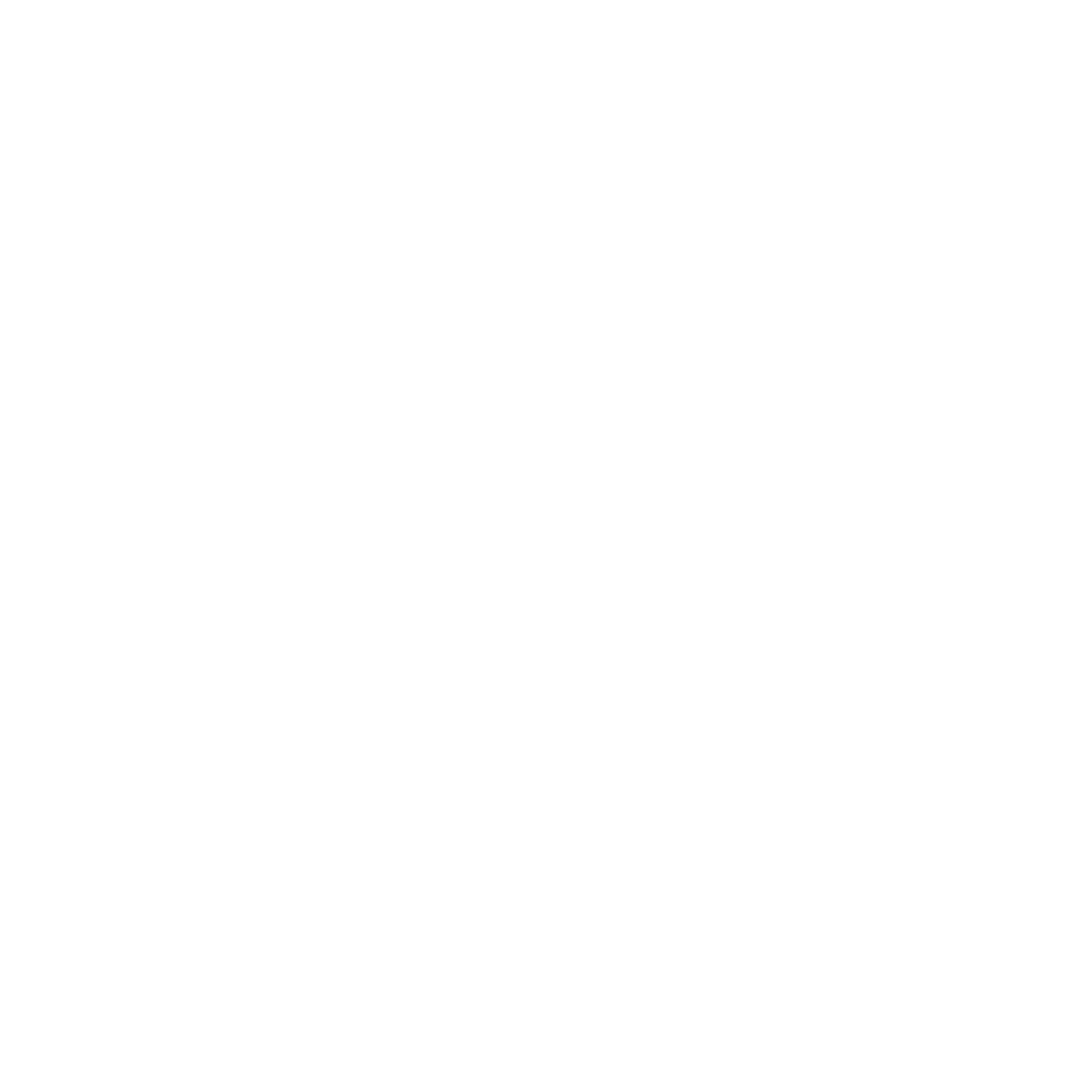 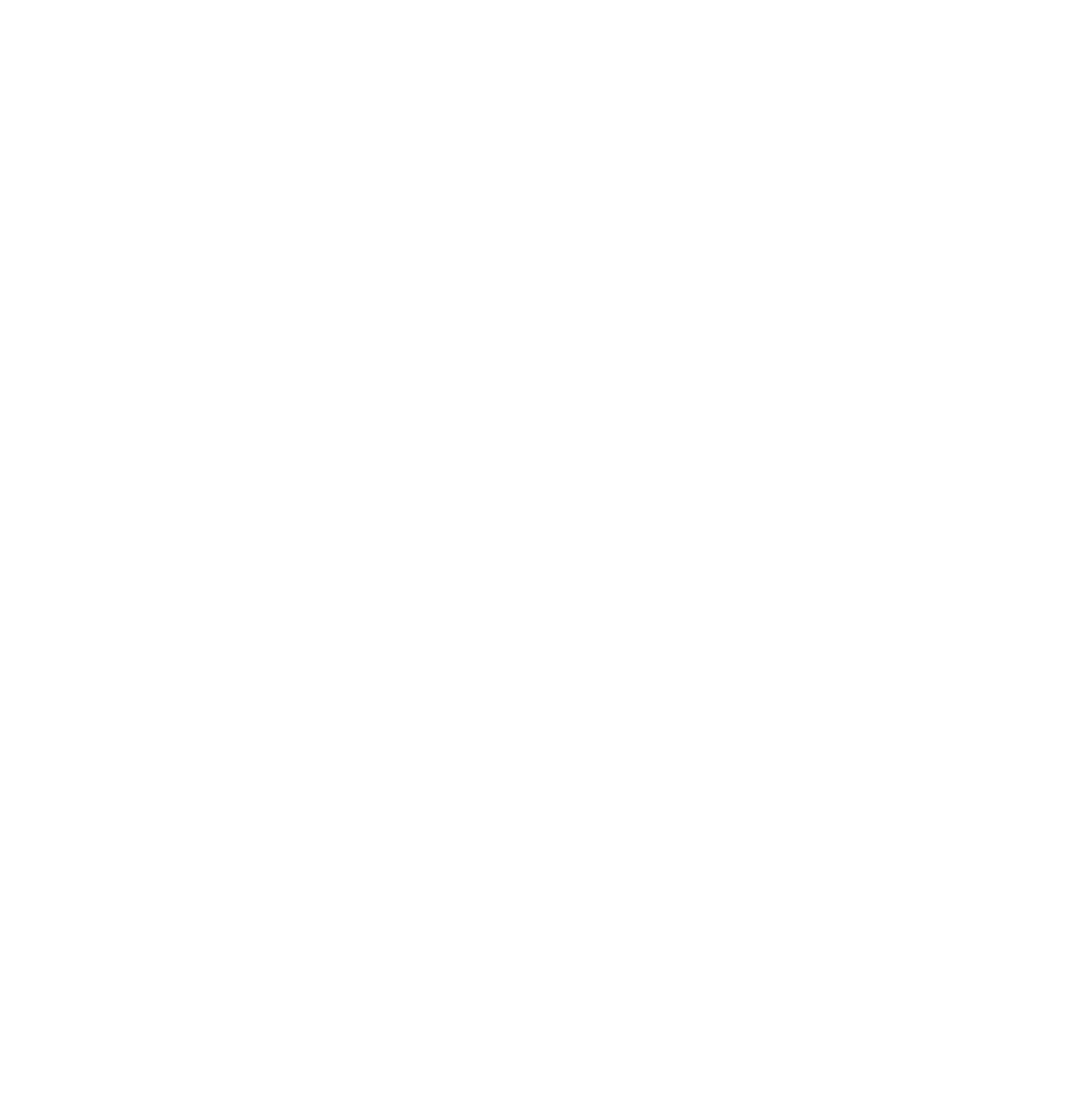 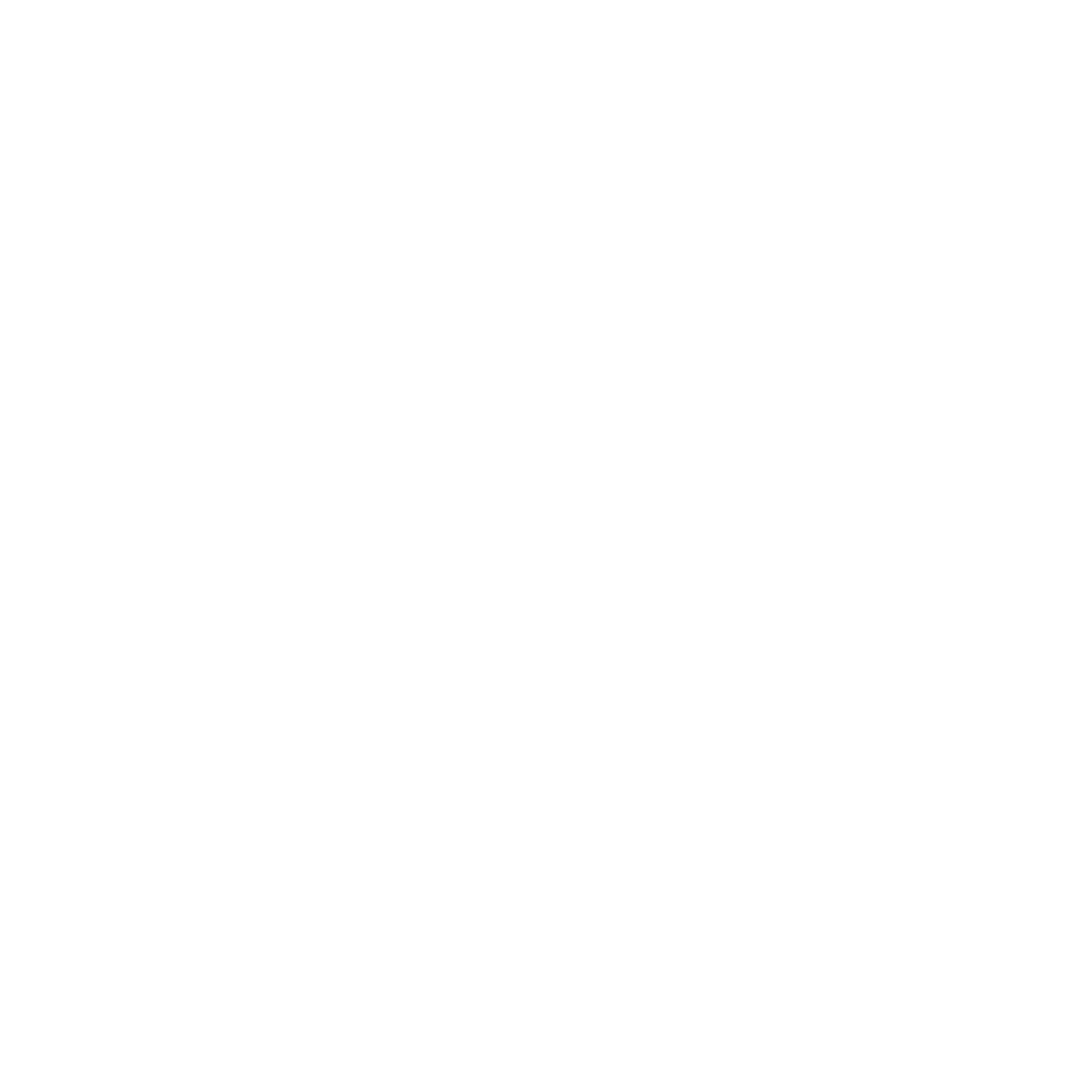 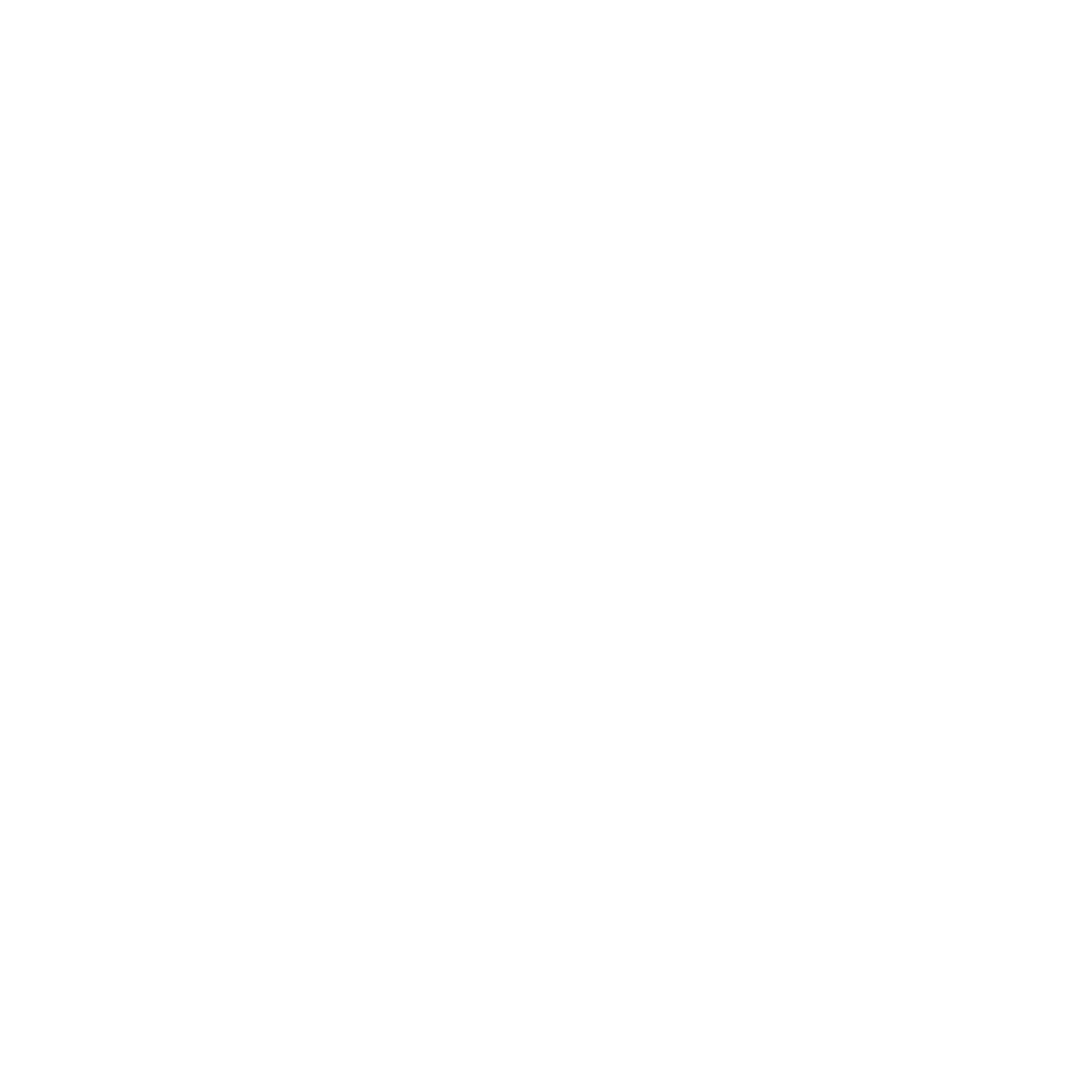 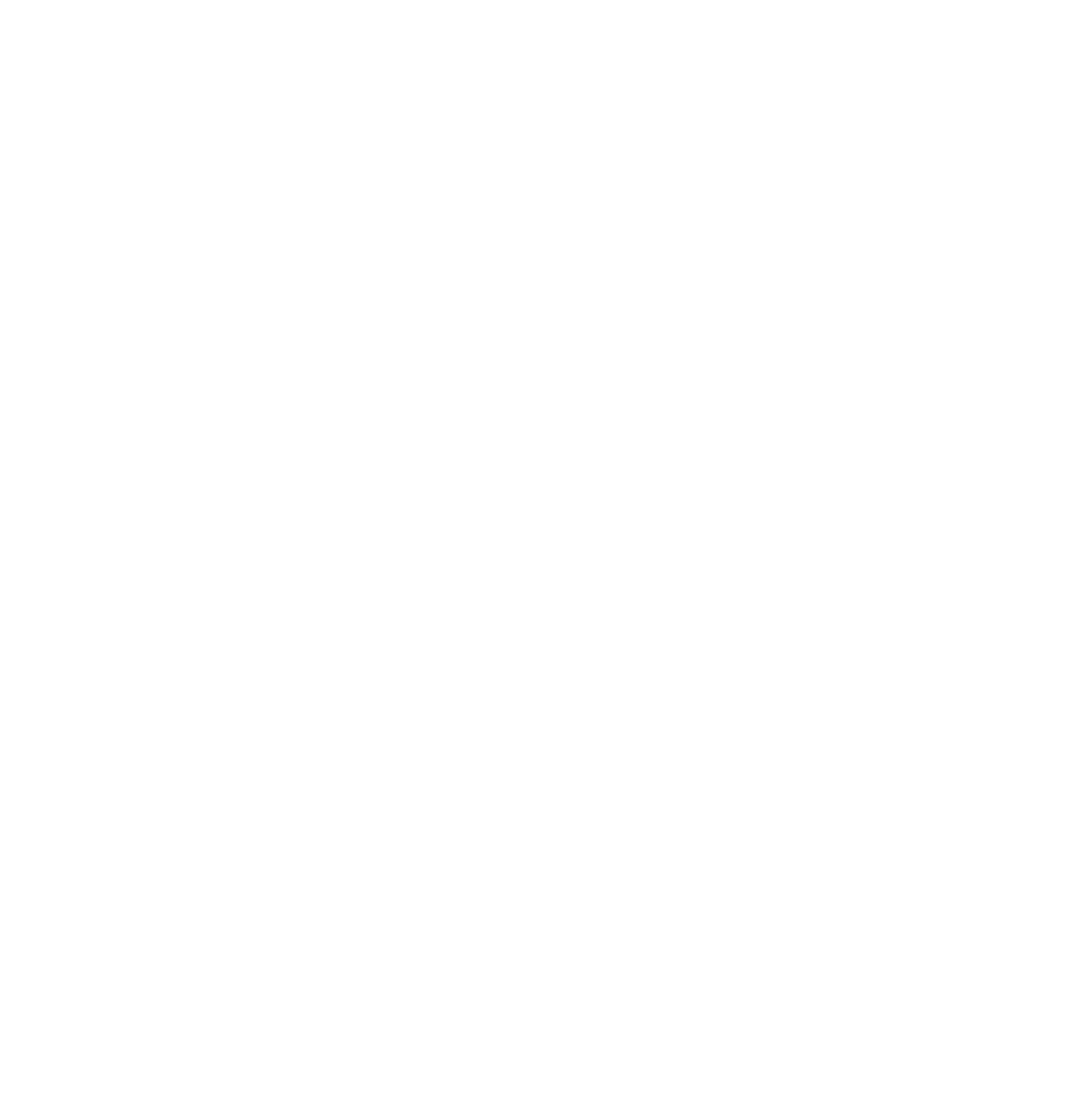 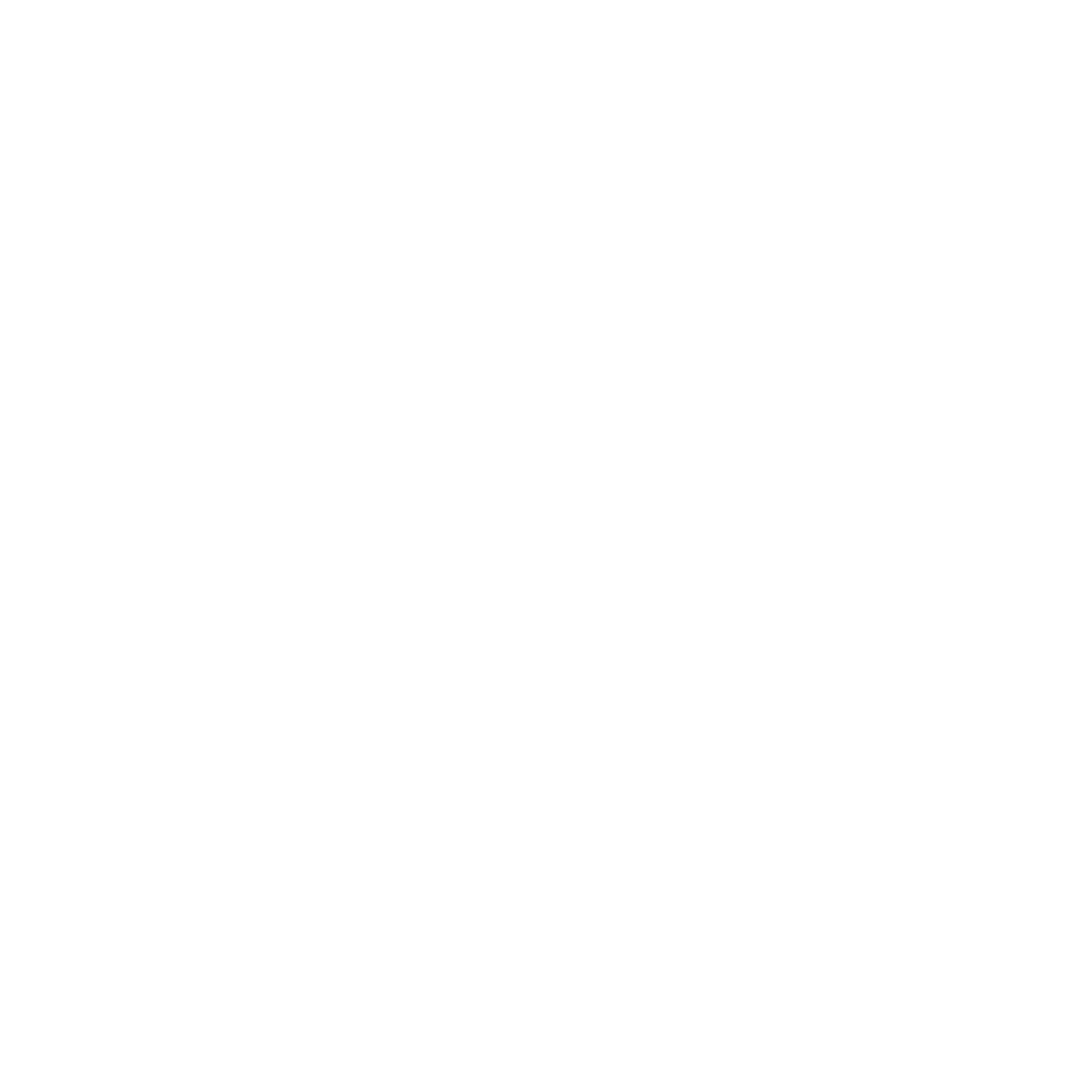 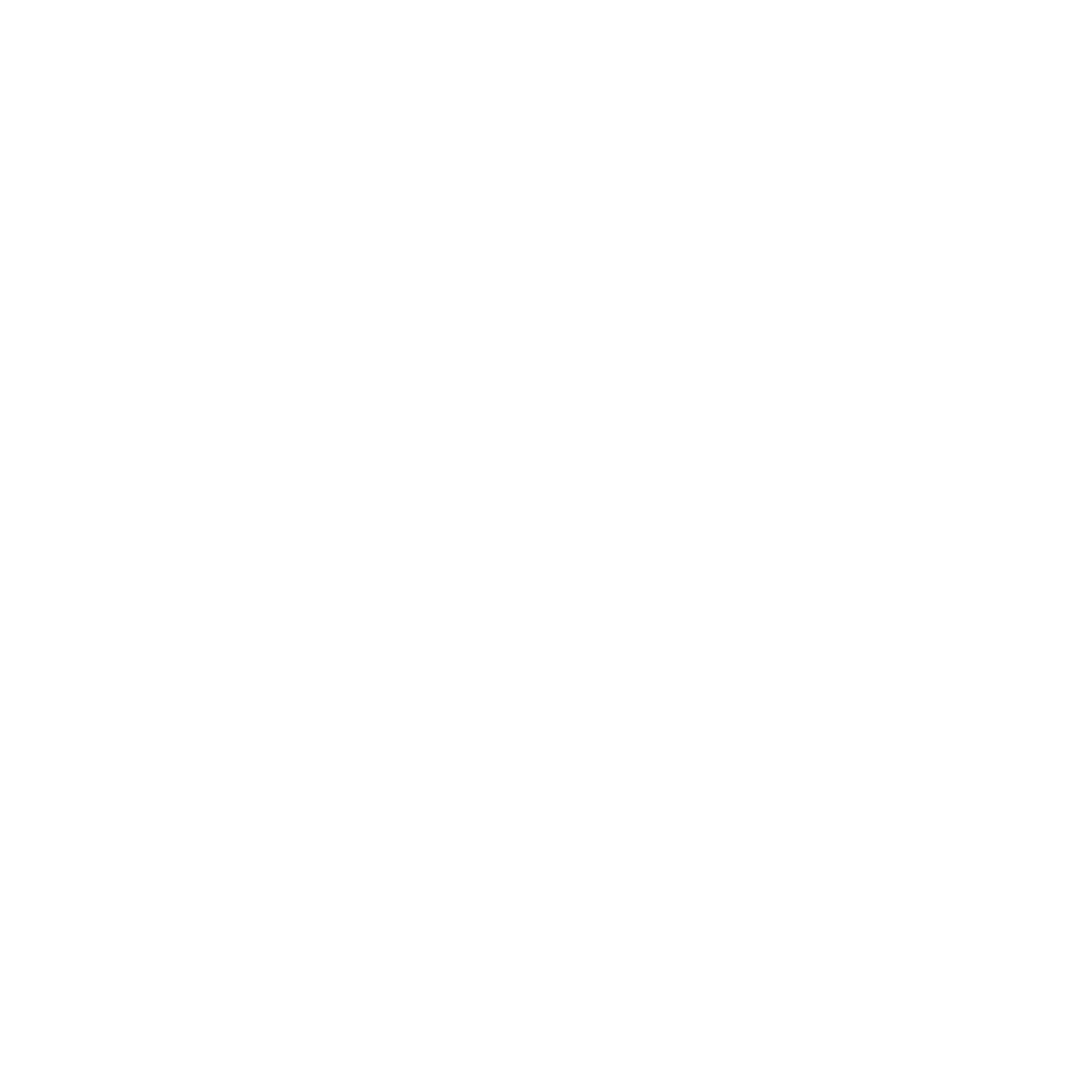 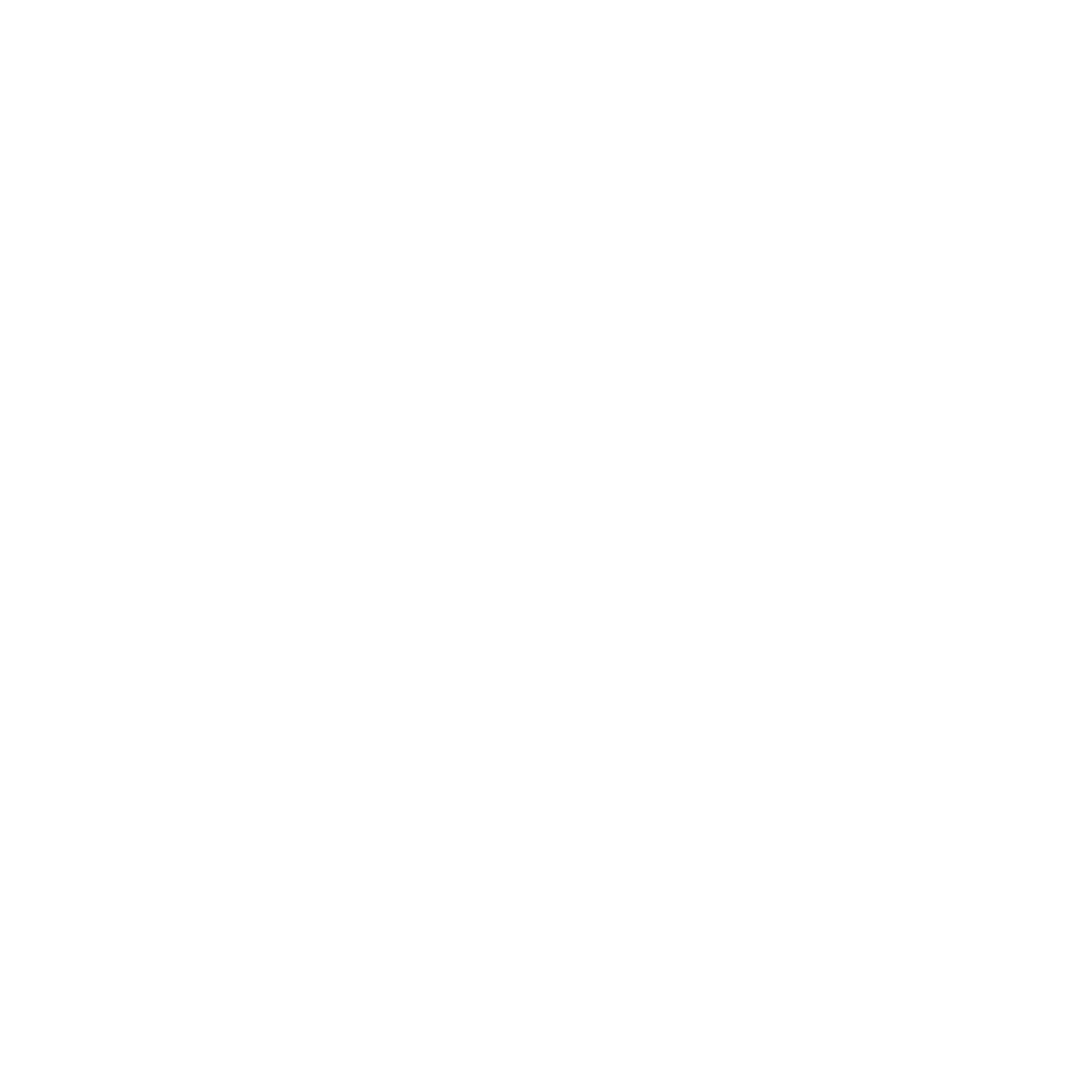 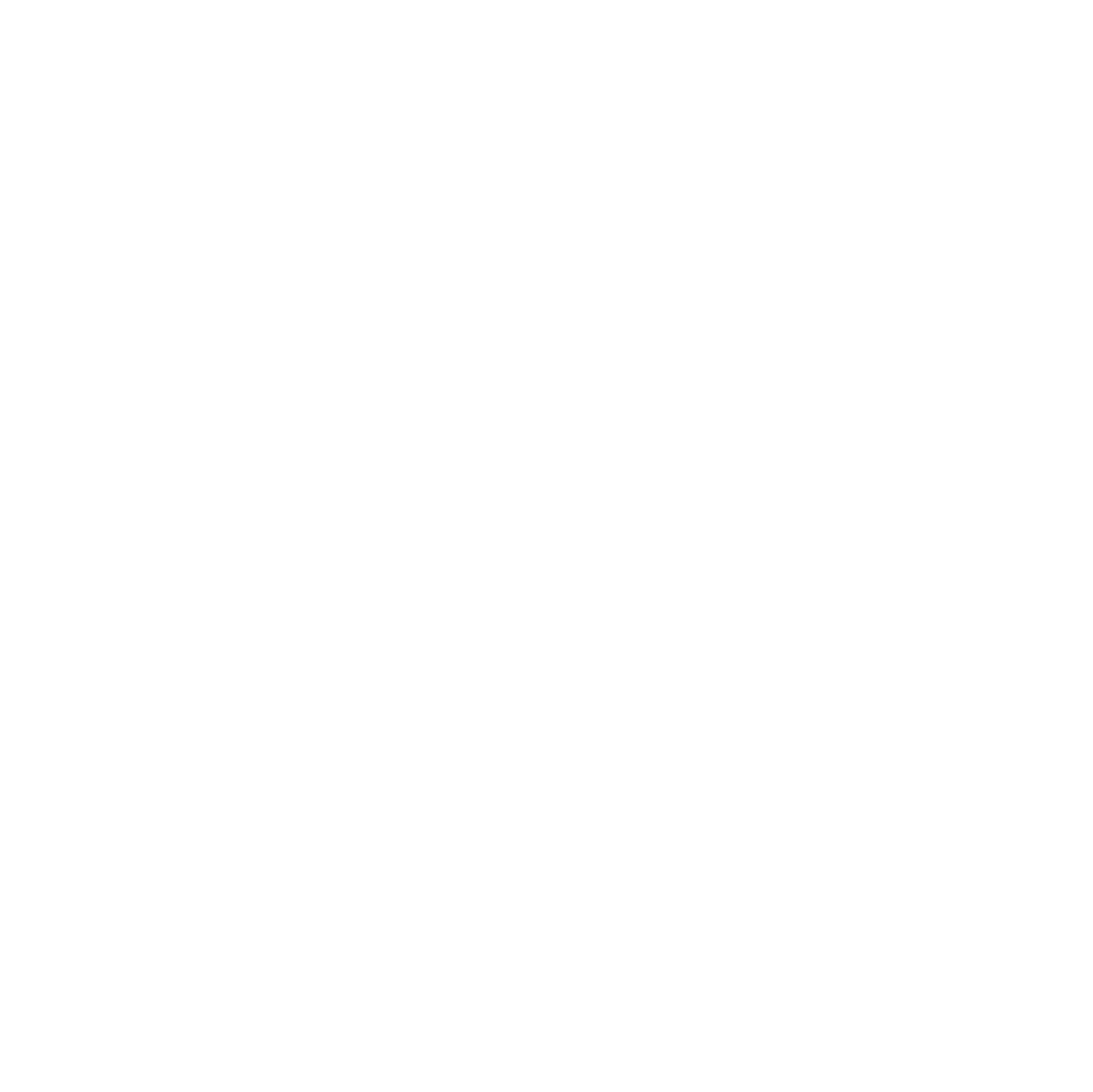 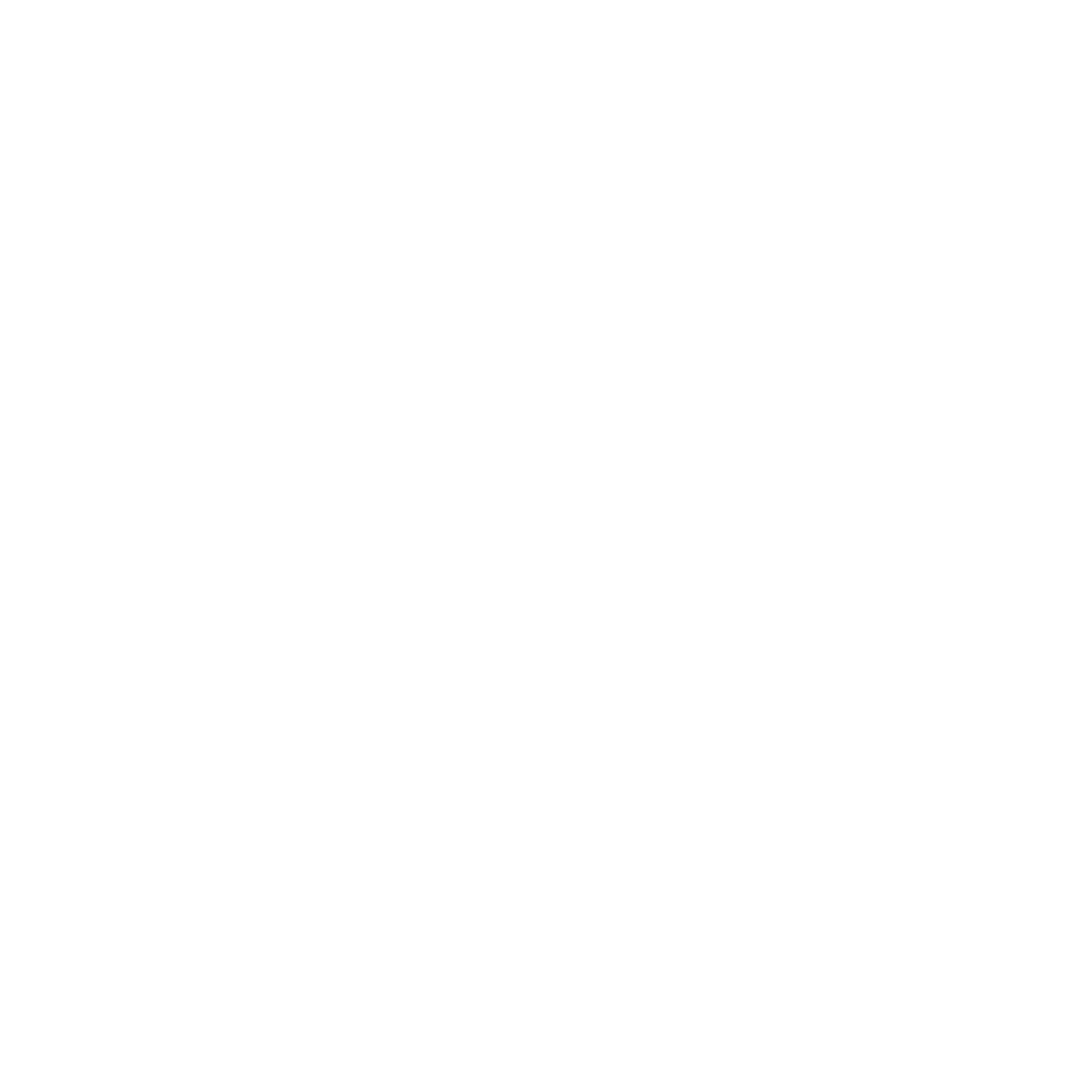 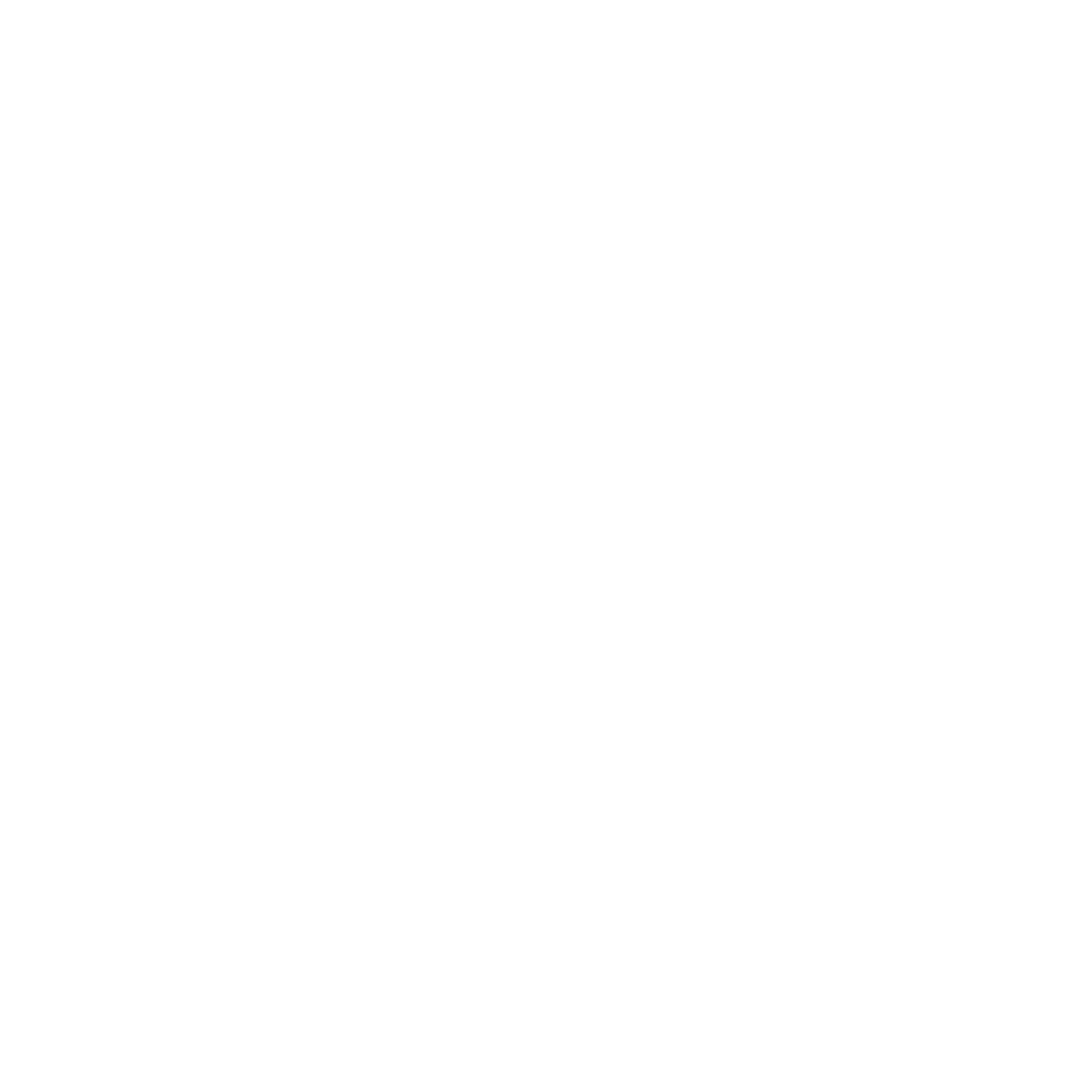 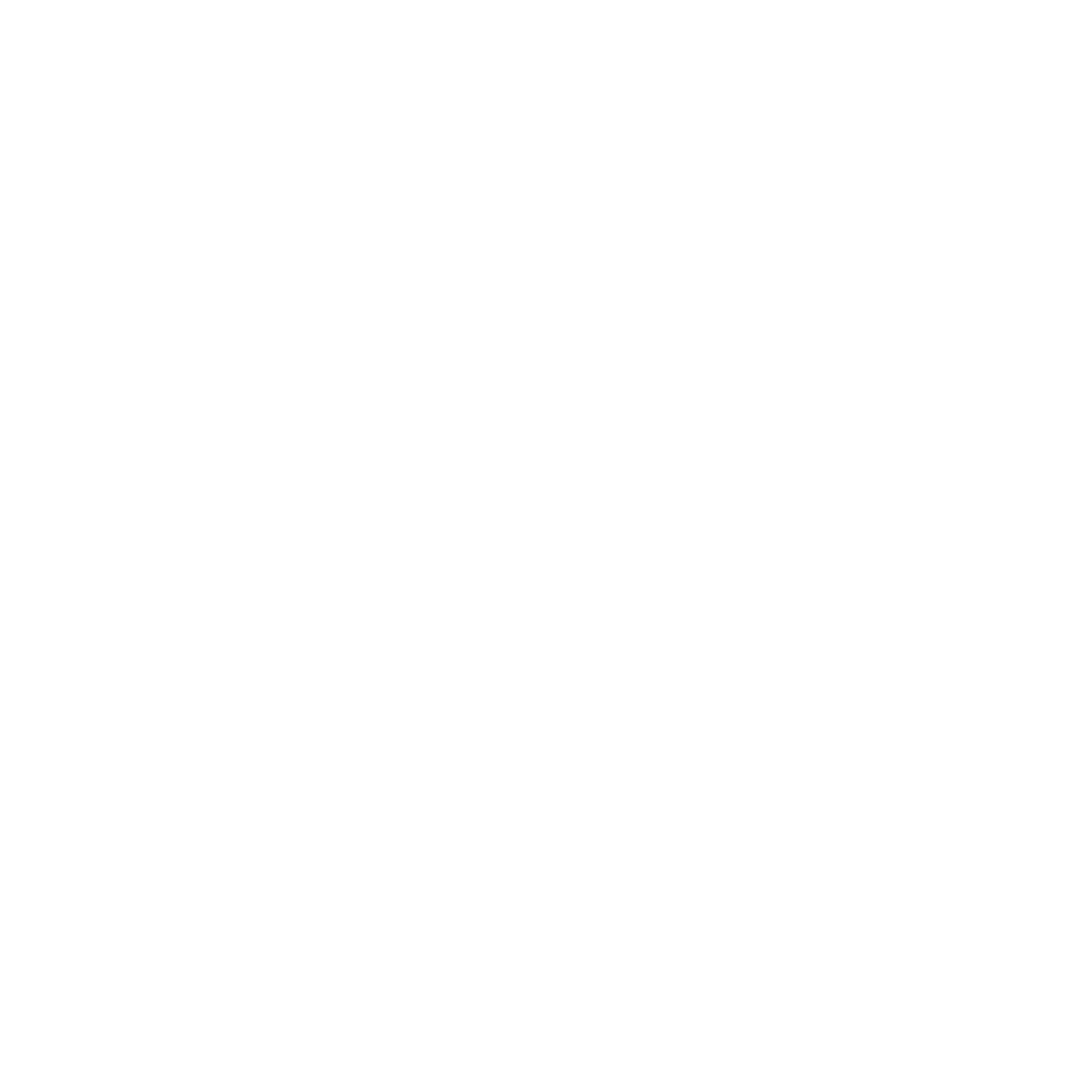 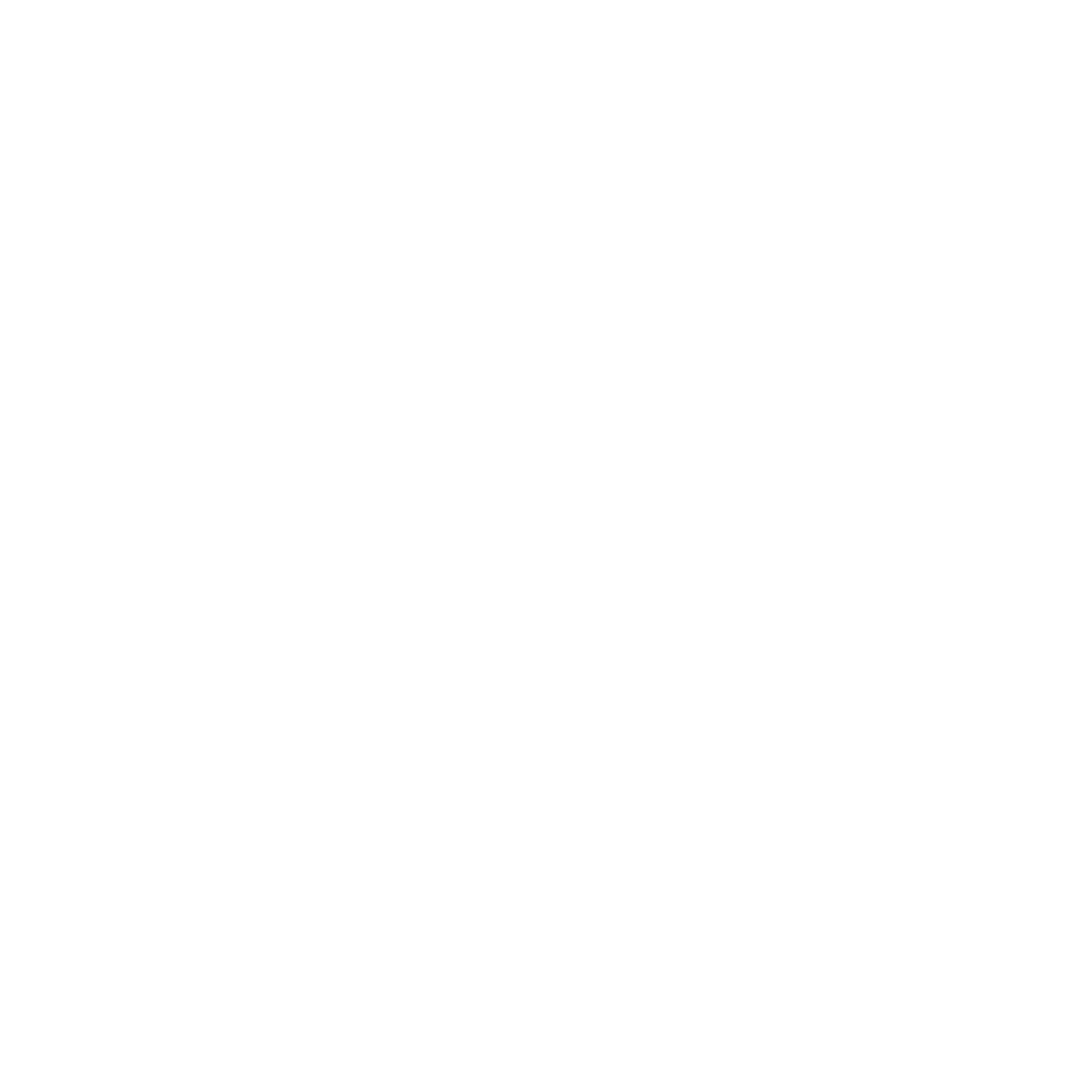 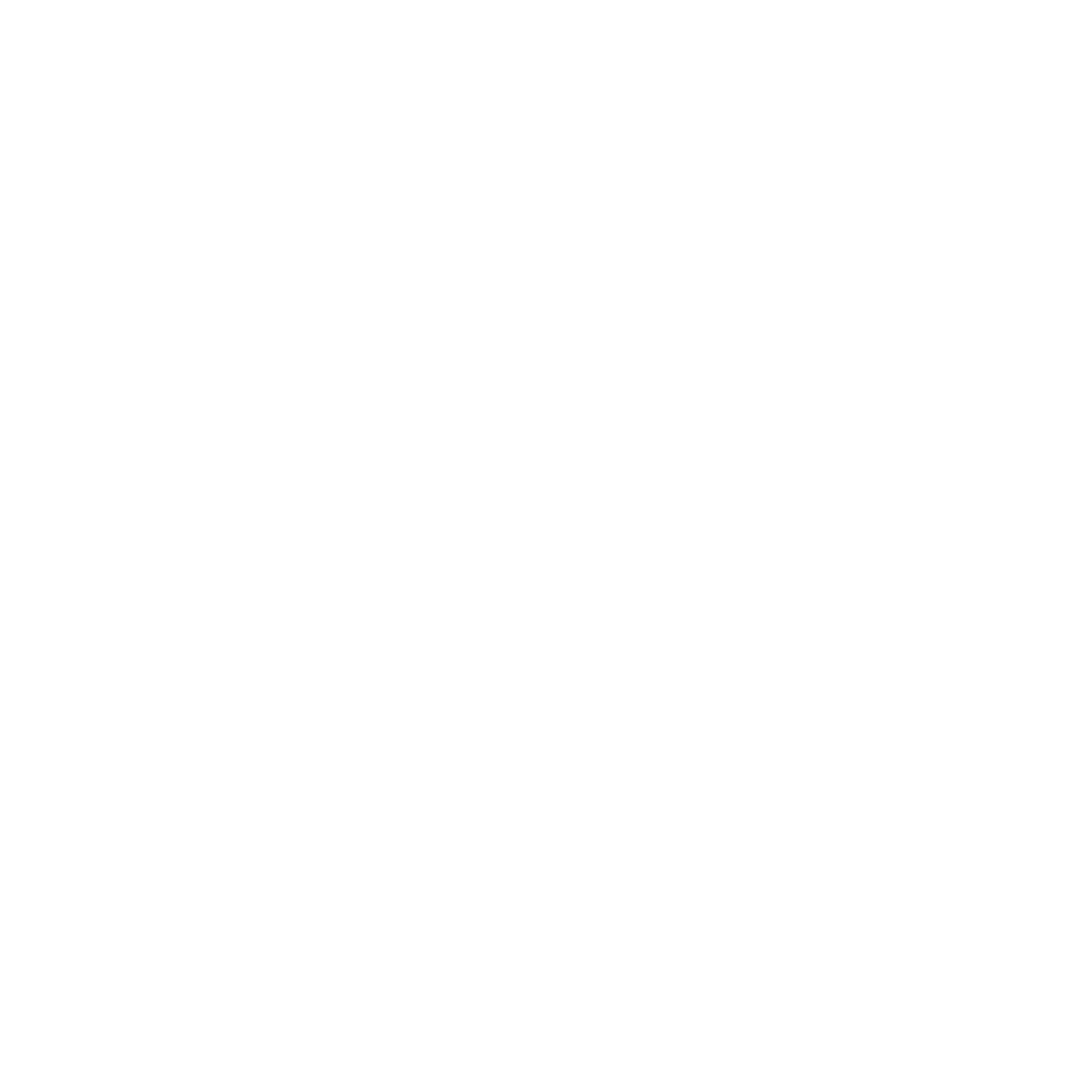 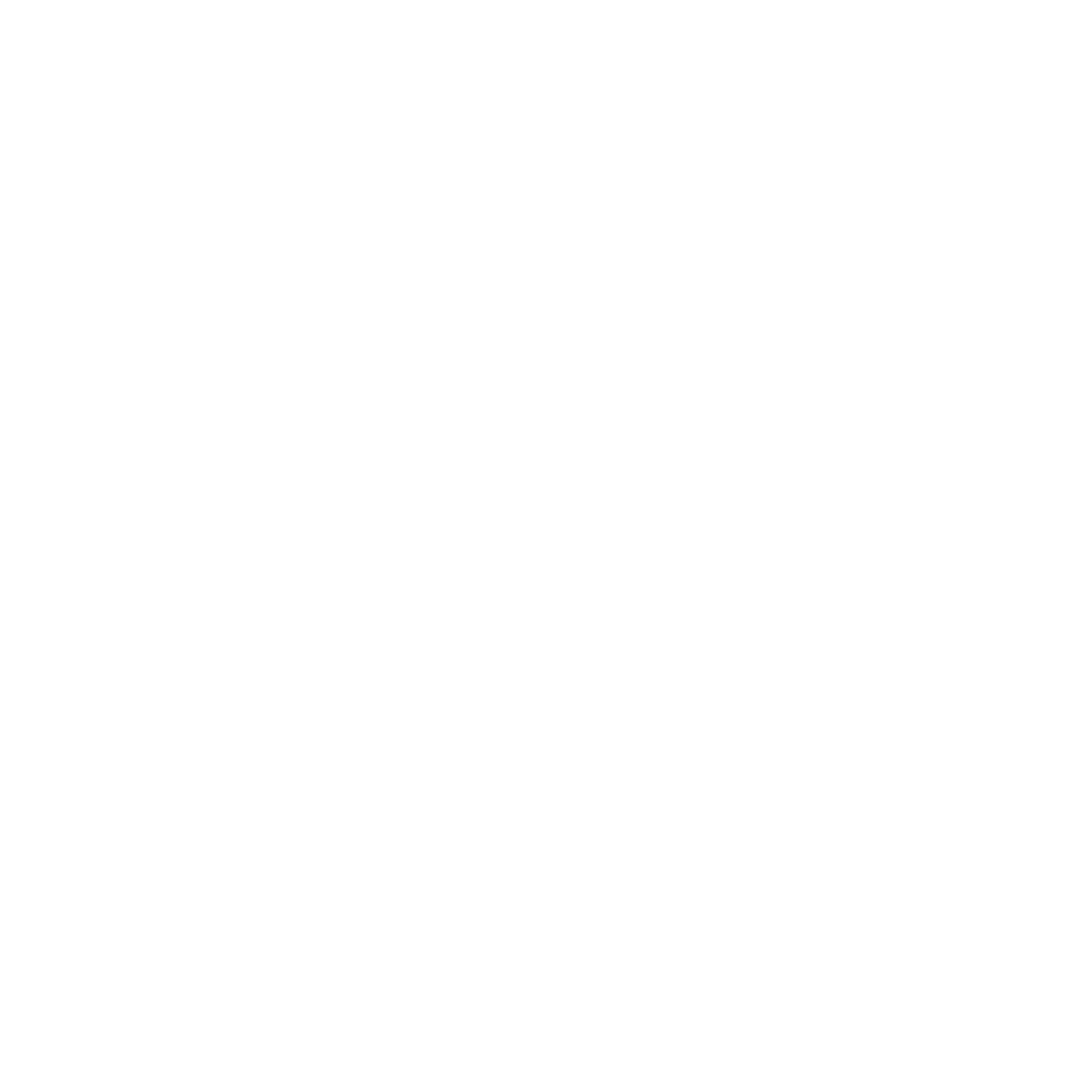 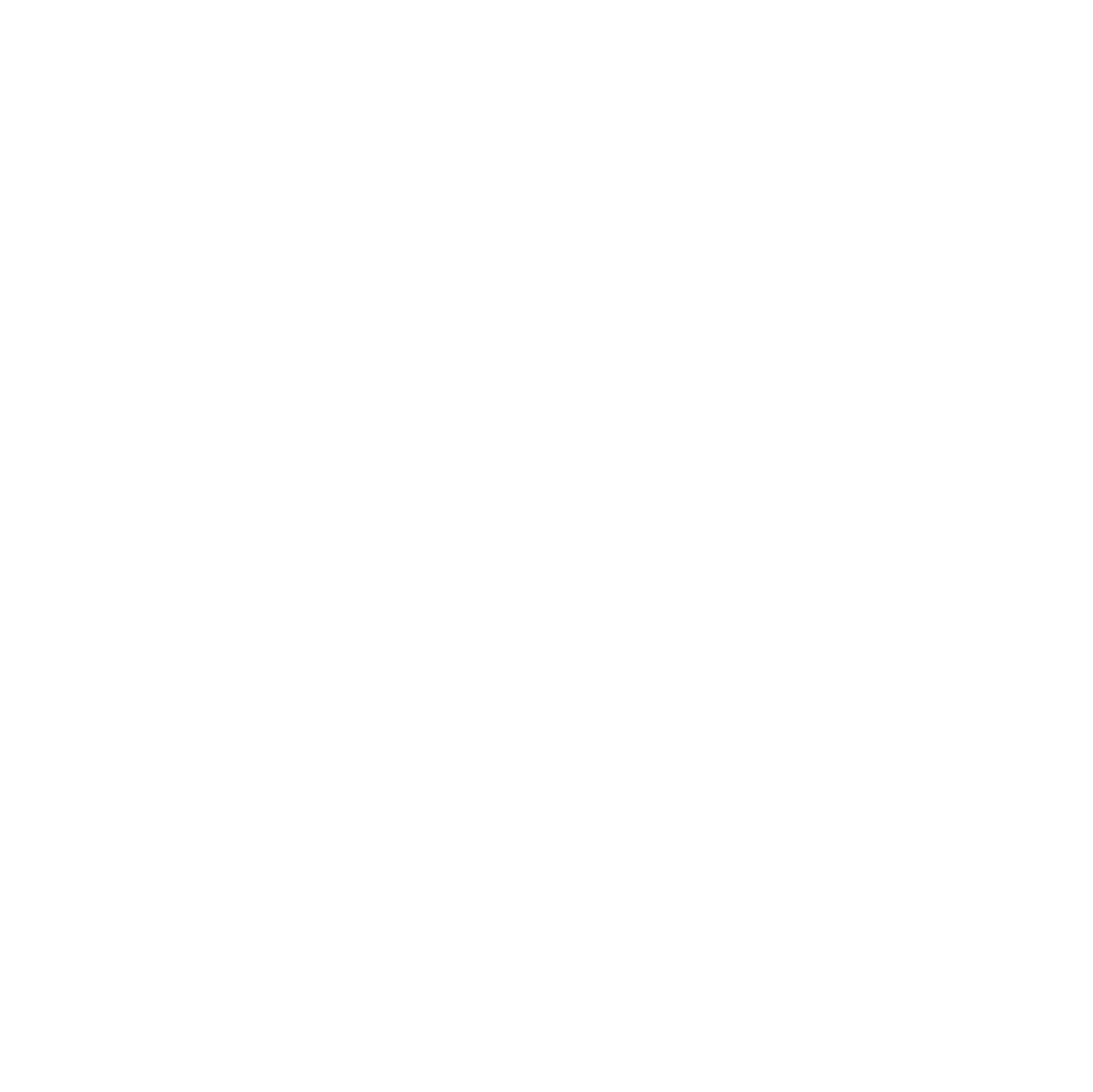 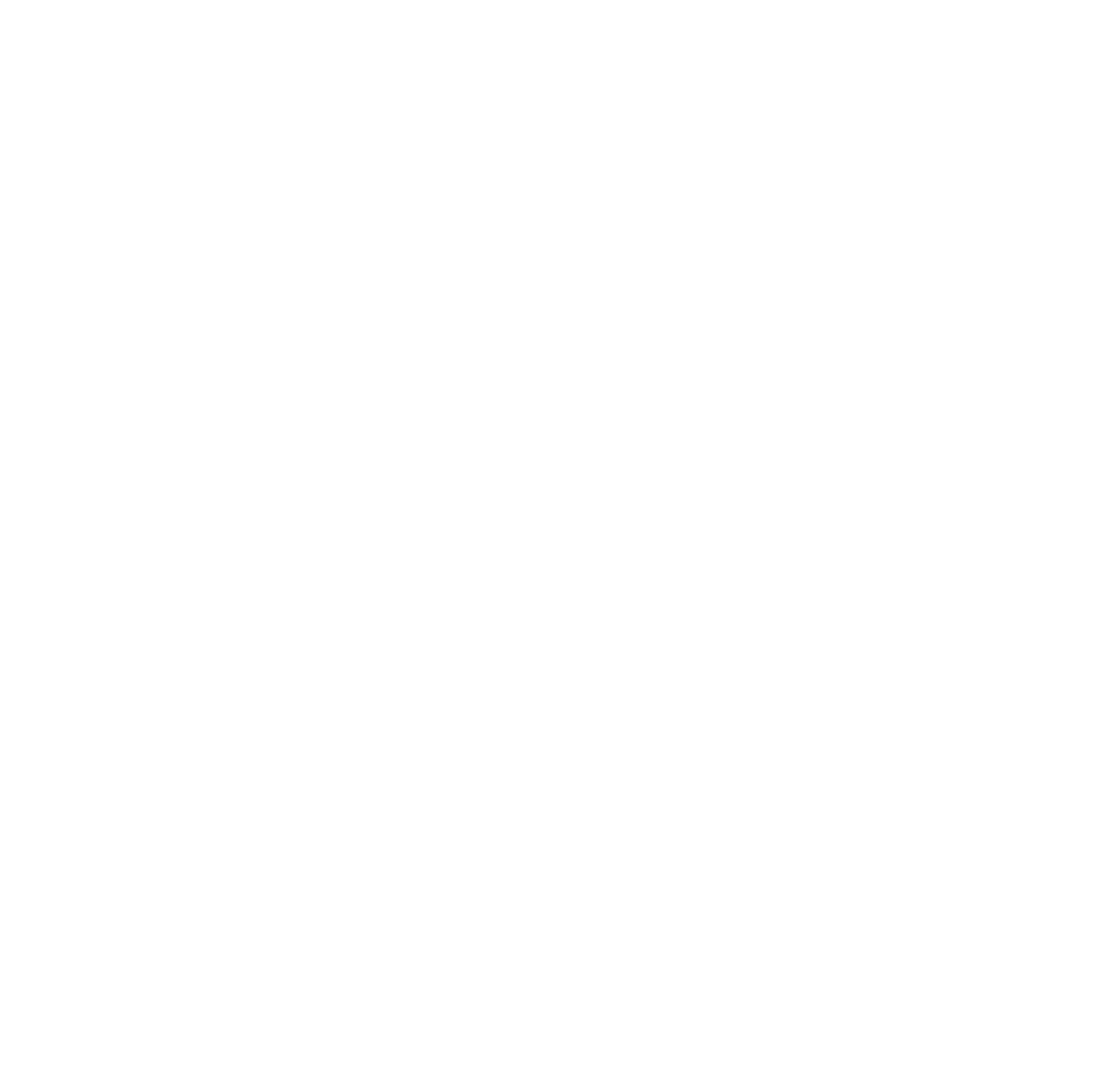 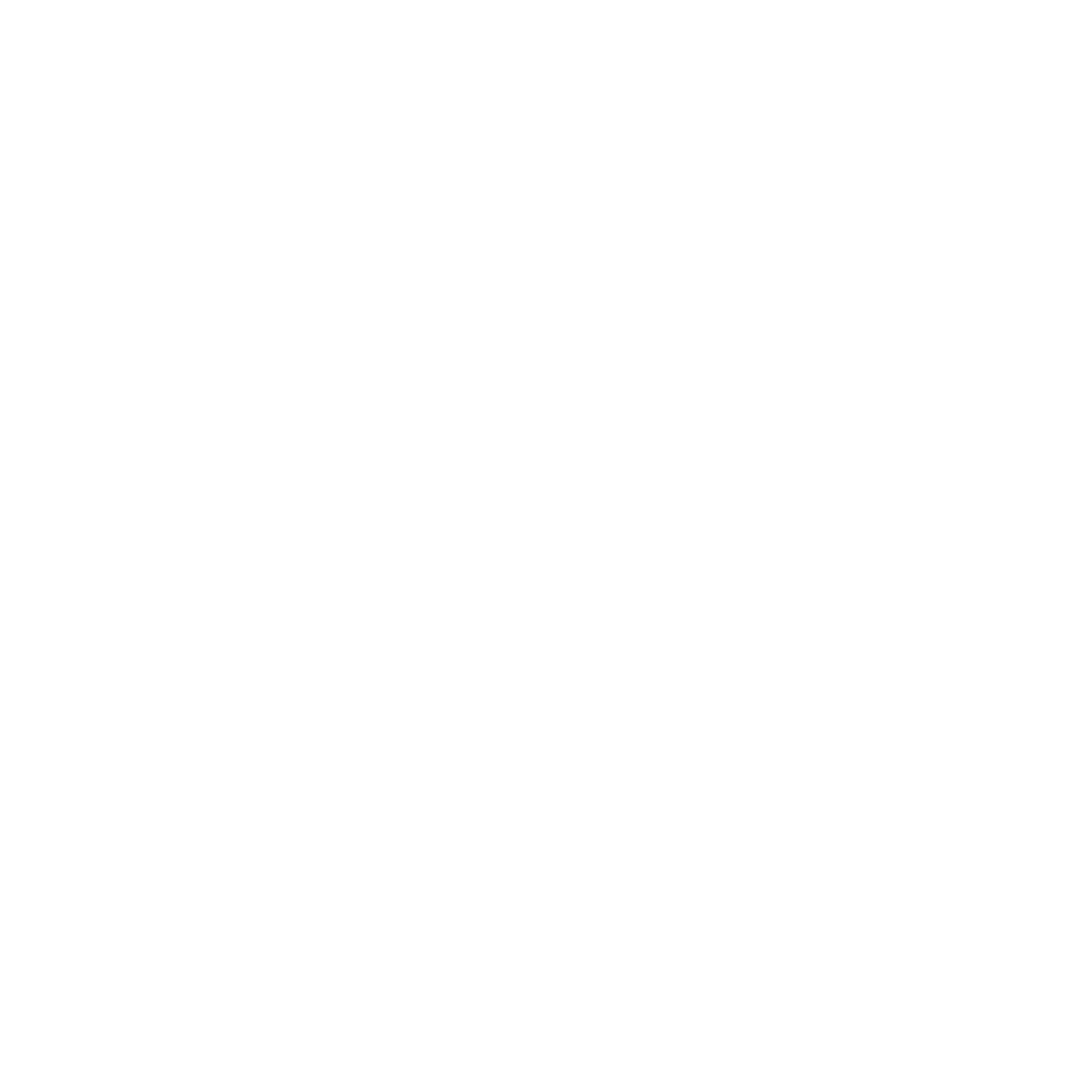 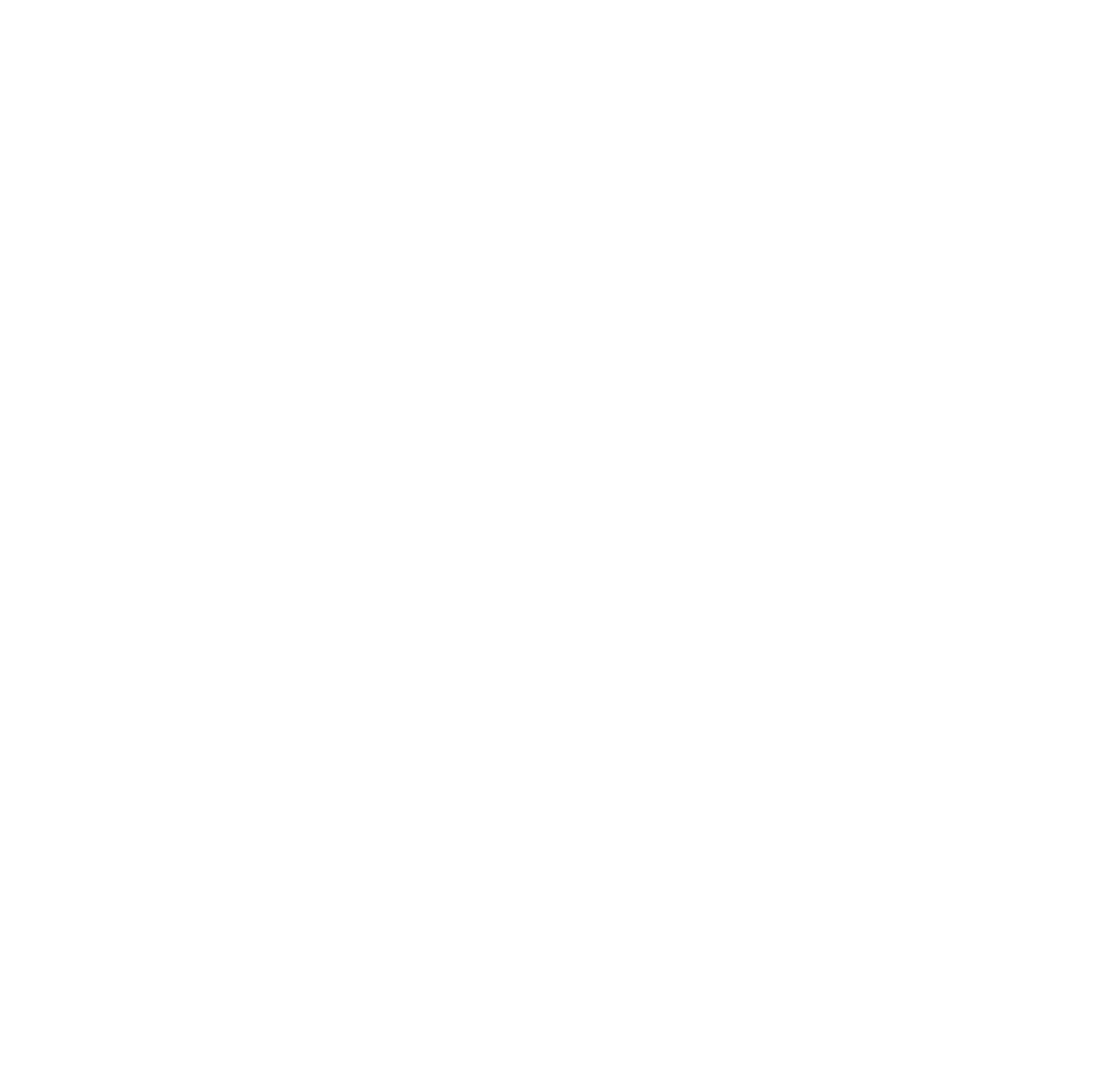 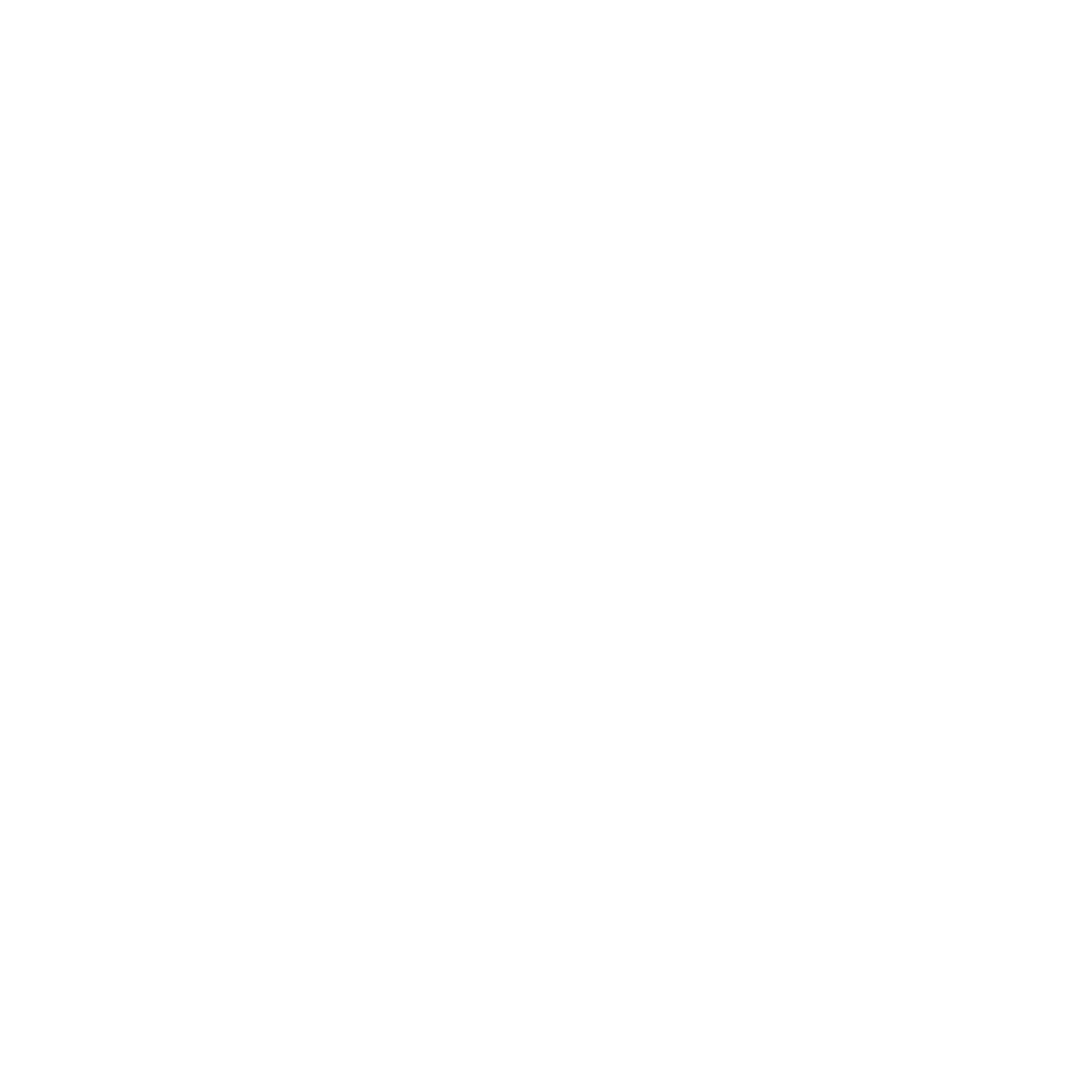 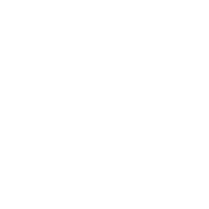